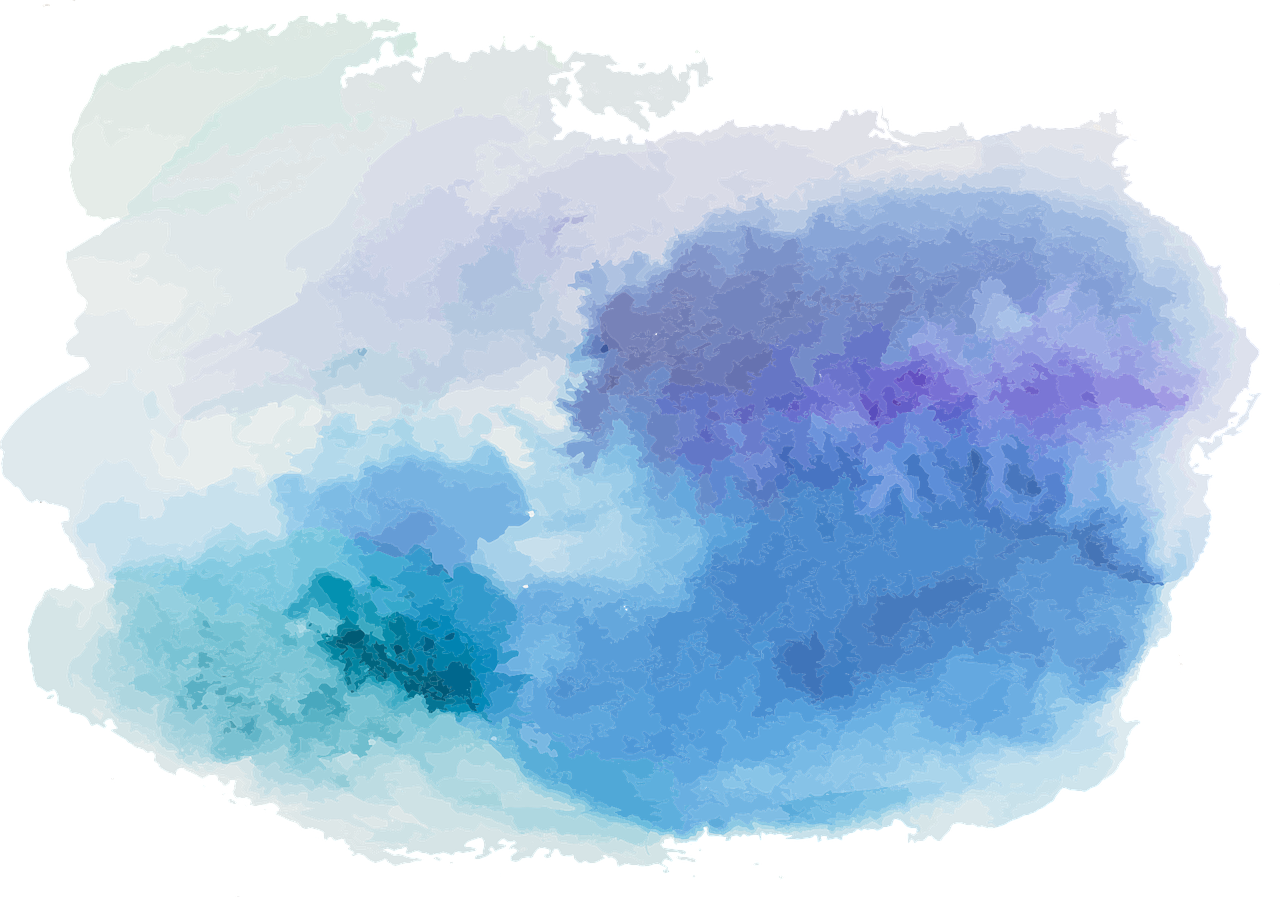 Reason and Argument
Lecture 7: Introducing First-Order Logic
Robert Trueman
rob.trueman@york.ac.uk
University of York
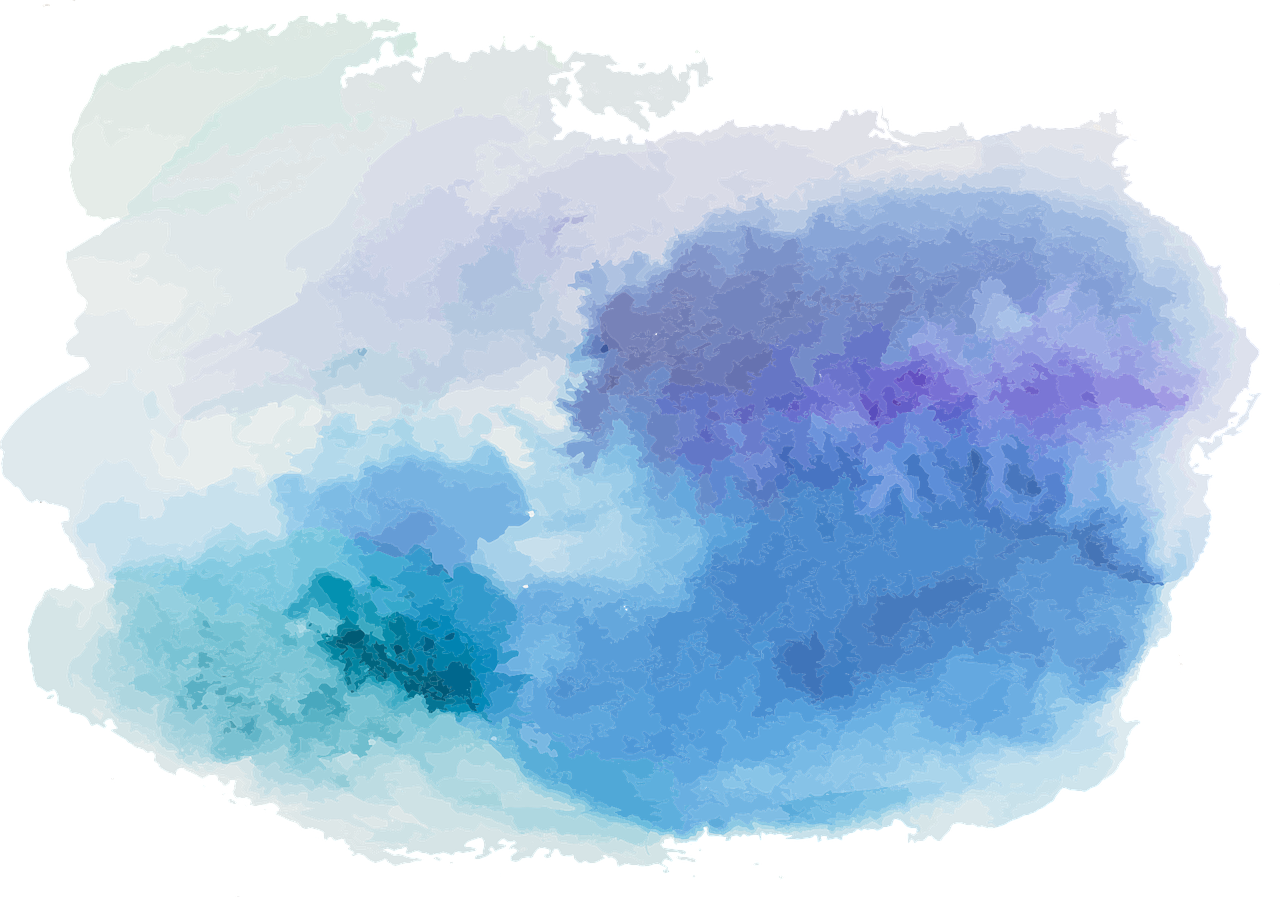 Reason and Argument
Lecture 7: Introducing First-Order Logic
Splitting the Logical Atom
Names
Predicates
Quantifiers
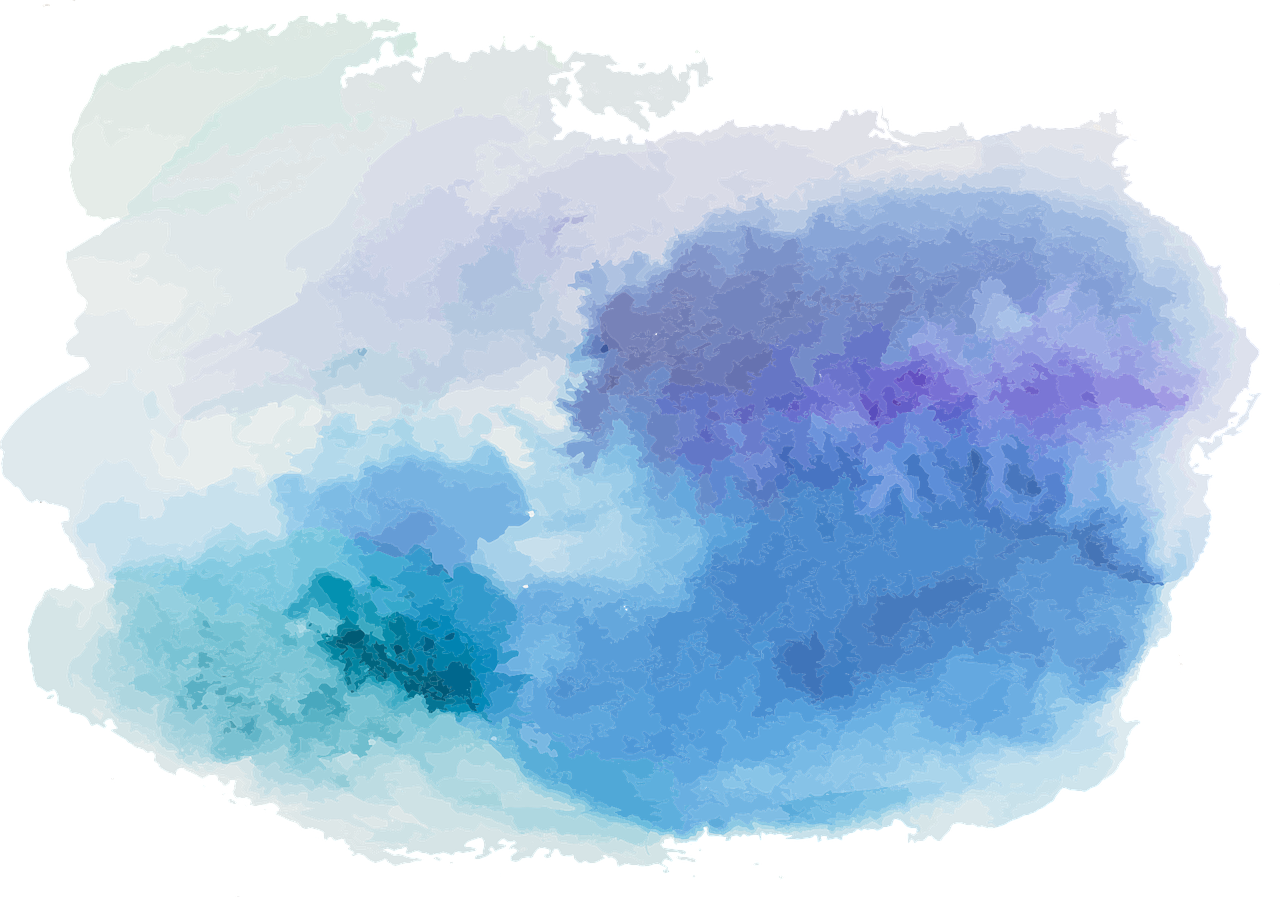 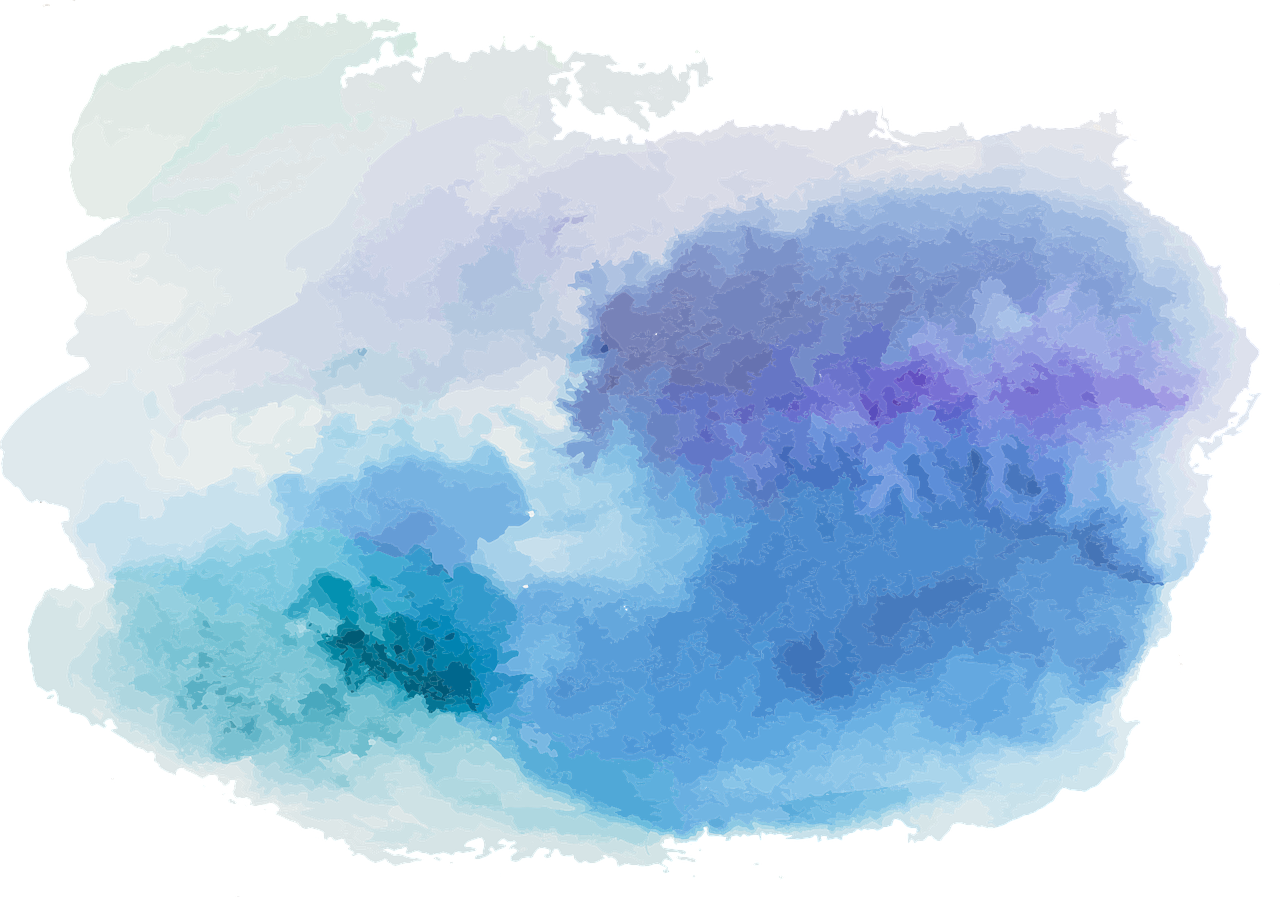 Introducing First-Order Logic
The basic building blocks of Truth-Functional Logic were atomic sentences
In First-Order Logic (or FOL), we split atomic sentences up into      sub-sentential building blocks
FOL has three kinds of sub-sentential building block:
Names
Predicates
Quantifiers
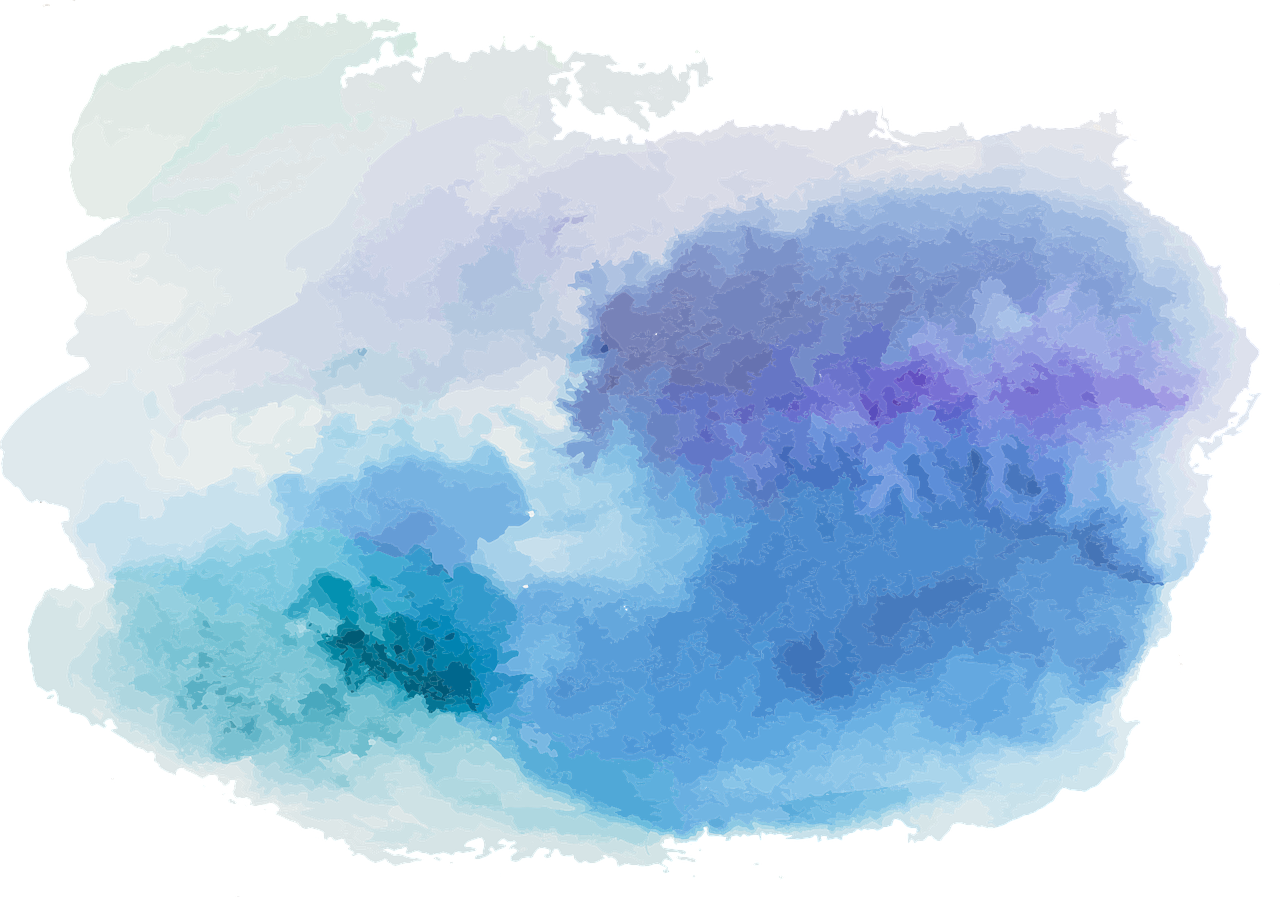 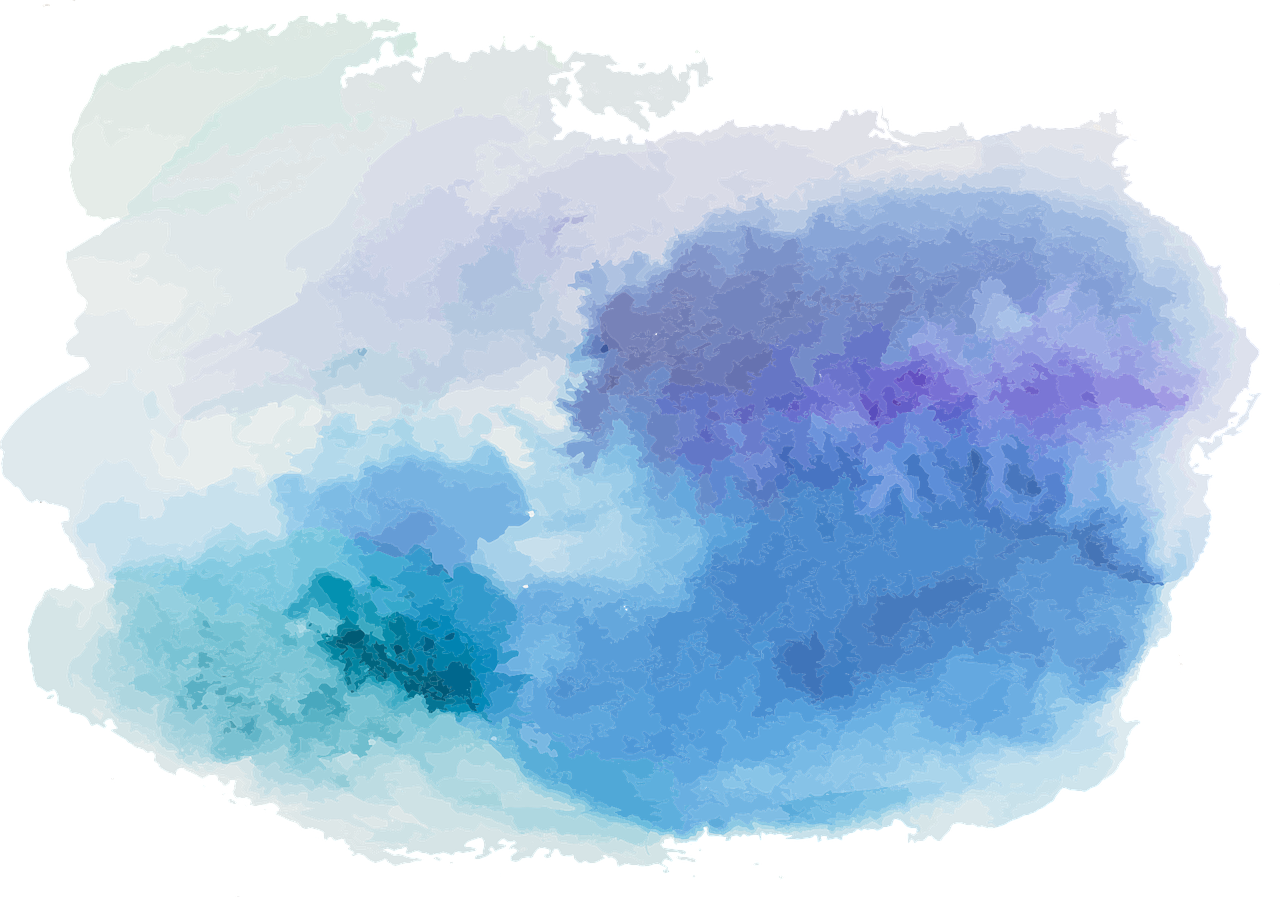 Reason and Argument
Lecture 7: Introducing First-Order Logic
Splitting the Logical Atom
Names
Predicates
Quantifiers
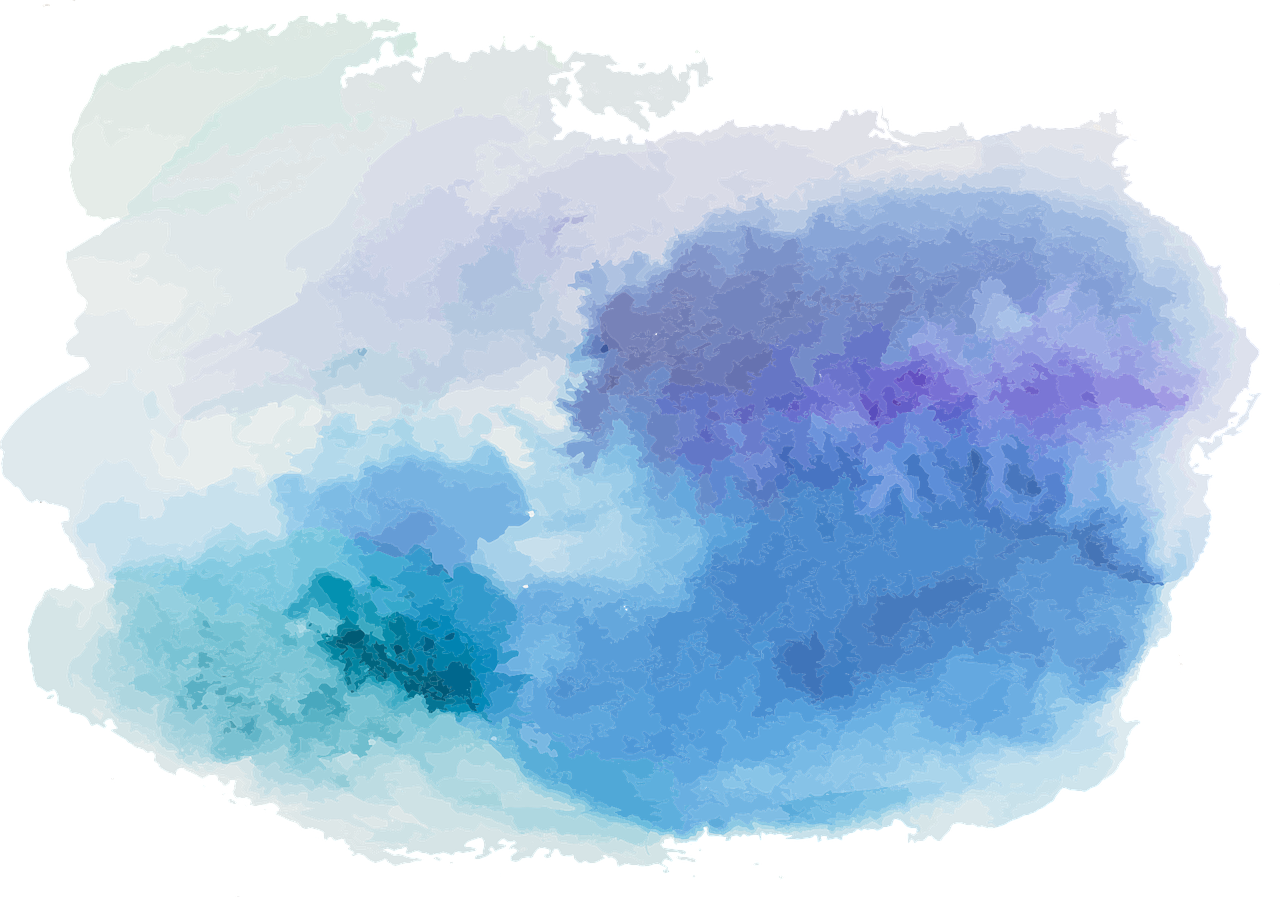 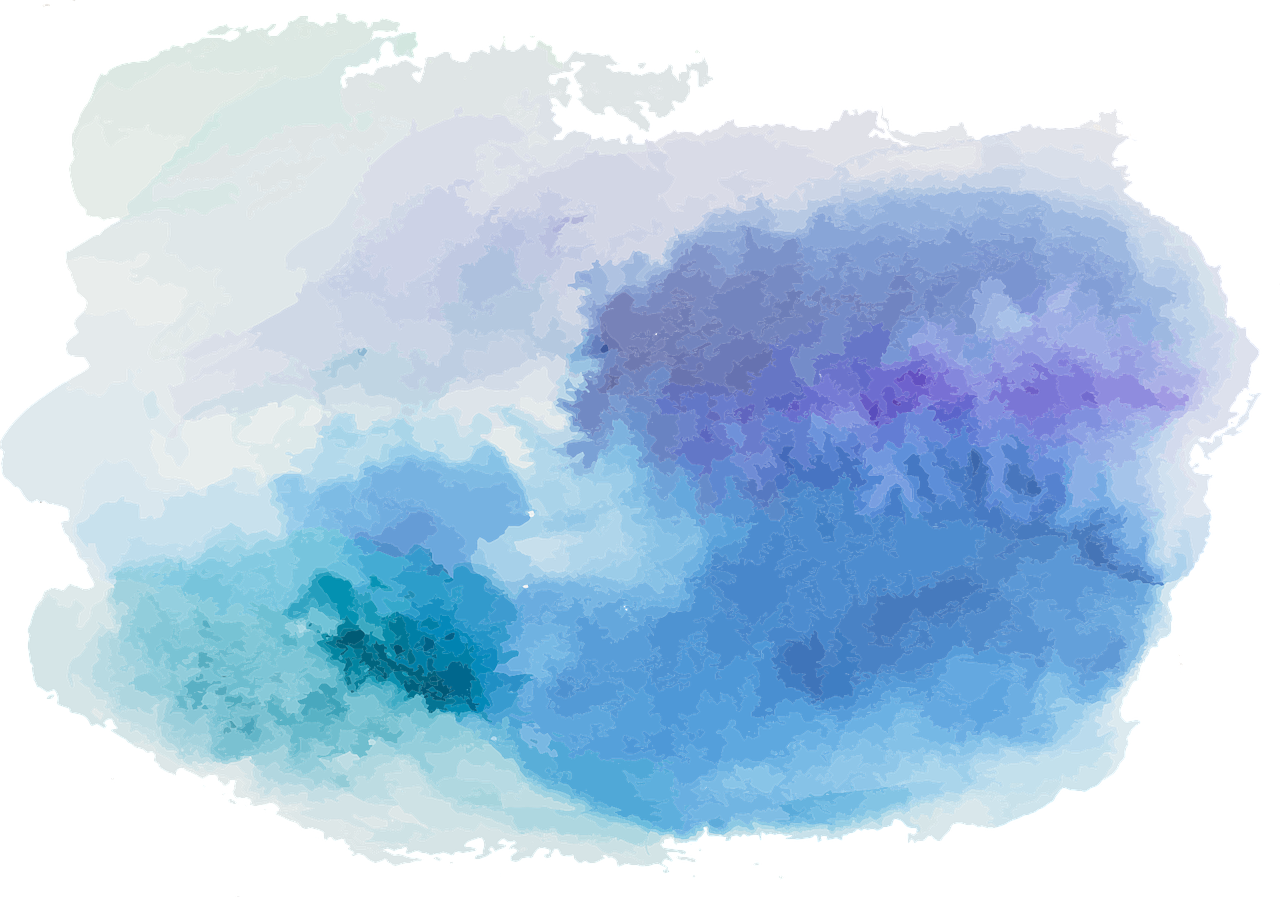 Singular terms
Singular terms are expressions which refer to a specific individual (e.g. a person, animal, place, or thing)
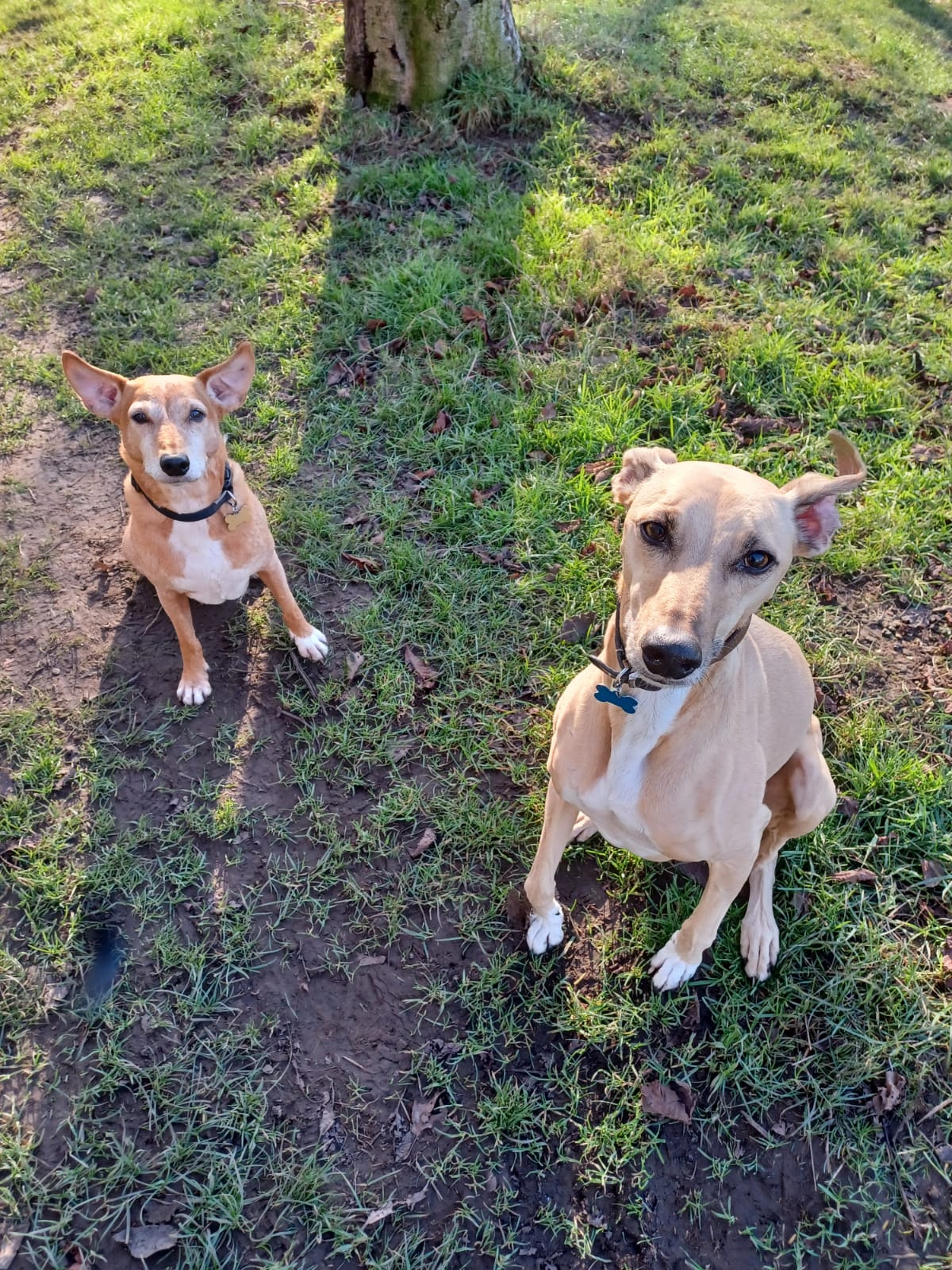 ‘Munnery’ is a singular term that refers to this dog
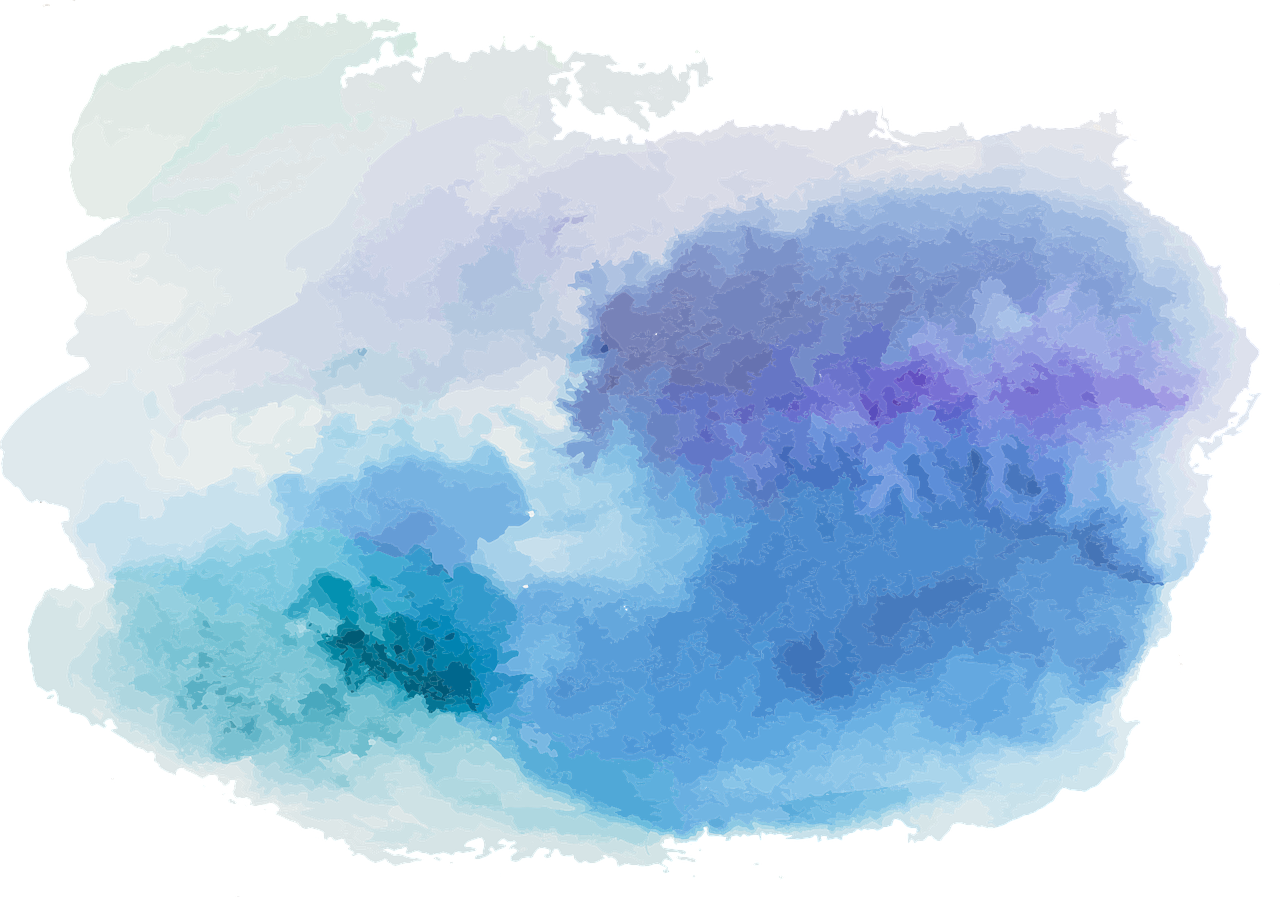 ‘Kitson’ is a singular term that refers to this dog
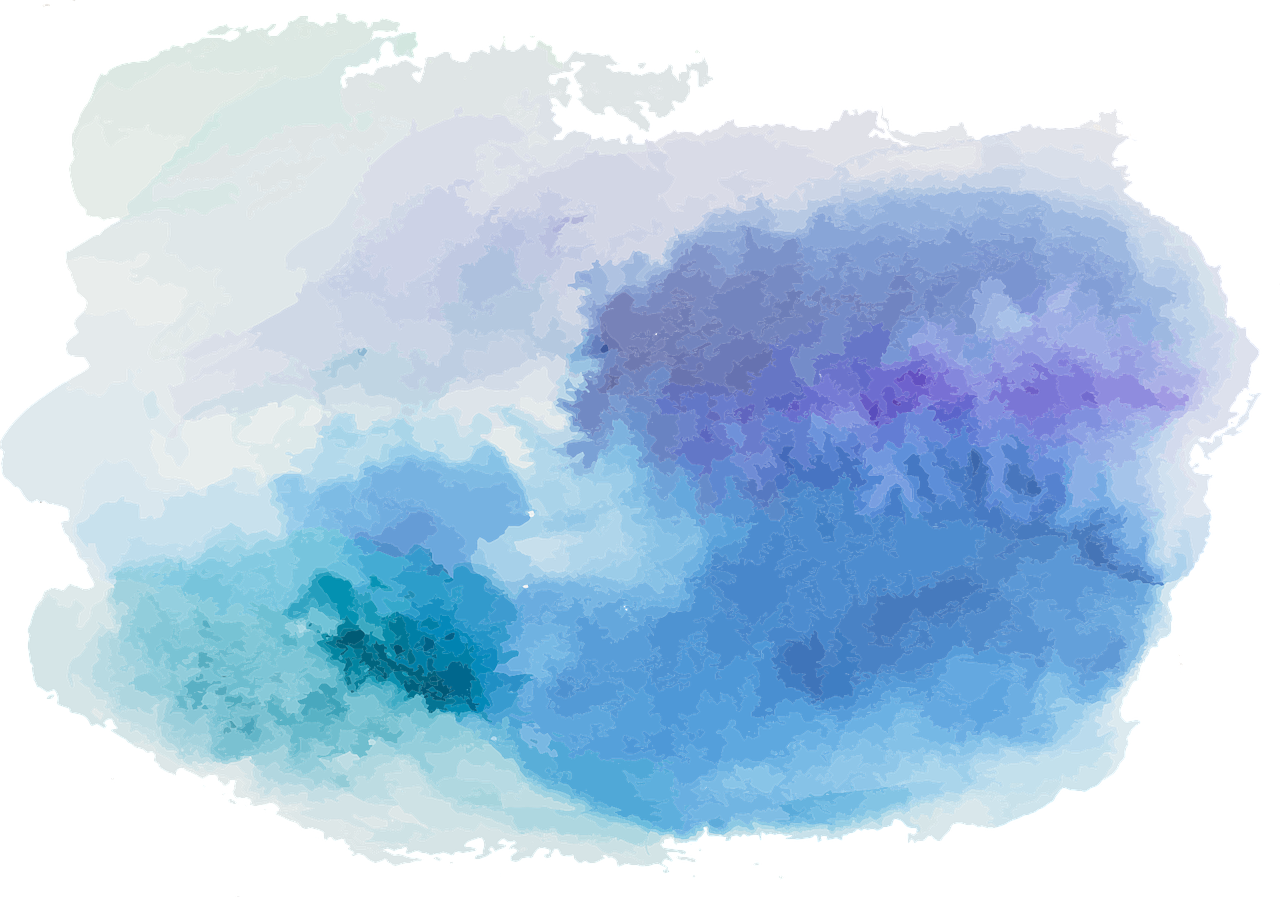 Two kinds of singular term
NAMES: ‘Munnery’, ‘Kitson’, ‘Phoebe Waller-Bridge’, ‘Whoopi Goldberg’
DEFINITE DESCRIPTIONS: ‘The first dog Rob adopted’, ‘The writer of Fleabag’, ‘the actor who originally played Guinan’
Definite descriptions pick individuals out by describing them (and nothing else)
Names do not pick individuals out by description; they are just tags that we attach to individuals
For now, we are going to focus on names (but we’ll come back to definite descriptions in Lecture 9)
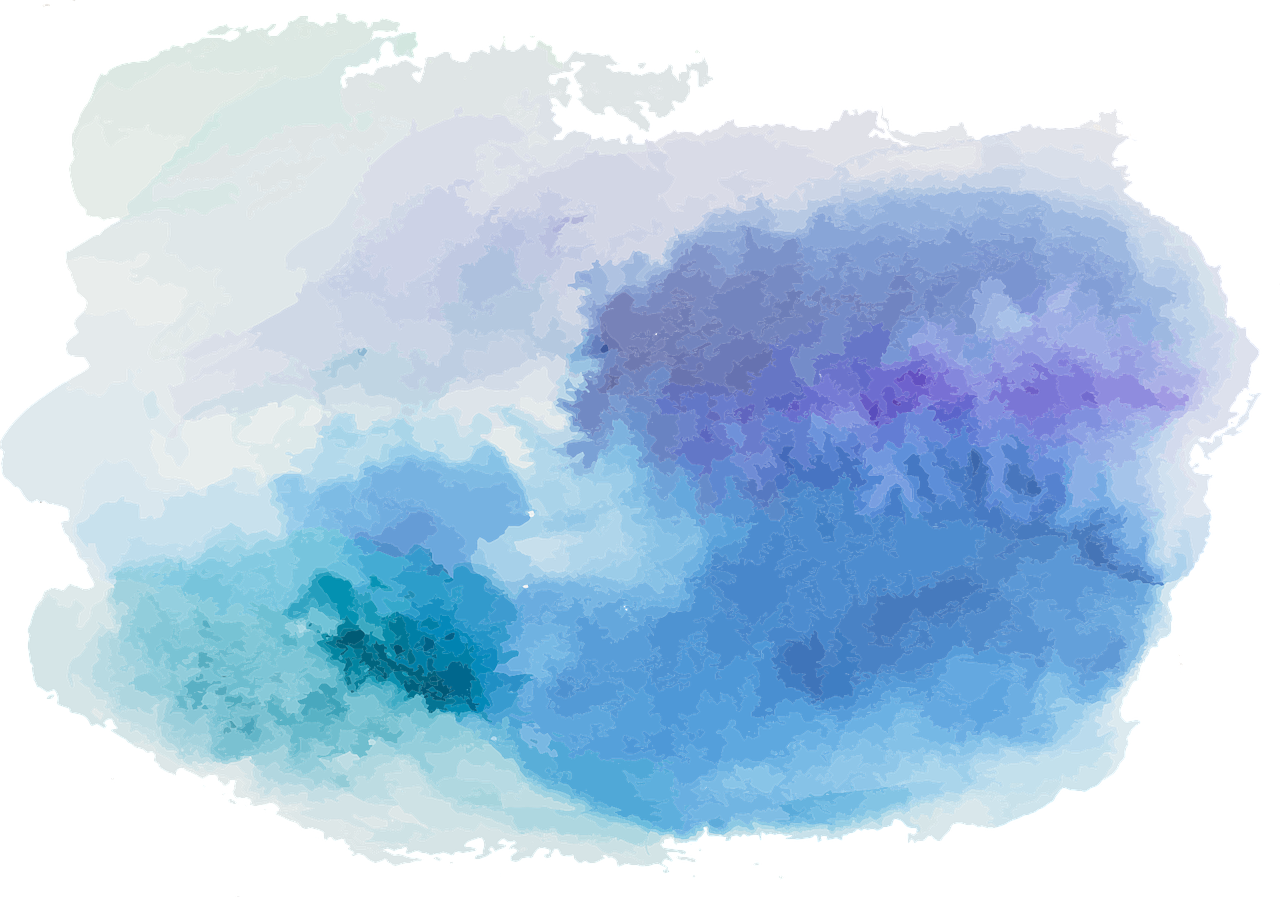 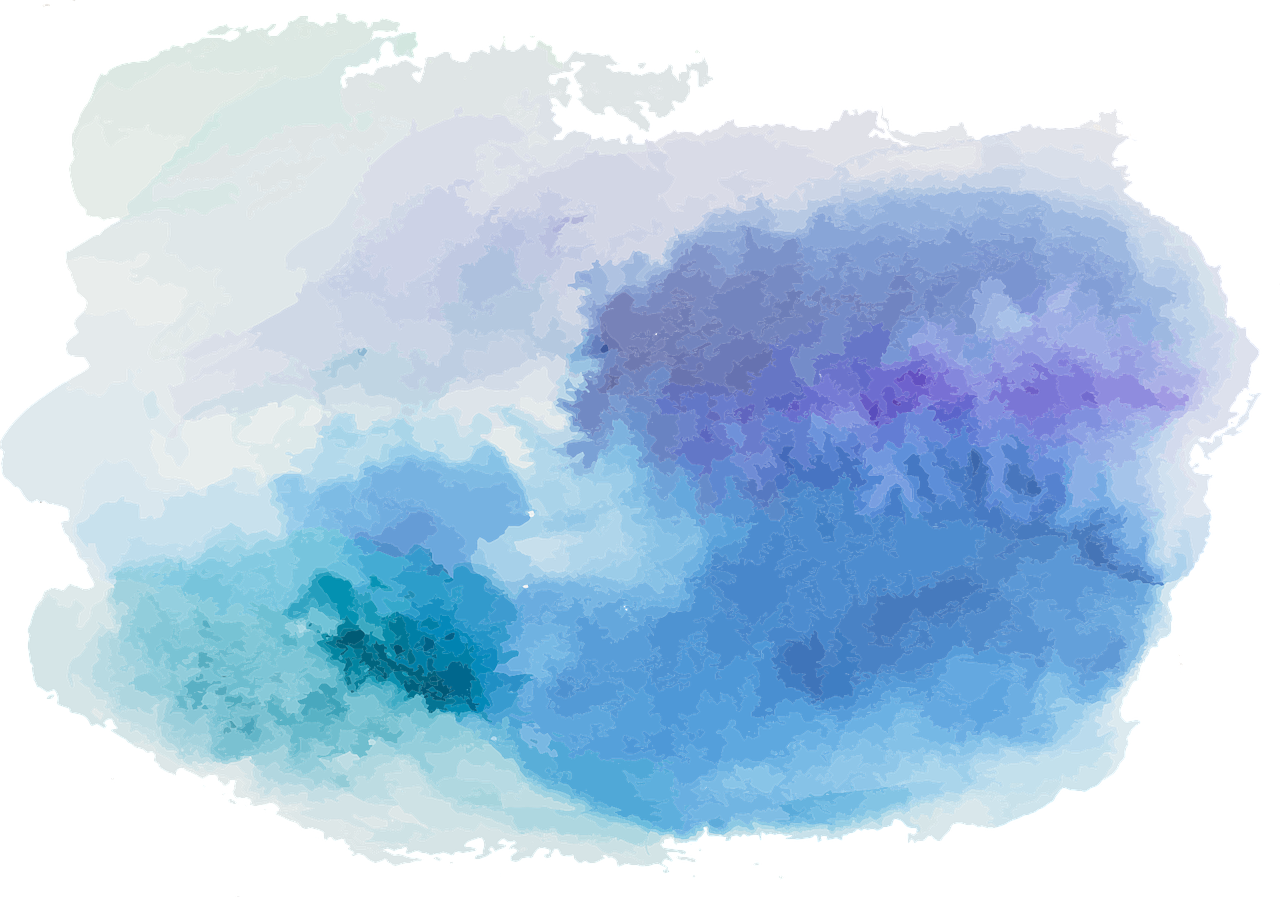 Names in FOL
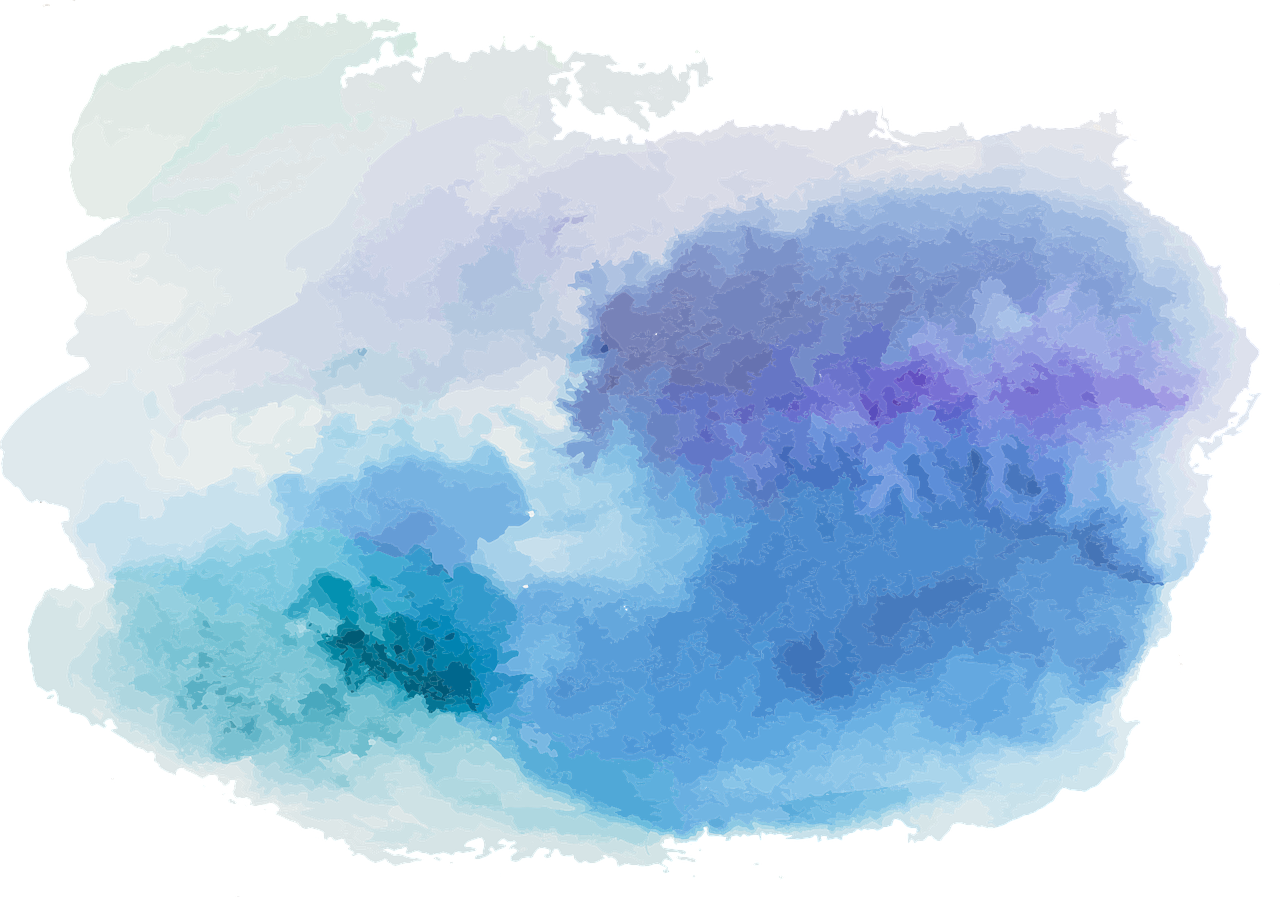 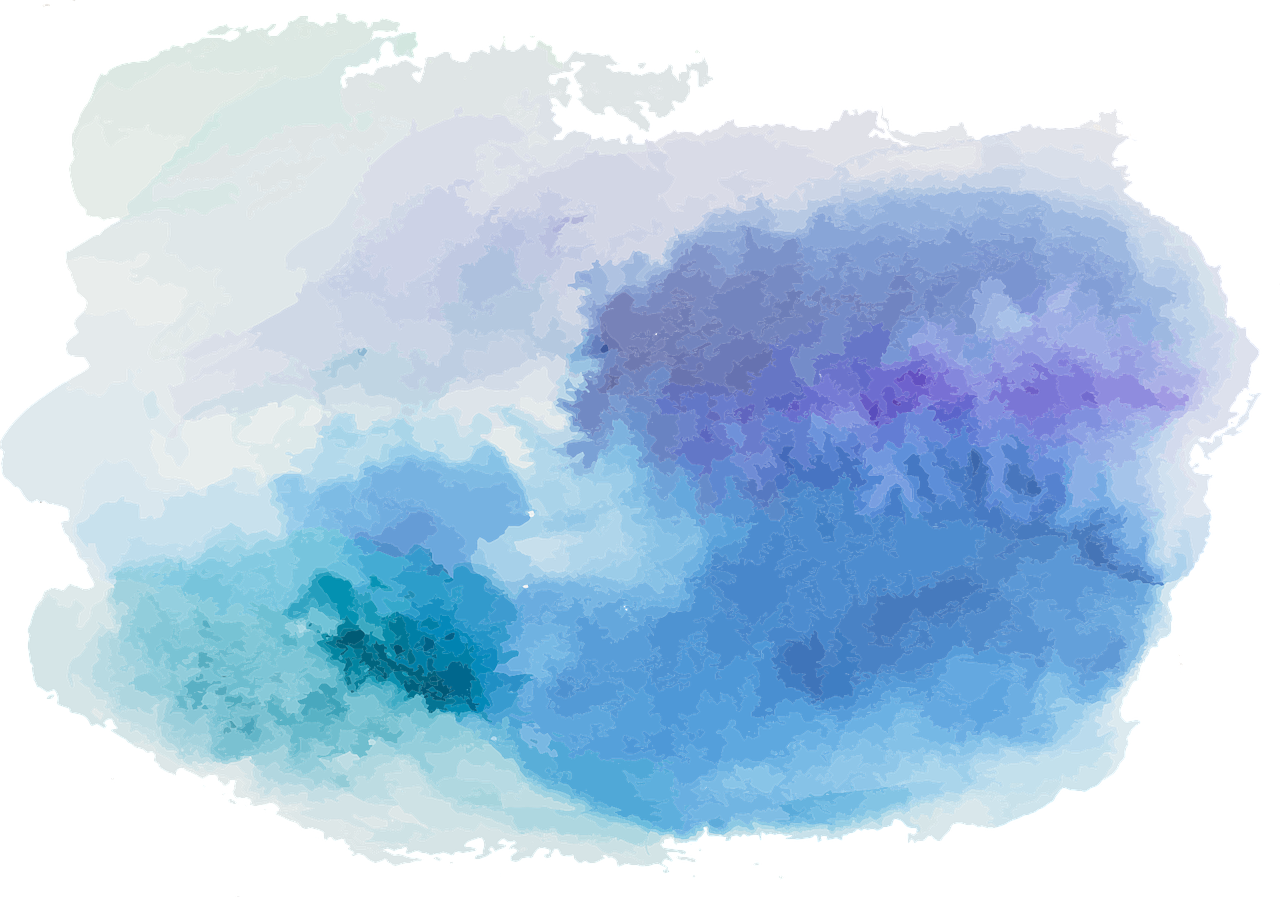 Names on a symbolisation key
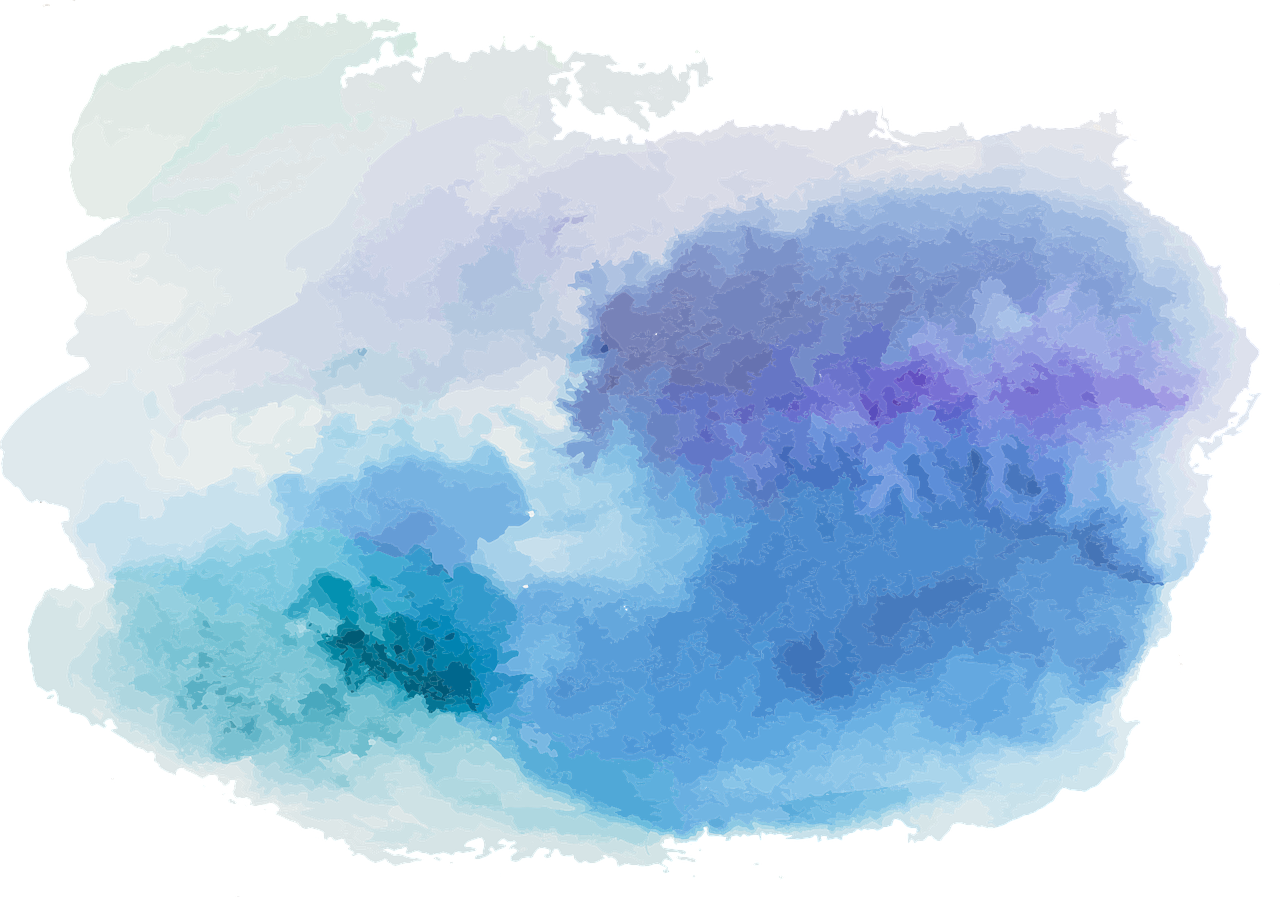 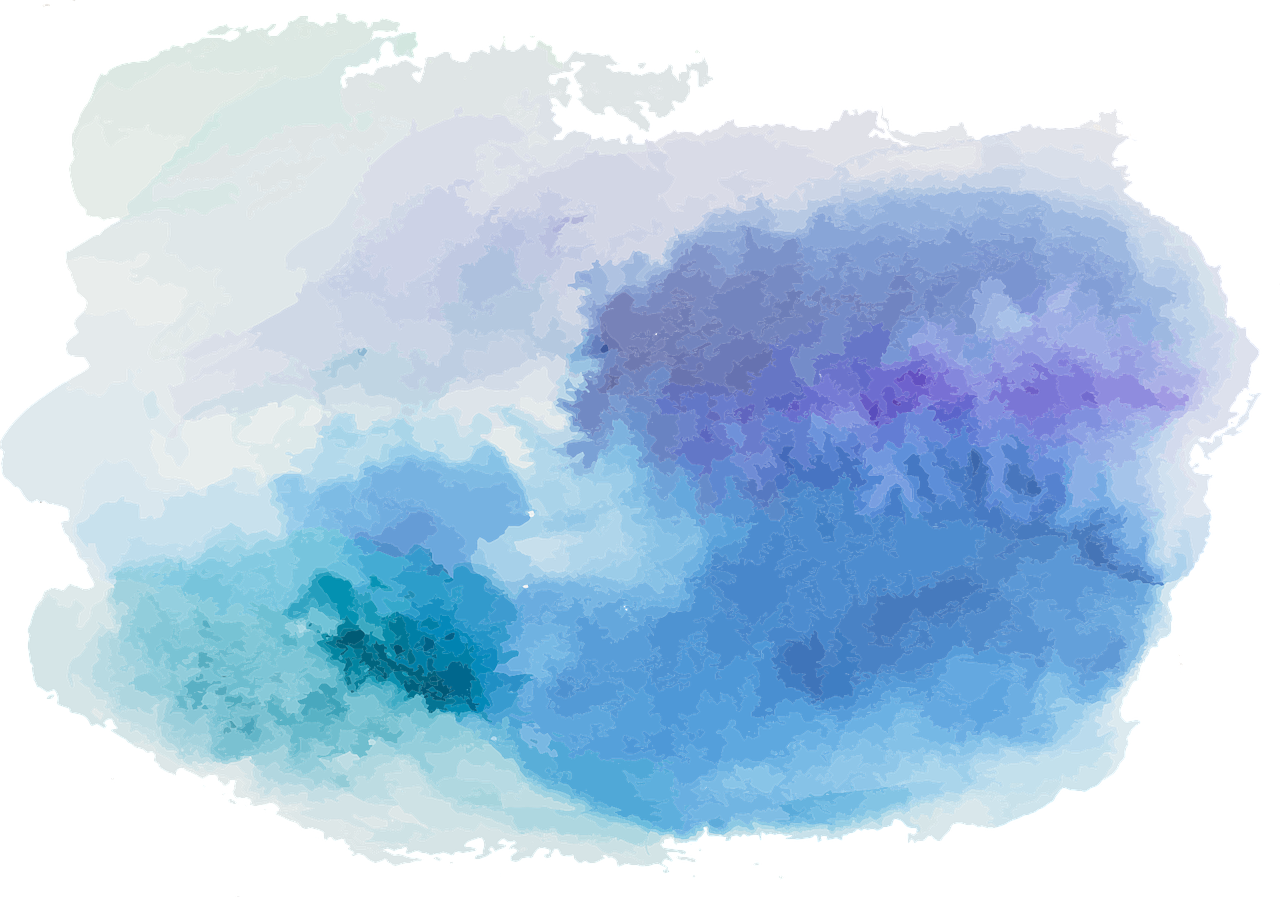 Names on a symbolisation key
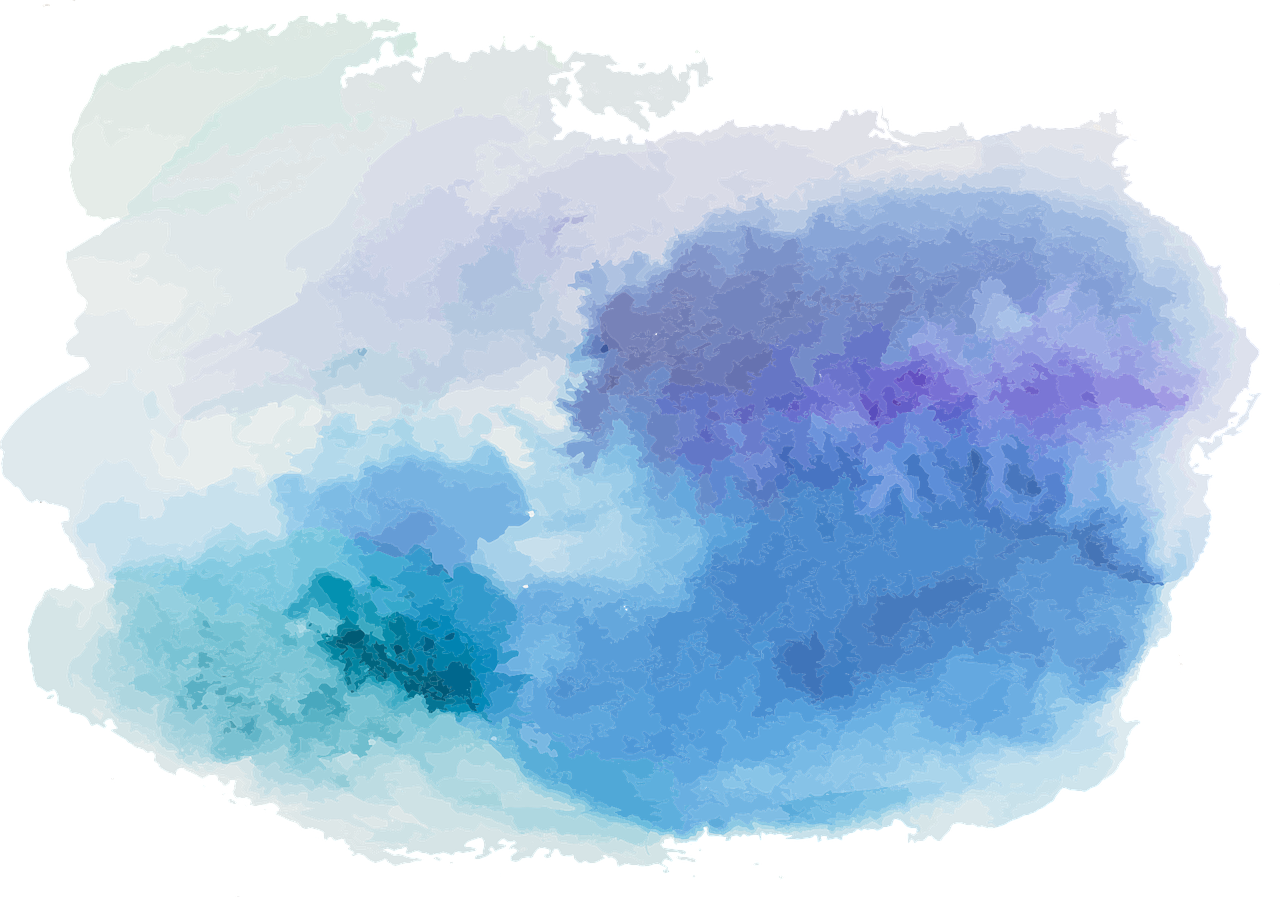 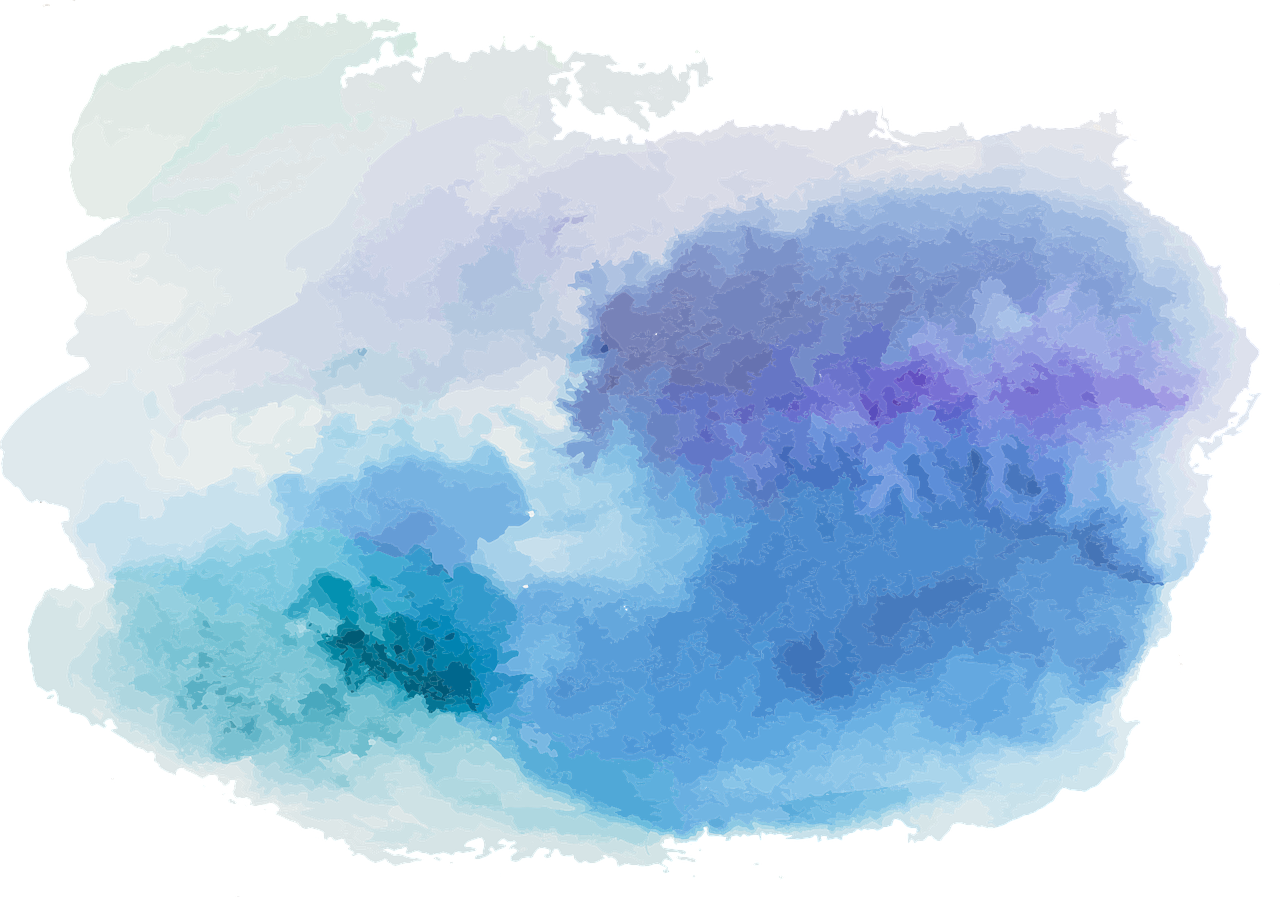 Reason and Argument
Lecture 7: Introducing First-Order Logic
Splitting the Logical Atom
Names
Predicates
Quantifiers
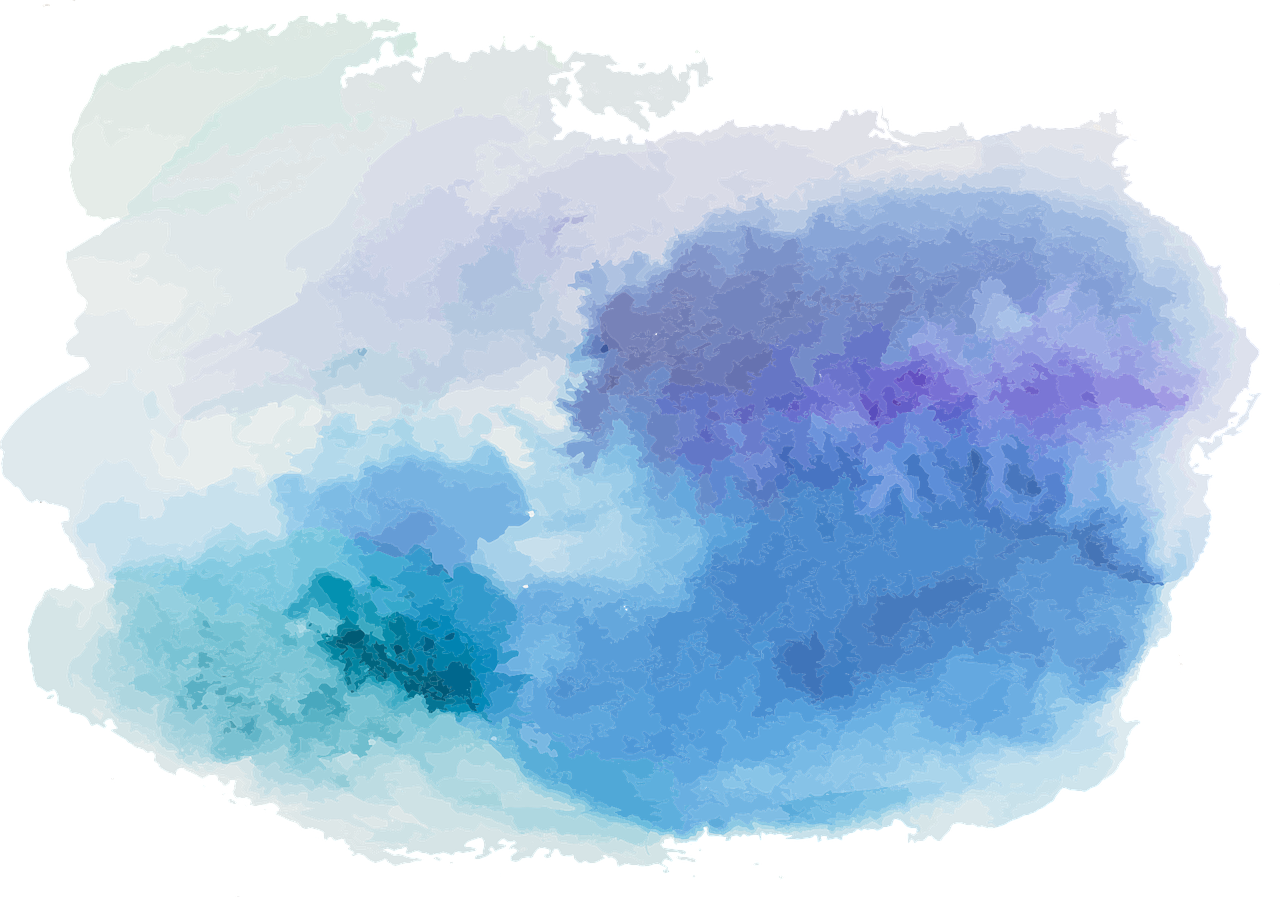 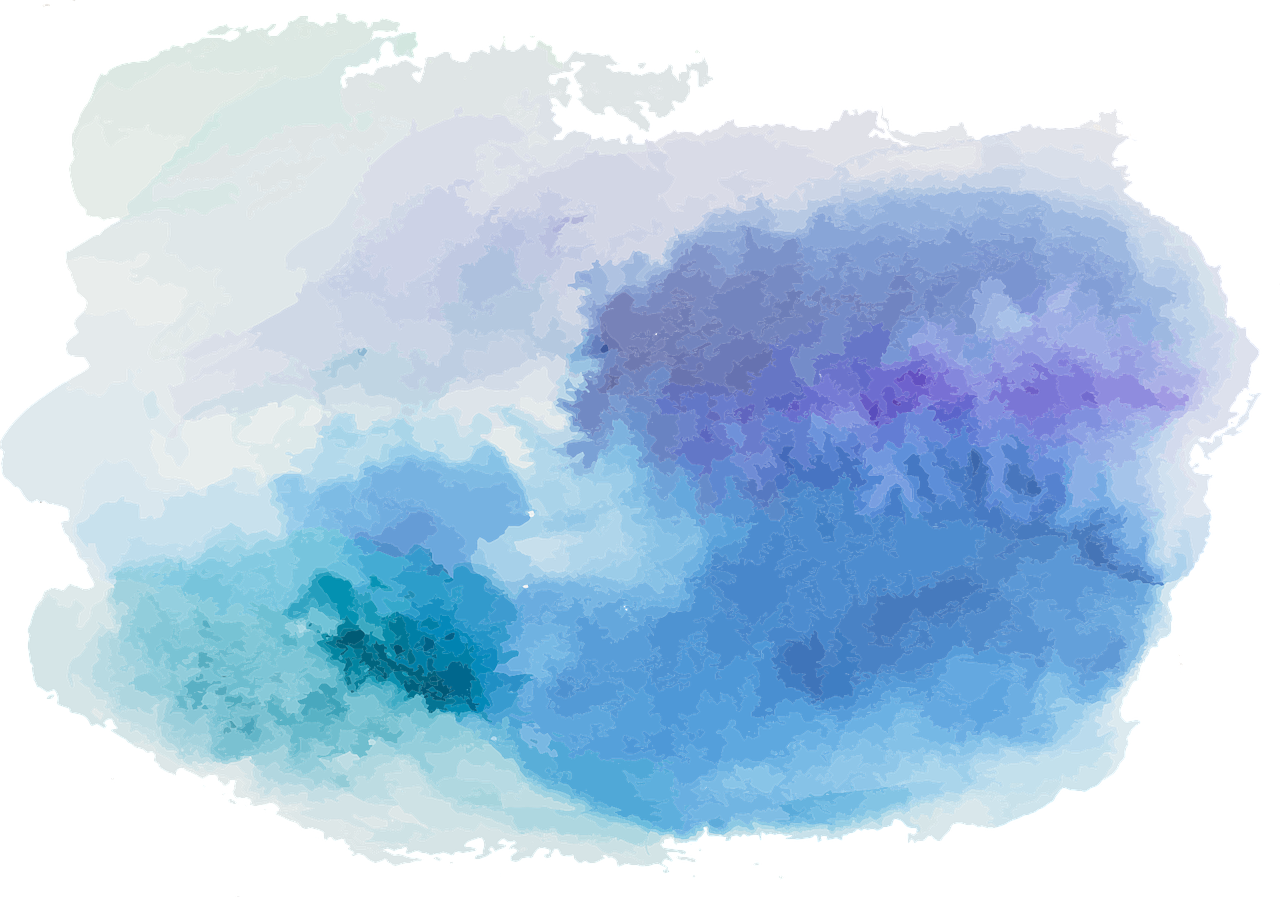 Saying things of individuals
Predicates are expressions which say things of individuals
‘__ is a dog’ says of an individual that they are a dog
‘__ is an actor’ says of an individual that they are an actor
‘__ loves logic’ says of an individual that they love logic
We use names to pick out individuals, and predicates to say things about them
In ‘Whoopi Goldberg is an actor’, we use ‘Whoopi Goldberg’ to pick out Whoopi Goldberg, and ‘__ is an actor’ to say of her that she is an actor
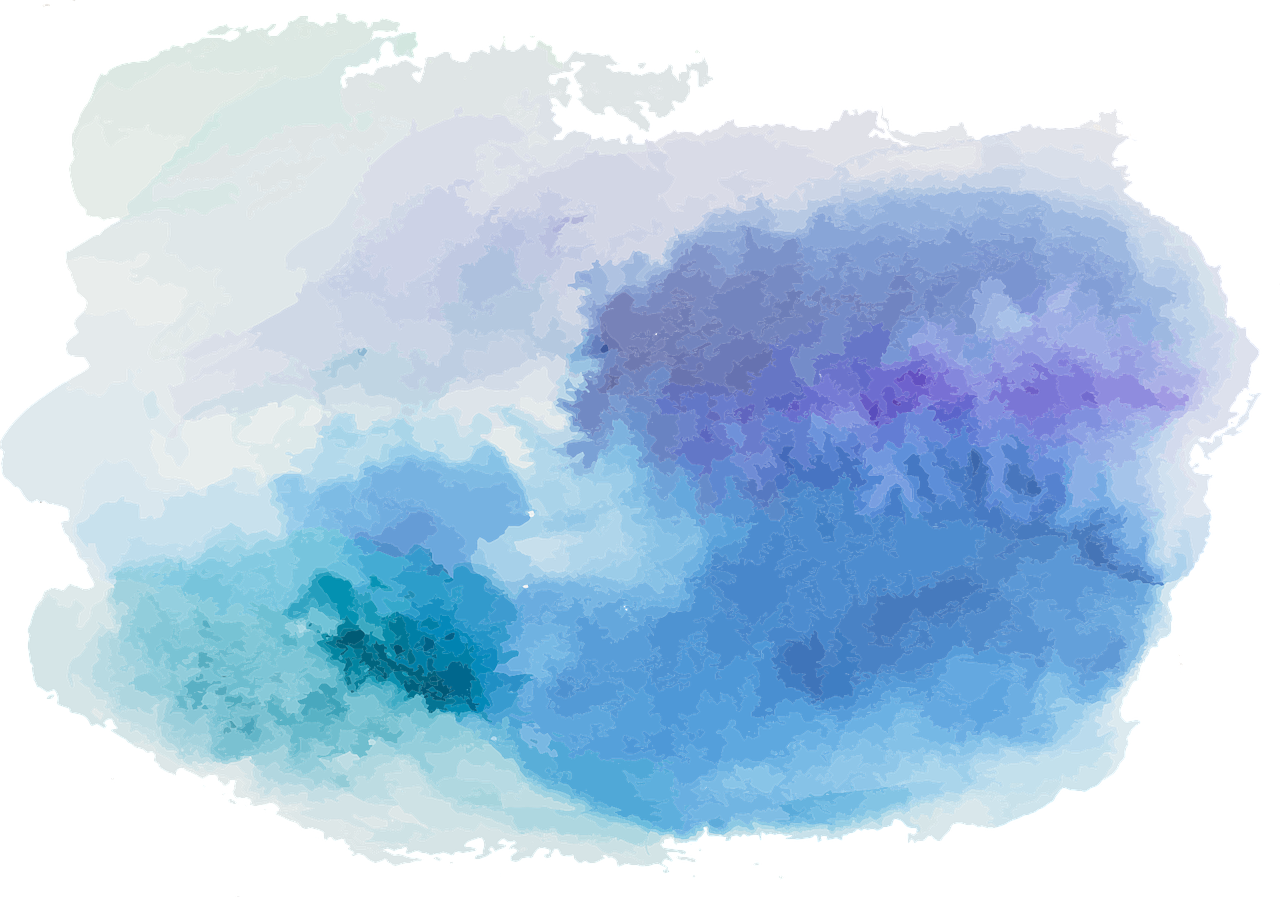 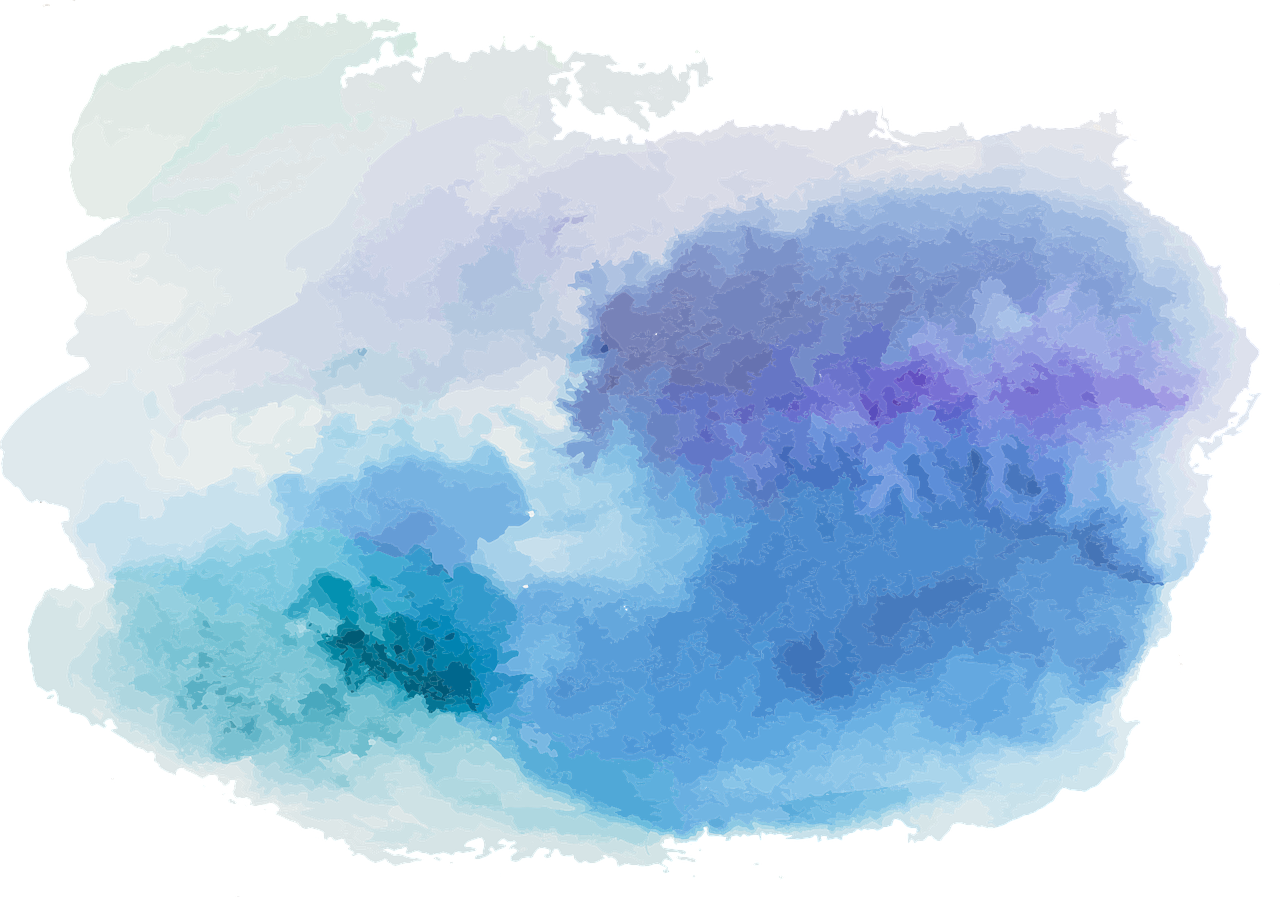 Predicate = Sentence − Name
In English, you can make a predicate by taking a sentence, and removing a name
Here are some predicates you can form by removing names from ‘Munnery and Kitson pushed Rob off the sofa’:
‘__ and Kitson pushed Rob off the sofa’
‘Munnery and __ pushed Rob off the sofa’
‘Munnery and Kitson pushed __ off the sofa’
If you plug a name into a predicate, you get a sentence
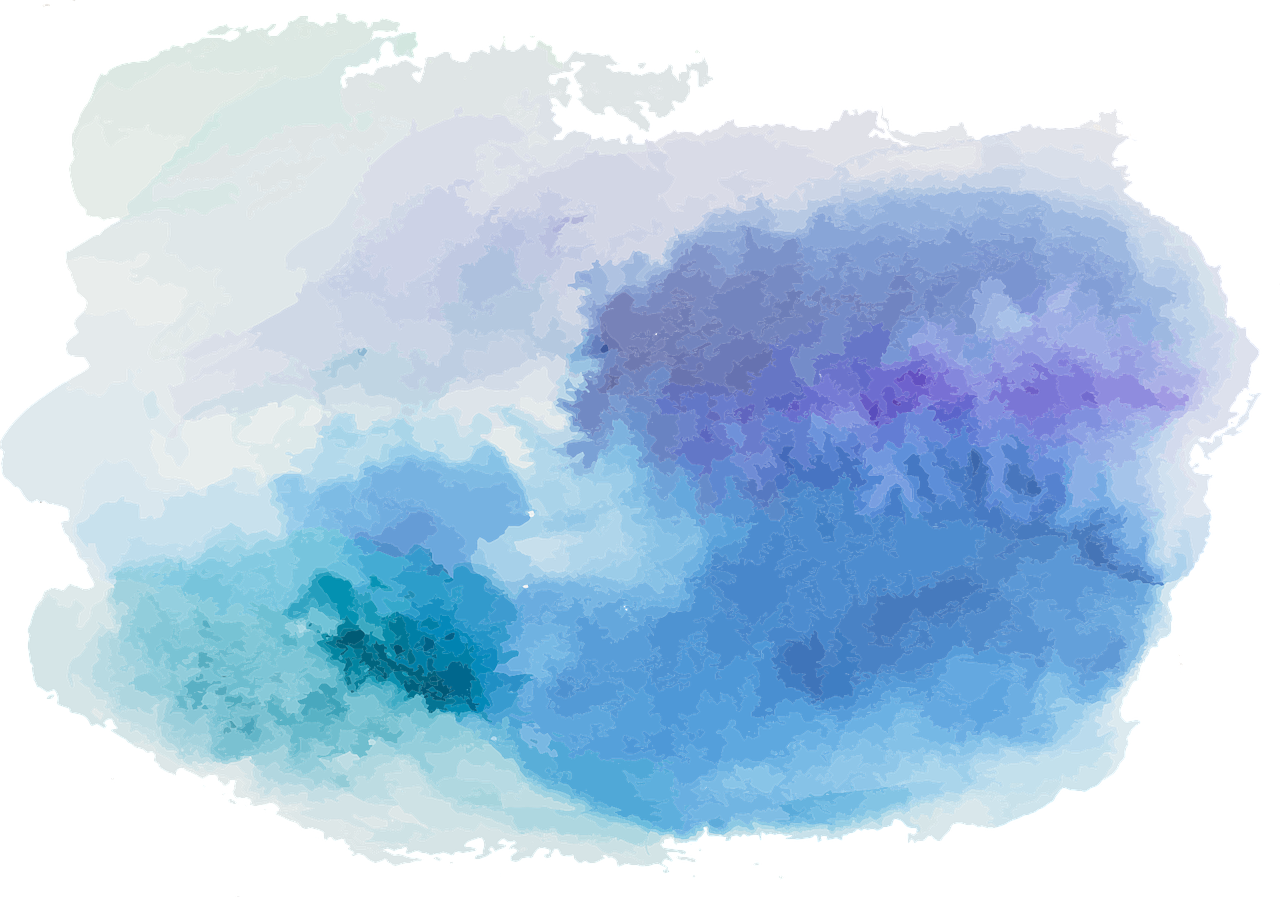 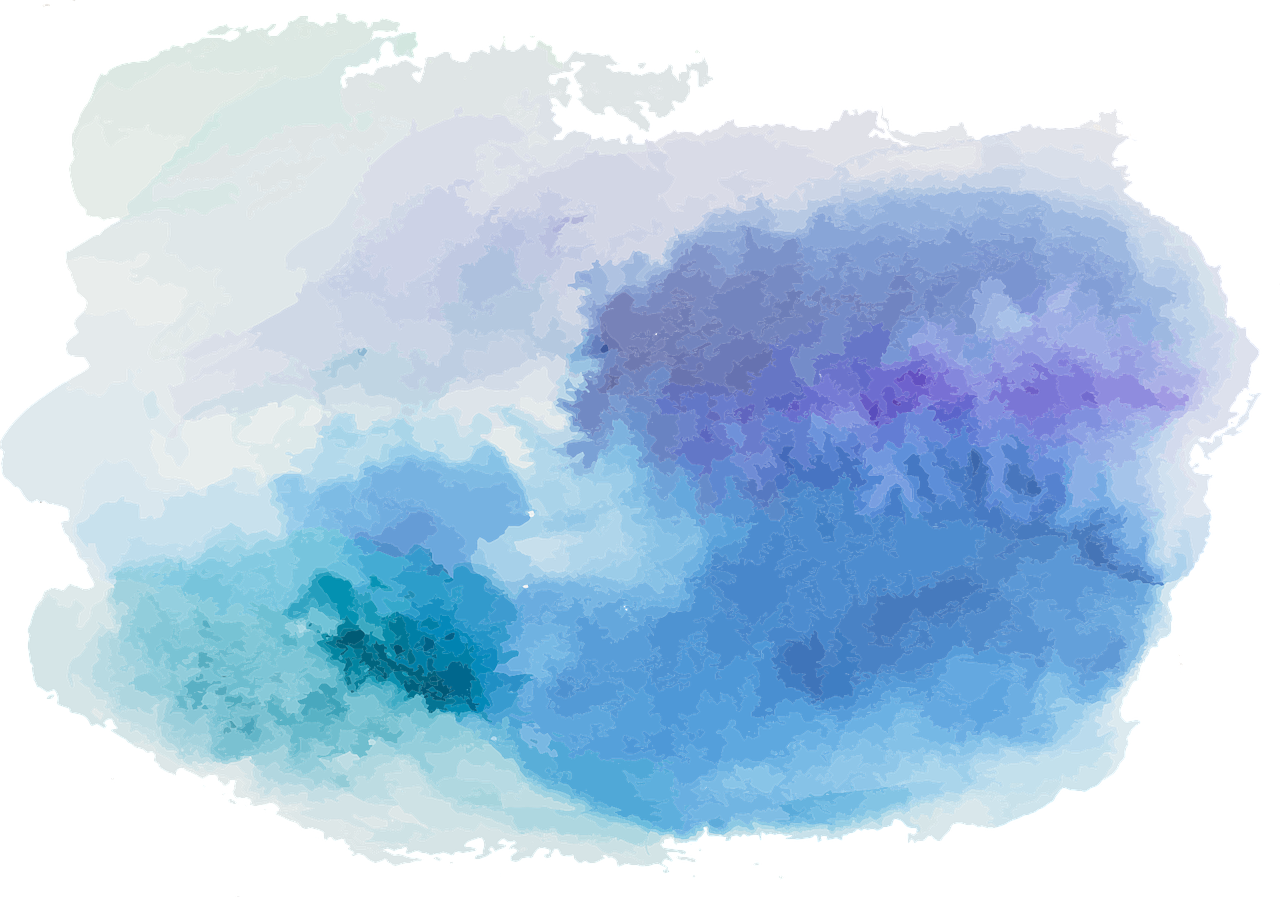 Predicate = Sentence − Name
In English, you can make a predicate by taking a sentence, and removing a name
Here are some predicates you can form by removing names from ‘Munnery and Kitson pushed Rob off the sofa’:
‘__ and Kitson pushed Rob off the sofa’
‘Munnery and __ pushed Rob off the sofa’
‘Munnery and Kitson pushed __ off the sofa’
If you plug a name into a predicate, you get a sentence
In English, you can make a predicate by taking a sentence, and removing a name
Here are some predicates you can form by removing names from ‘Munnery and Kitson pushed Rob off the sofa’:
‘Sharon and Kitson pushed Rob off the sofa’
‘Munnery and __ pushed Rob off the sofa’
‘Munnery and Kitson pushed __ off the sofa’
If you plug a name into a predicate, you get a sentence
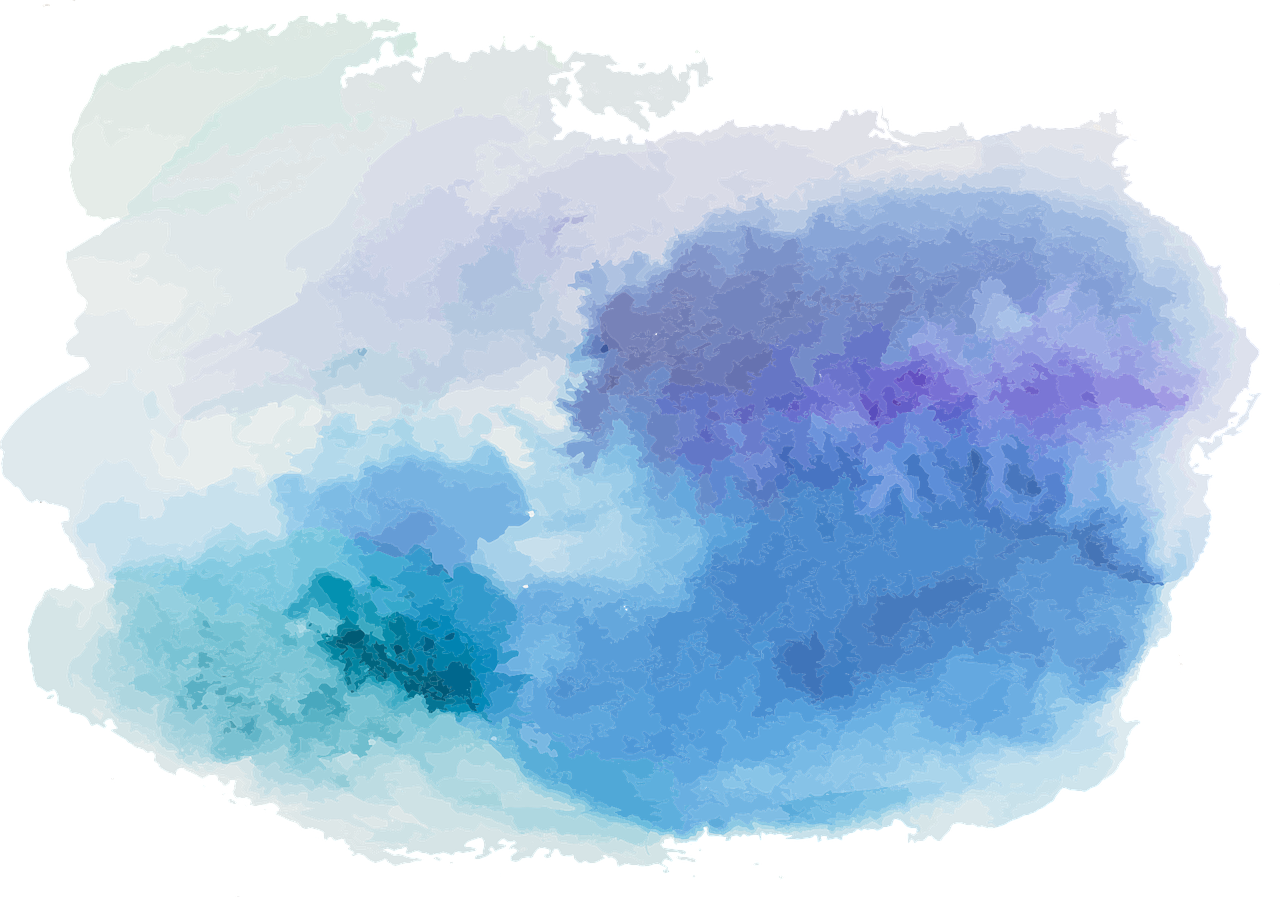 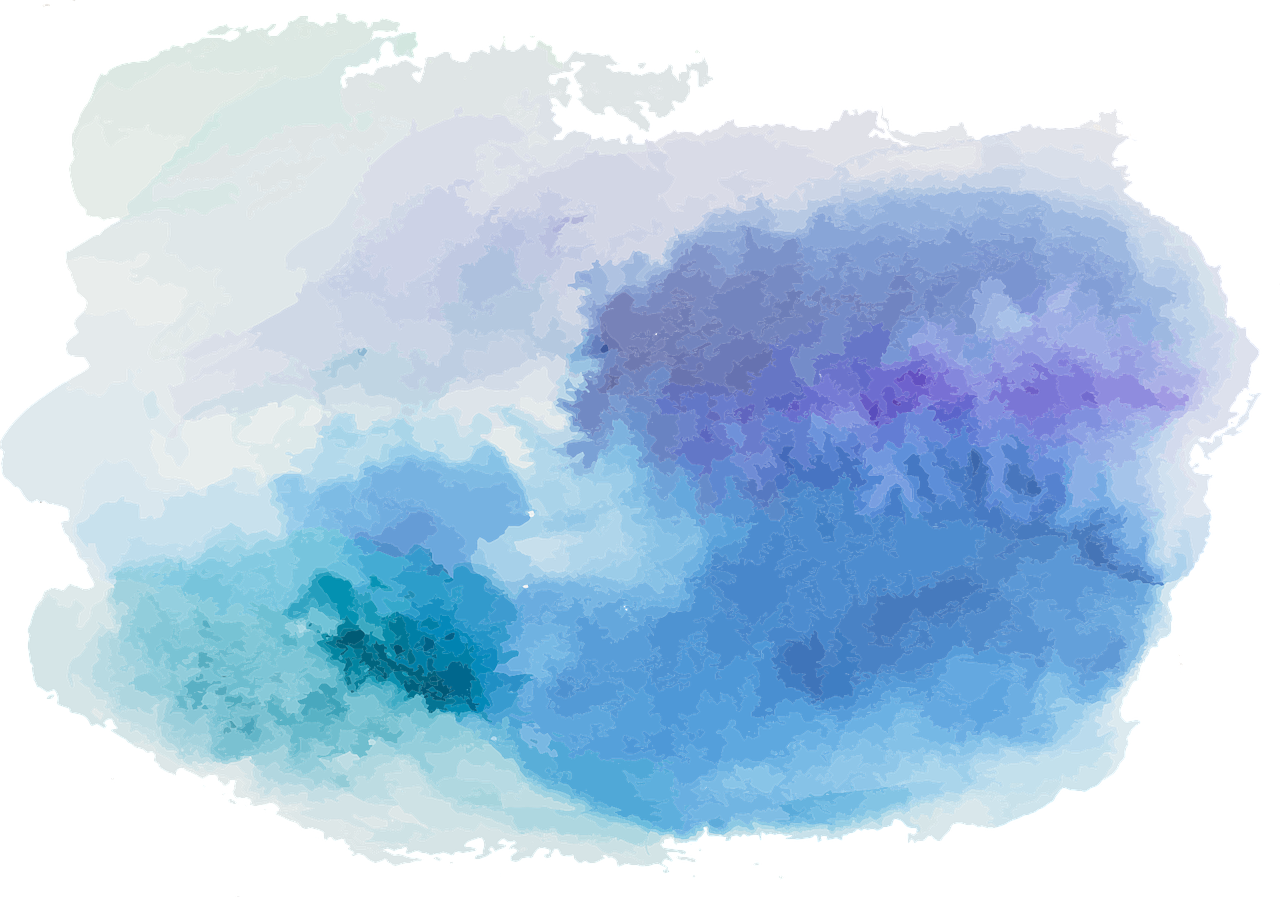 Predicate = Sentence − Name
In English, you can make a predicate by taking a sentence, and removing a name
Here are some predicates you can form by removing names from ‘Munnery and Kitson pushed Rob off the sofa’:
‘Sharon and Kitson pushed Rob off the sofa’
‘Munnery and __ pushed Rob off the sofa’
‘Munnery and Kitson pushed __ off the sofa’
If you plug a name into a predicate, you get a sentence
In English, you can make a predicate by taking a sentence, and removing a name
Here are some predicates you can form by removing names from ‘Munnery and Kitson pushed Rob off the sofa’:
‘__ and Kitson pushed Rob off the sofa’
‘Munnery and Sharon pushed Rob off the sofa’
‘Munnery and Kitson pushed __ off the sofa’
If you plug a name into a predicate, you get a sentence
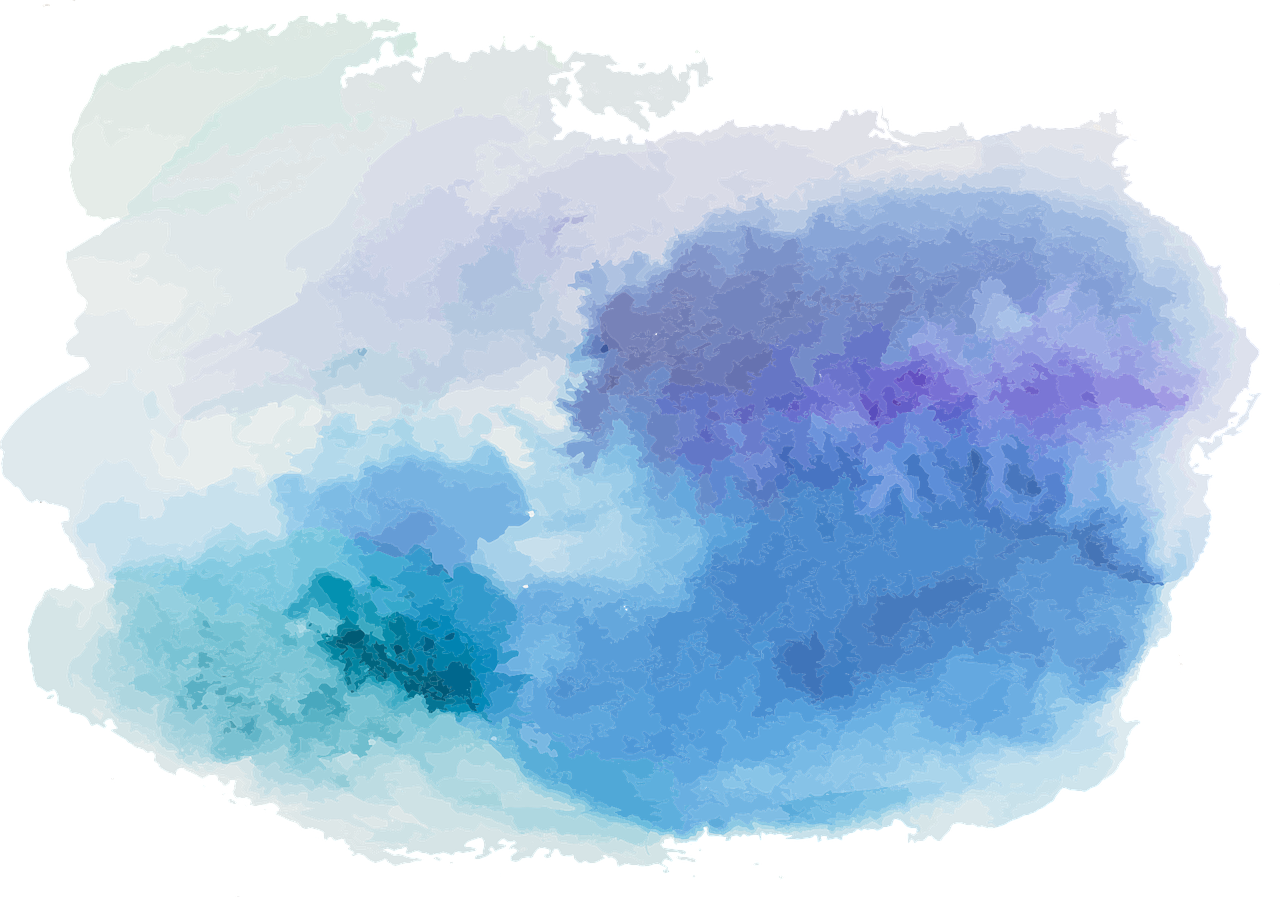 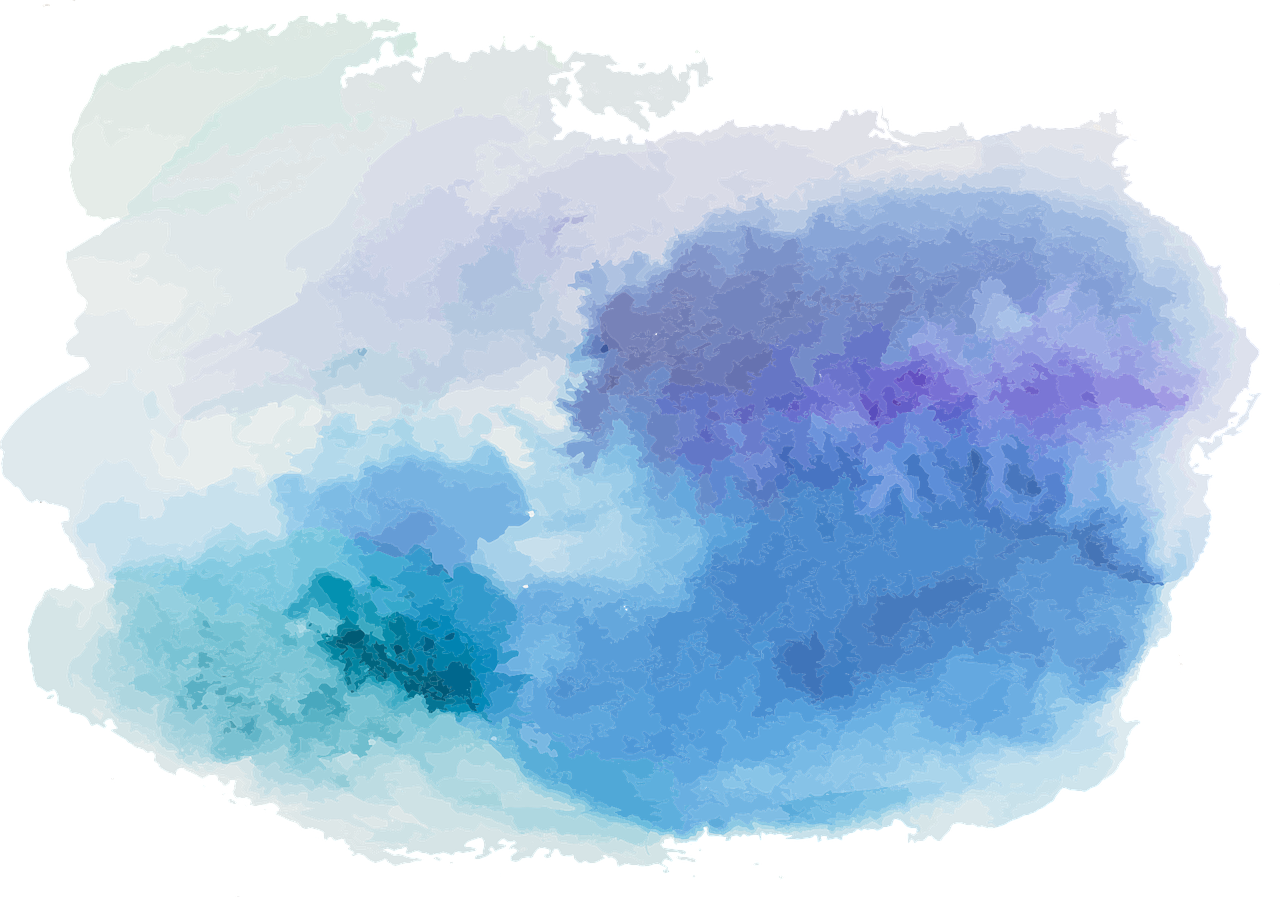 Predicate = Sentence − Name
In English, you can make a predicate by taking a sentence, and removing a name
Here are some predicates you can form by removing names from ‘Munnery and Kitson pushed Rob off the sofa’:
‘__ and Kitson pushed Rob off the sofa’
‘Munnery and Sharon pushed Rob off the sofa’
‘Munnery and Kitson pushed __ off the sofa’
If you plug a name into a predicate, you get a sentence
In English, you can make a predicate by taking a sentence, and removing a name
Here are some predicates you can form by removing names from ‘Munnery and Kitson pushed Rob off the sofa’:
‘__ and Kitson pushed Rob off the sofa’
‘Munnery and __ pushed Rob off the sofa’
‘Munnery and Kitson pushed Sharon off the sofa’
If you plug a name into a predicate, you get a sentence
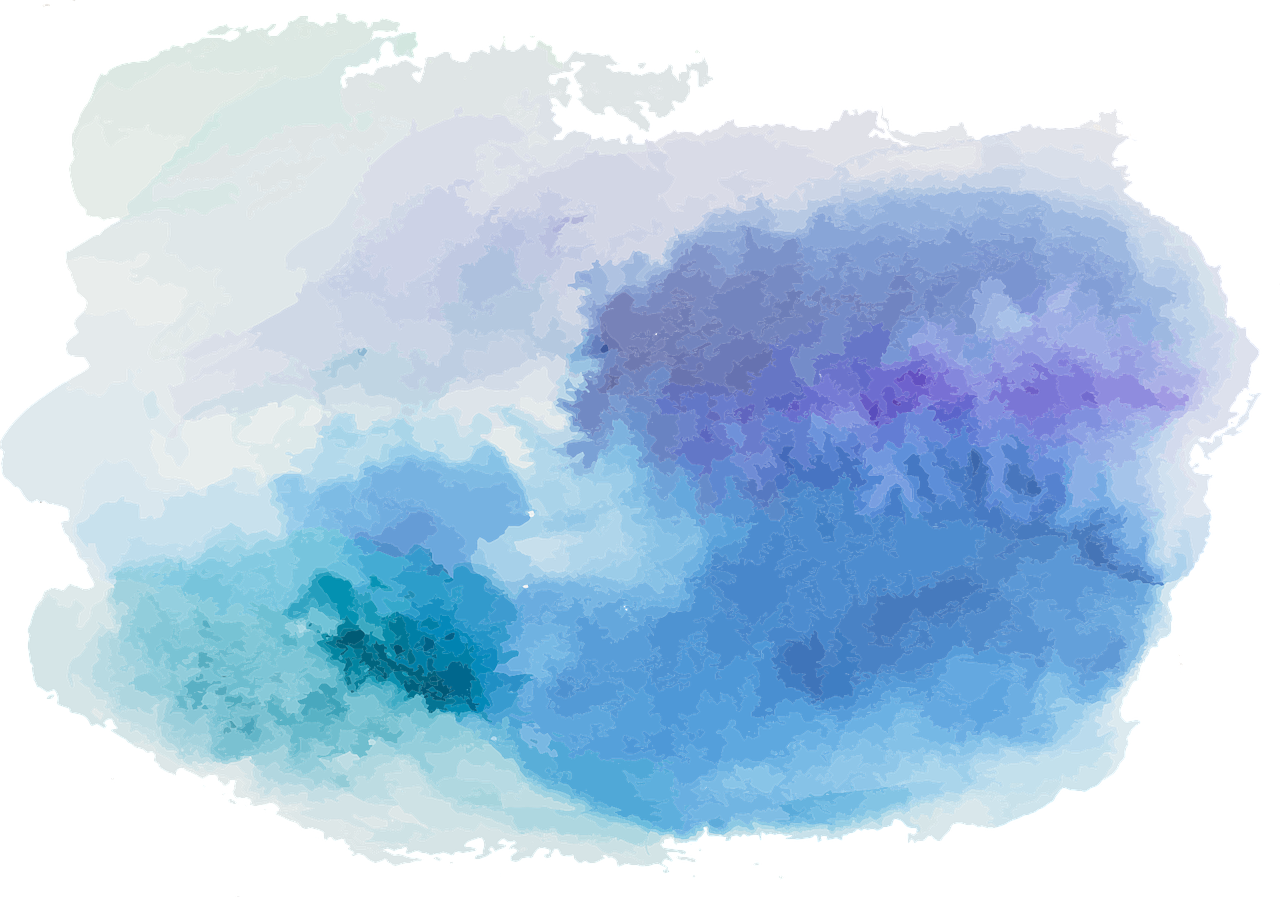 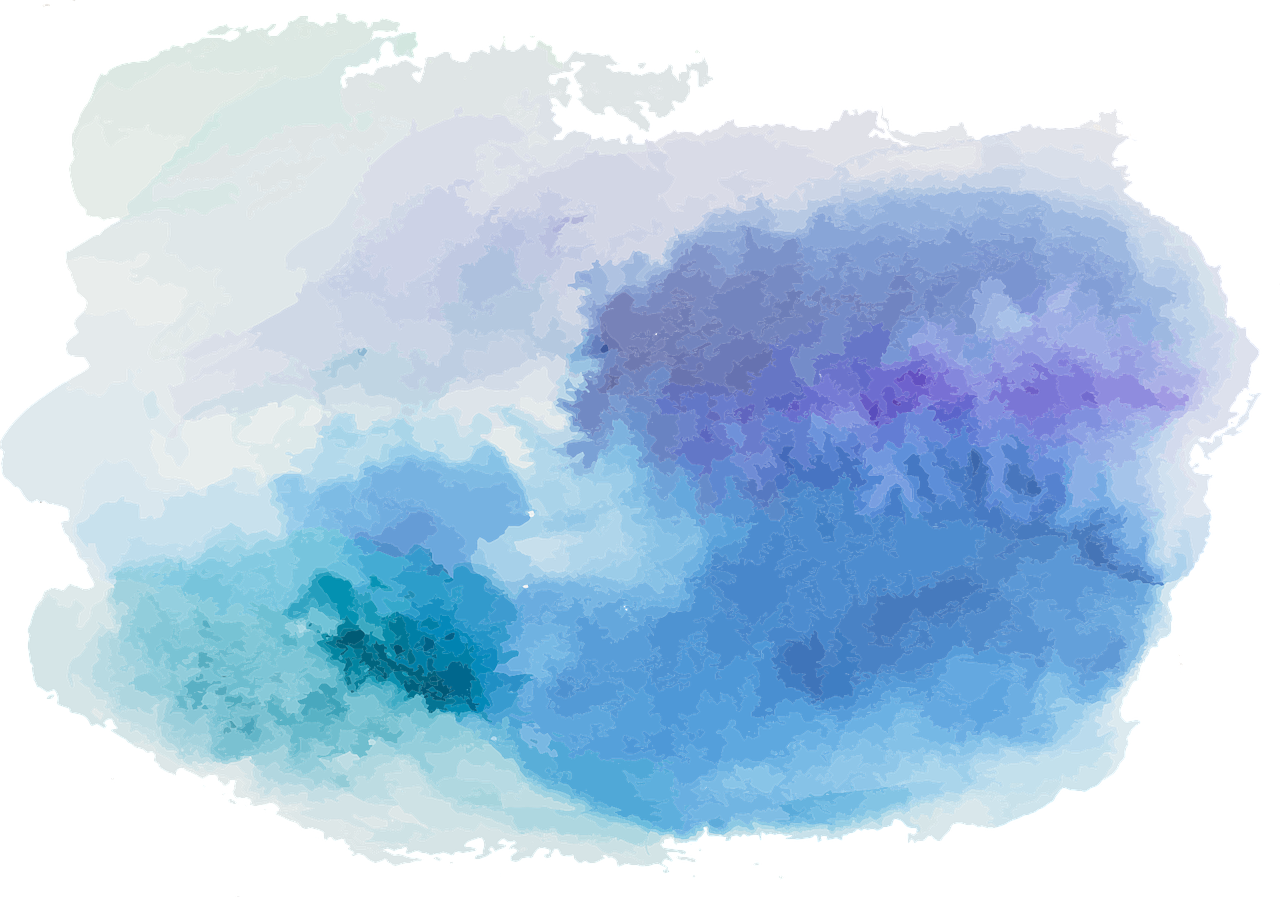 Predicates in FOL
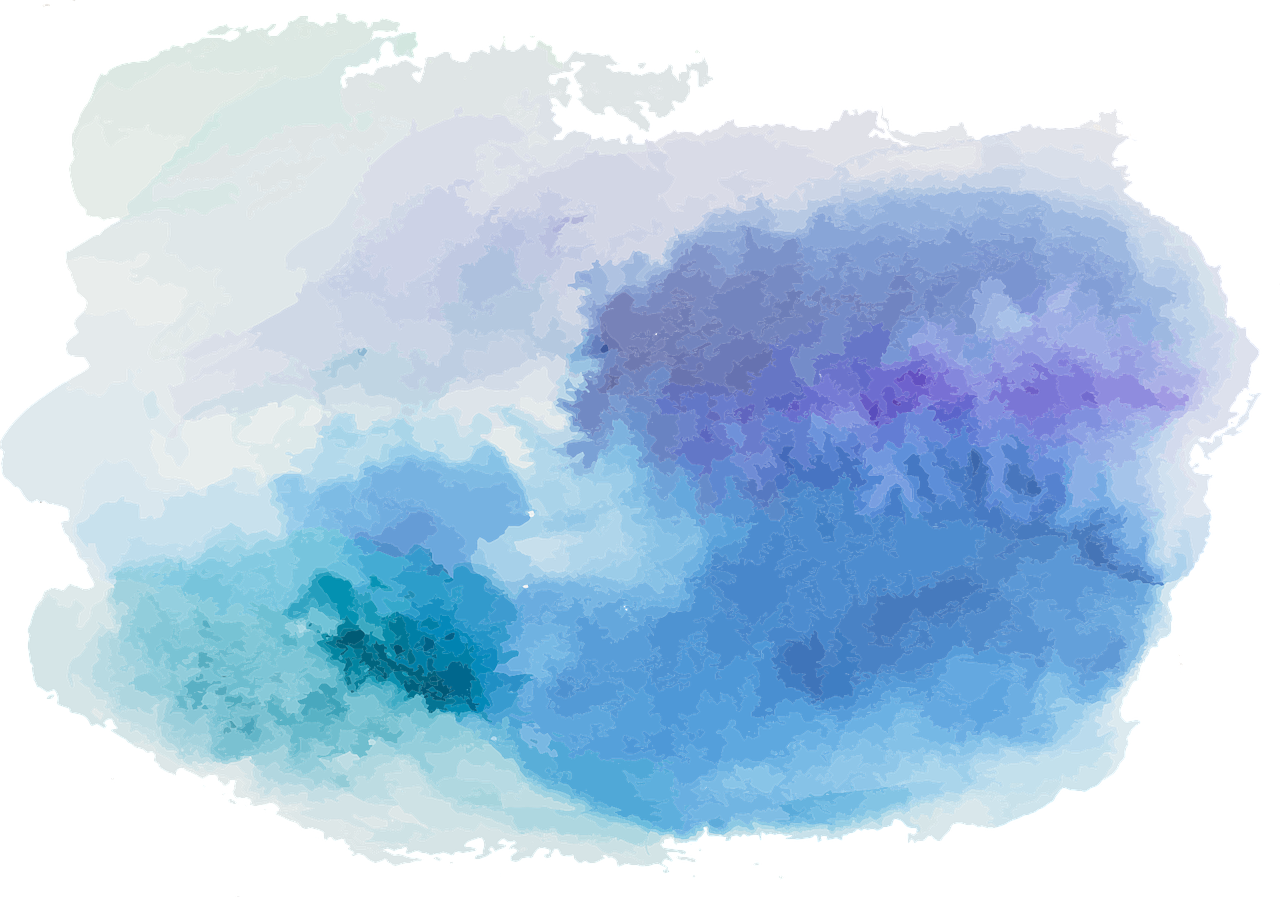 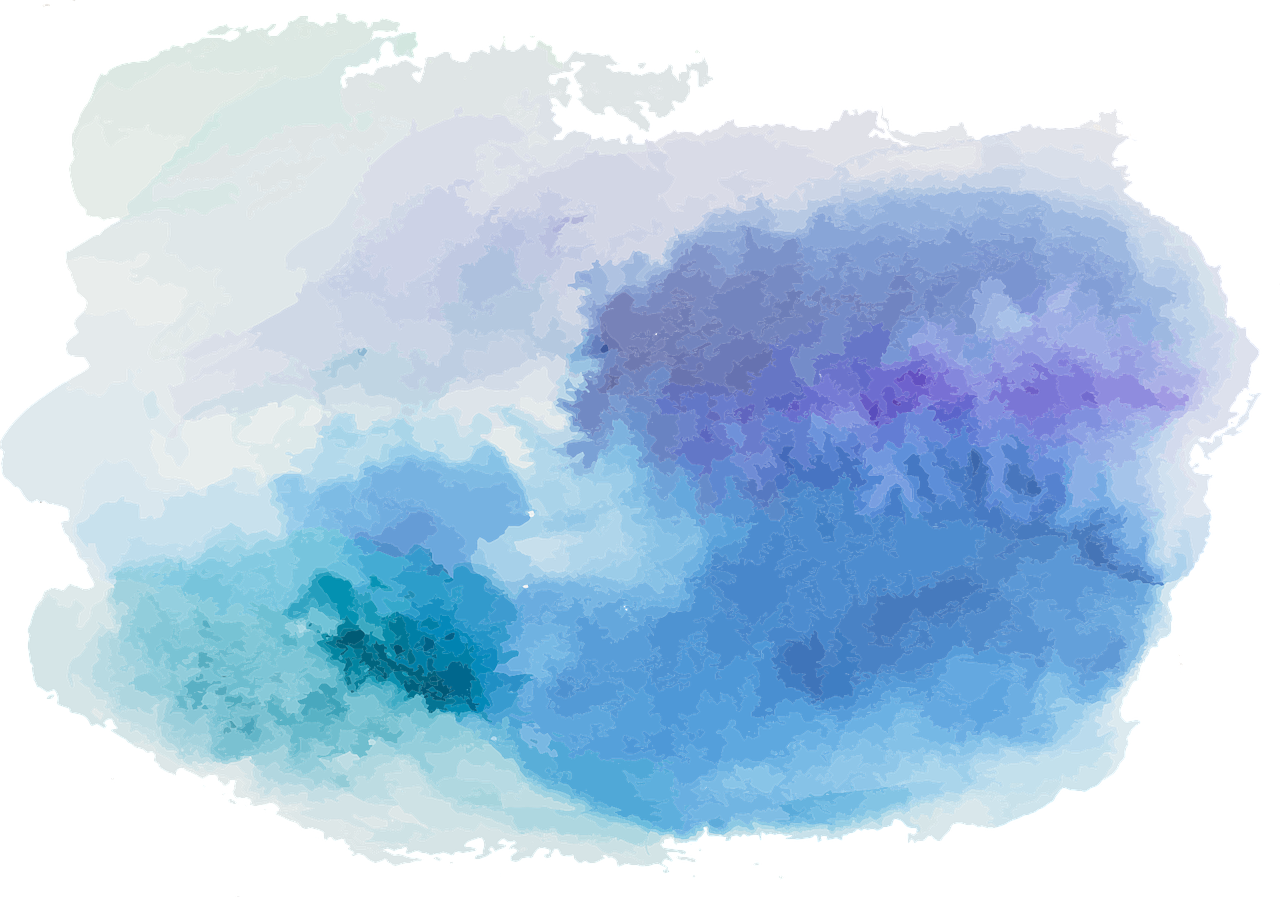 Predicates on a symbolisation key
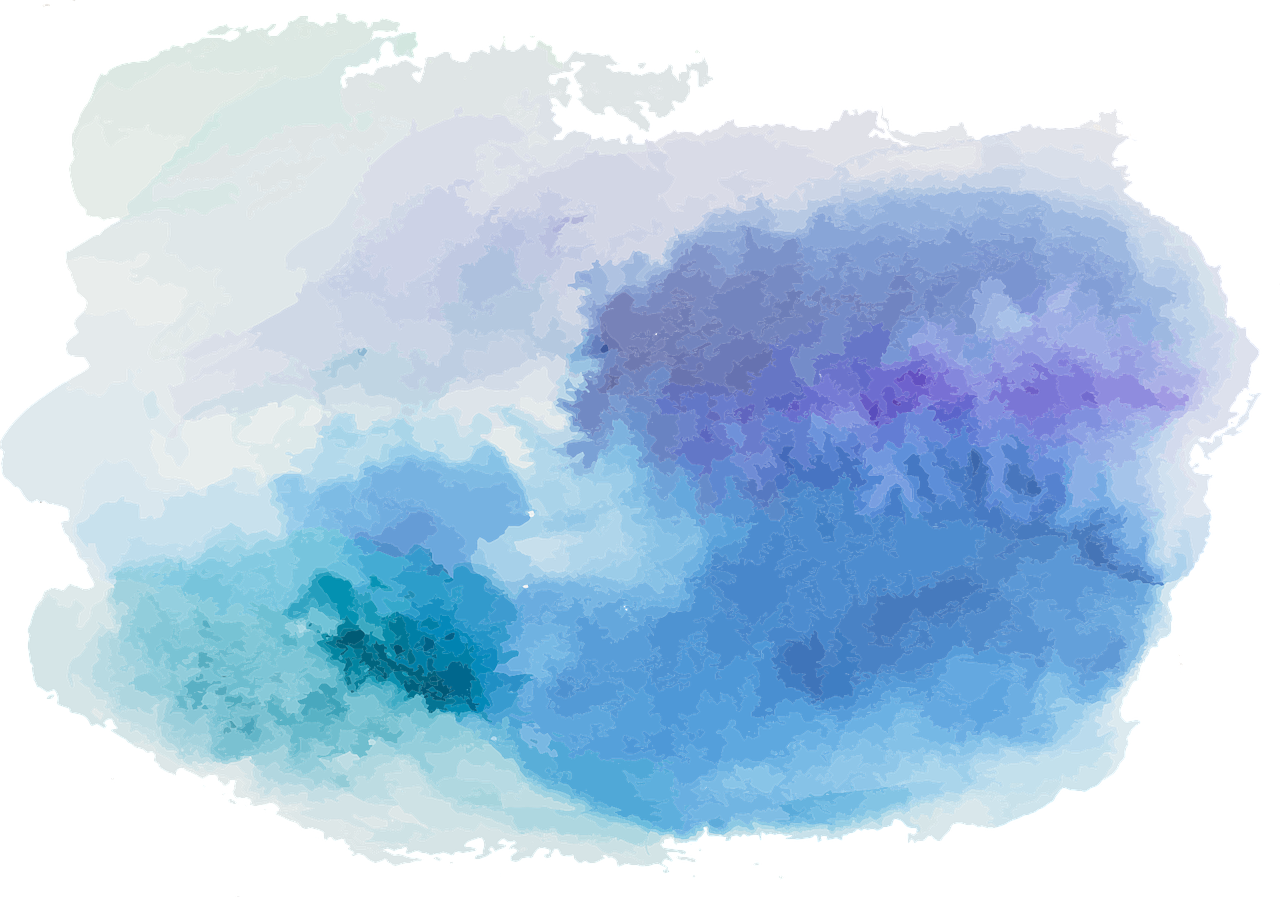 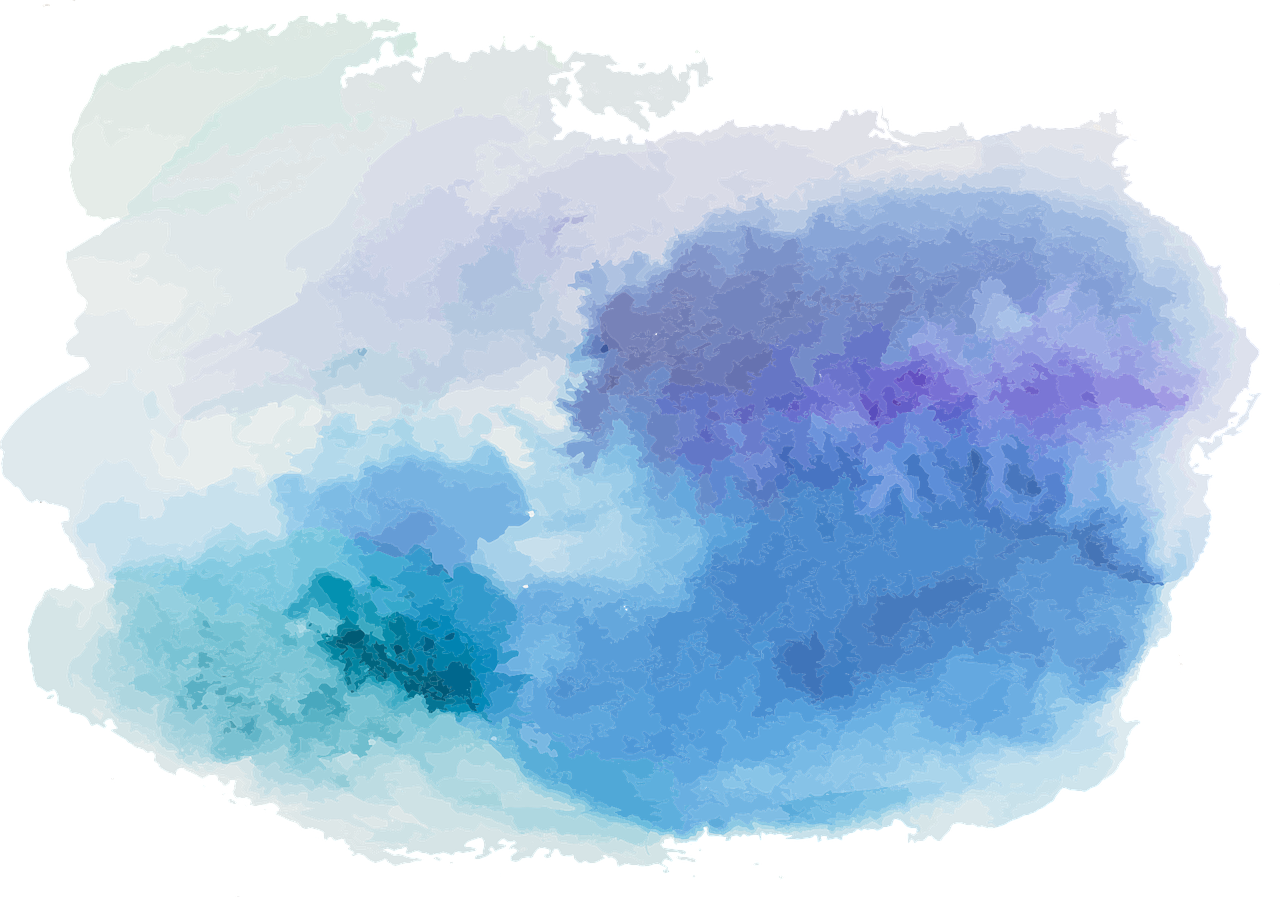 Predicates on a symbolisation key
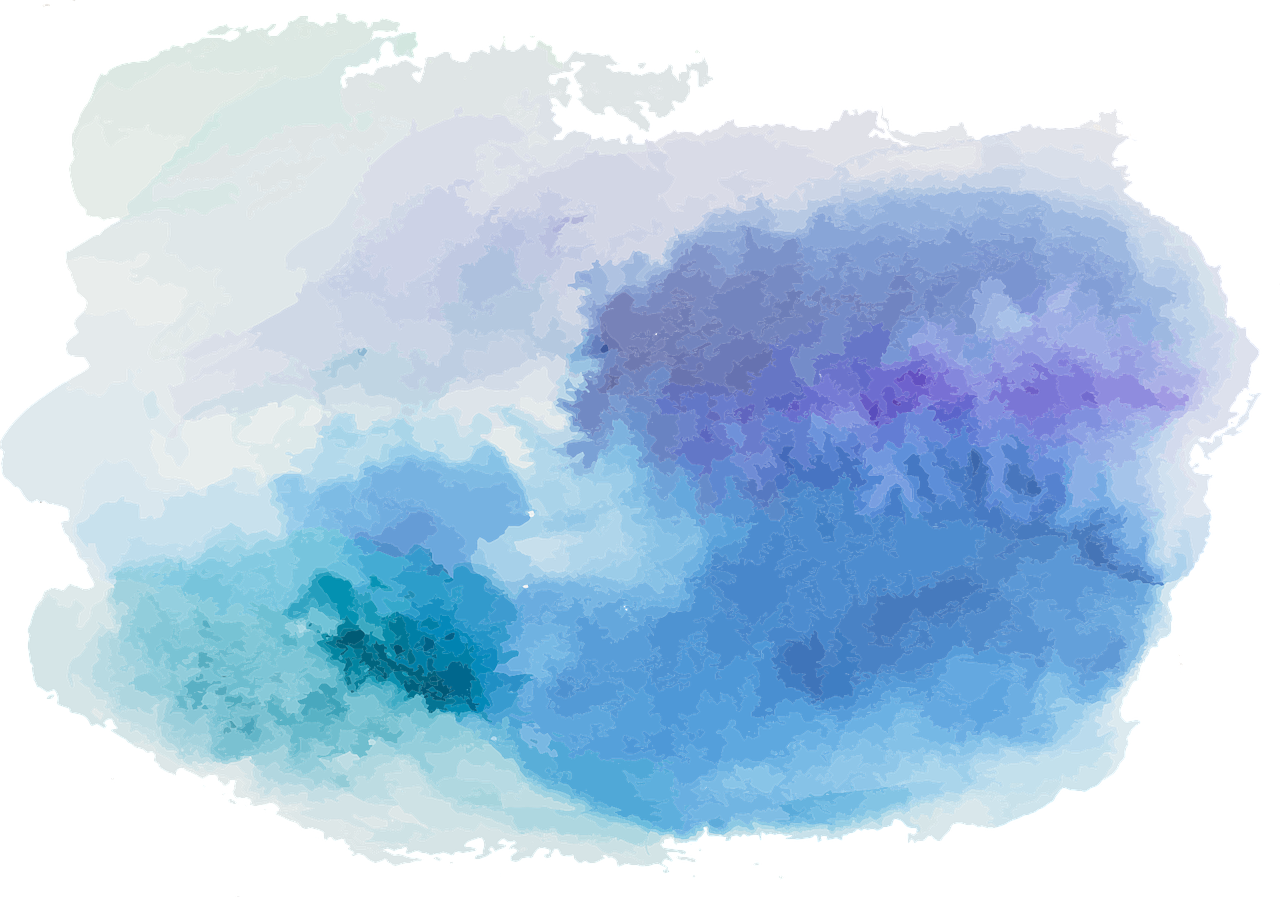 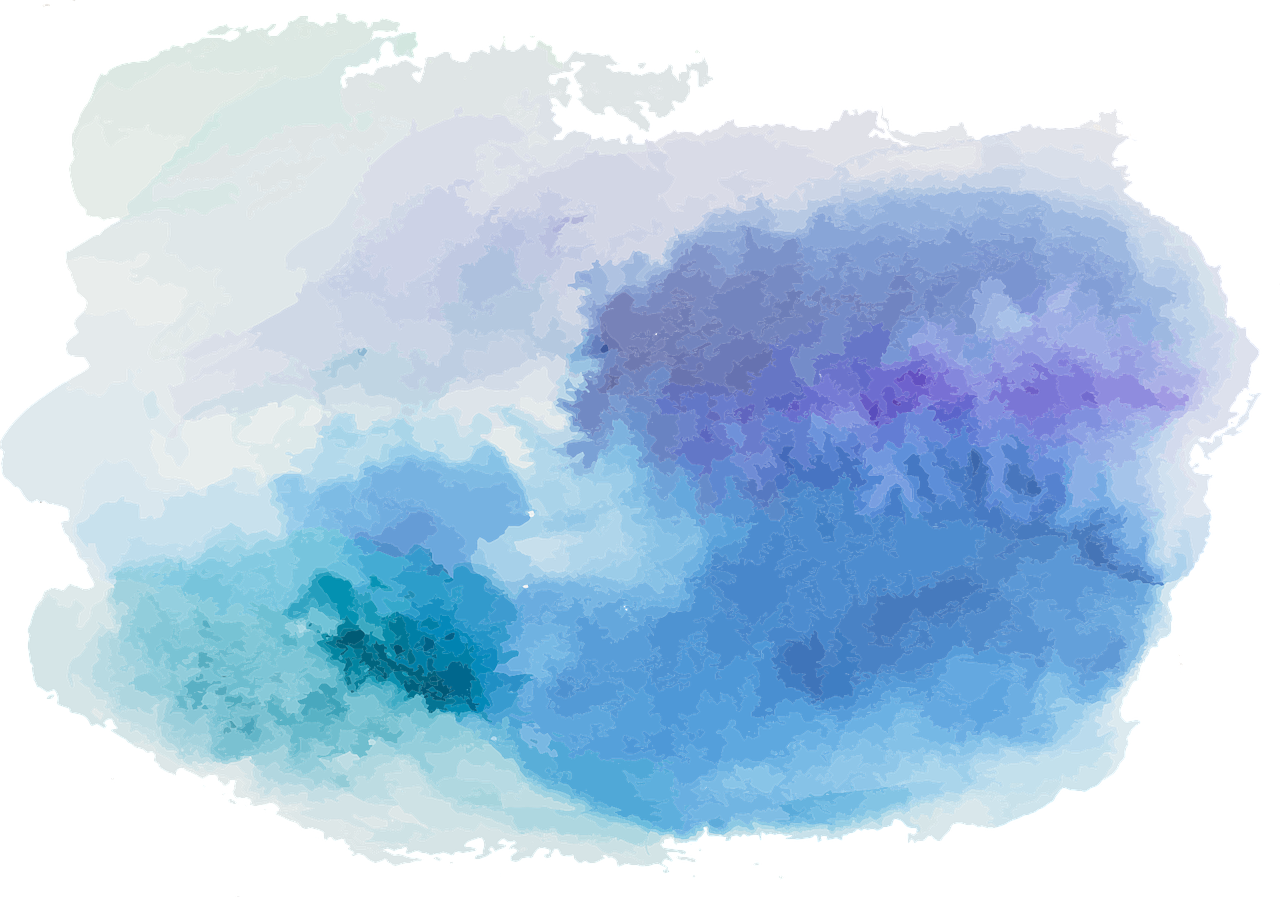 PRACTISE!
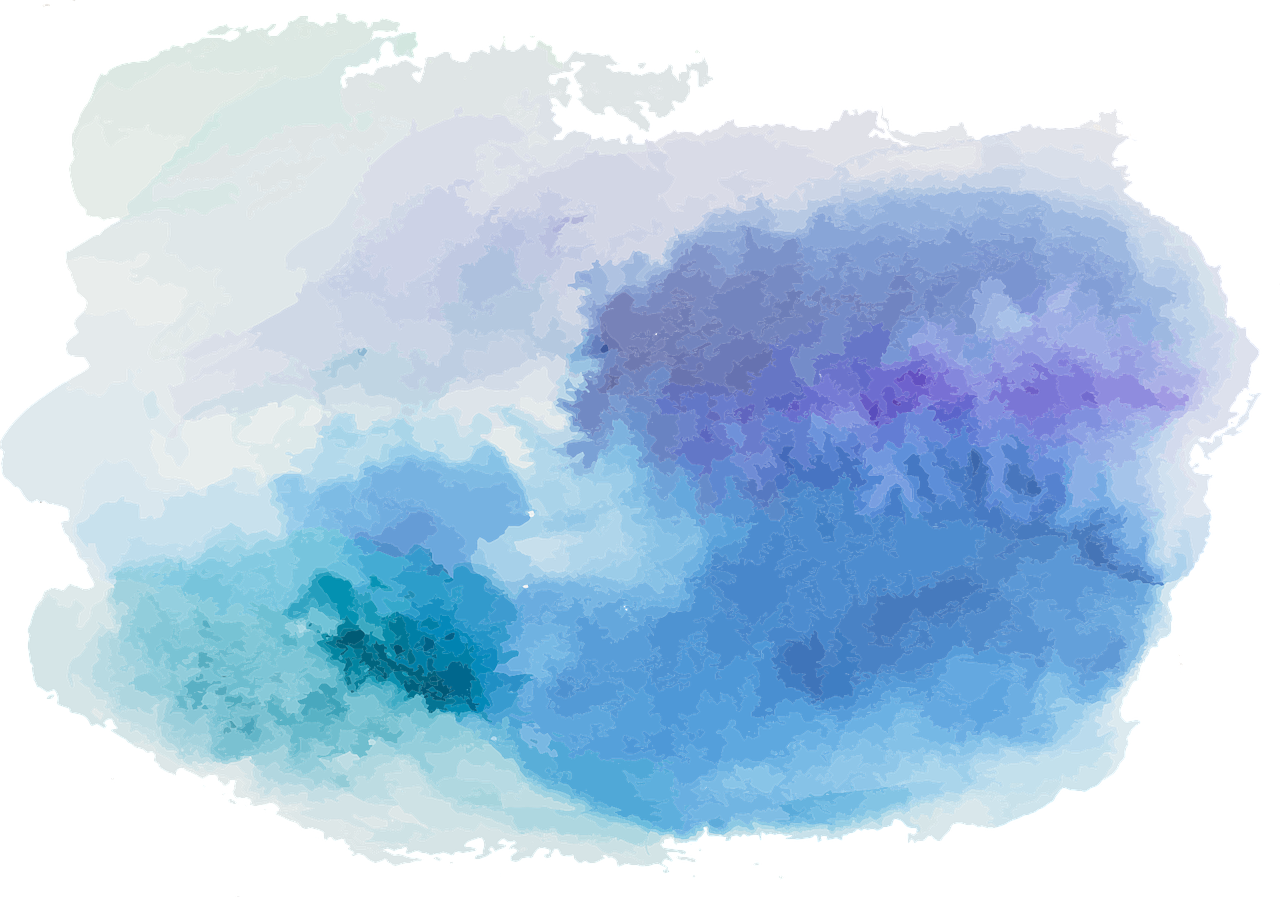 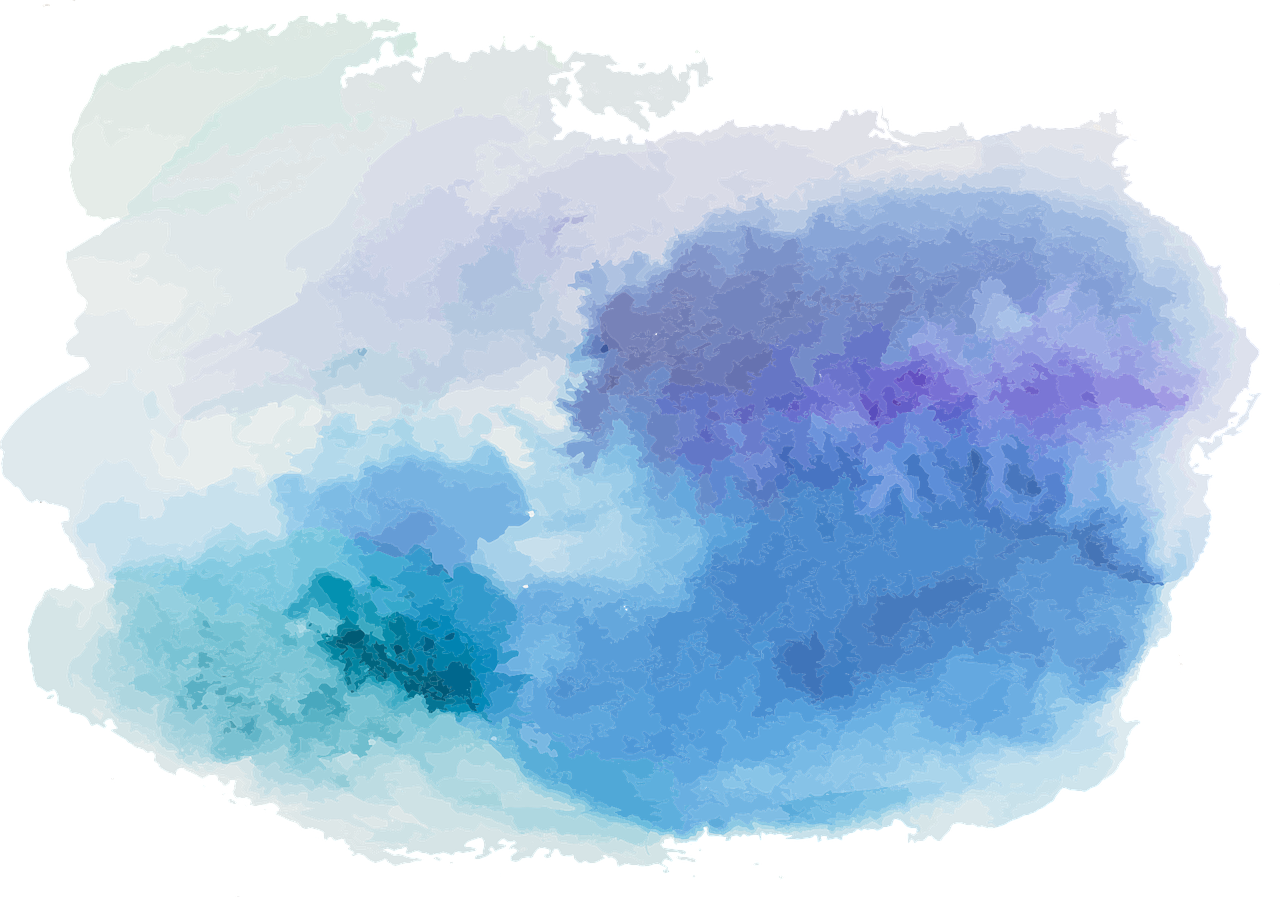 PRACTISE!
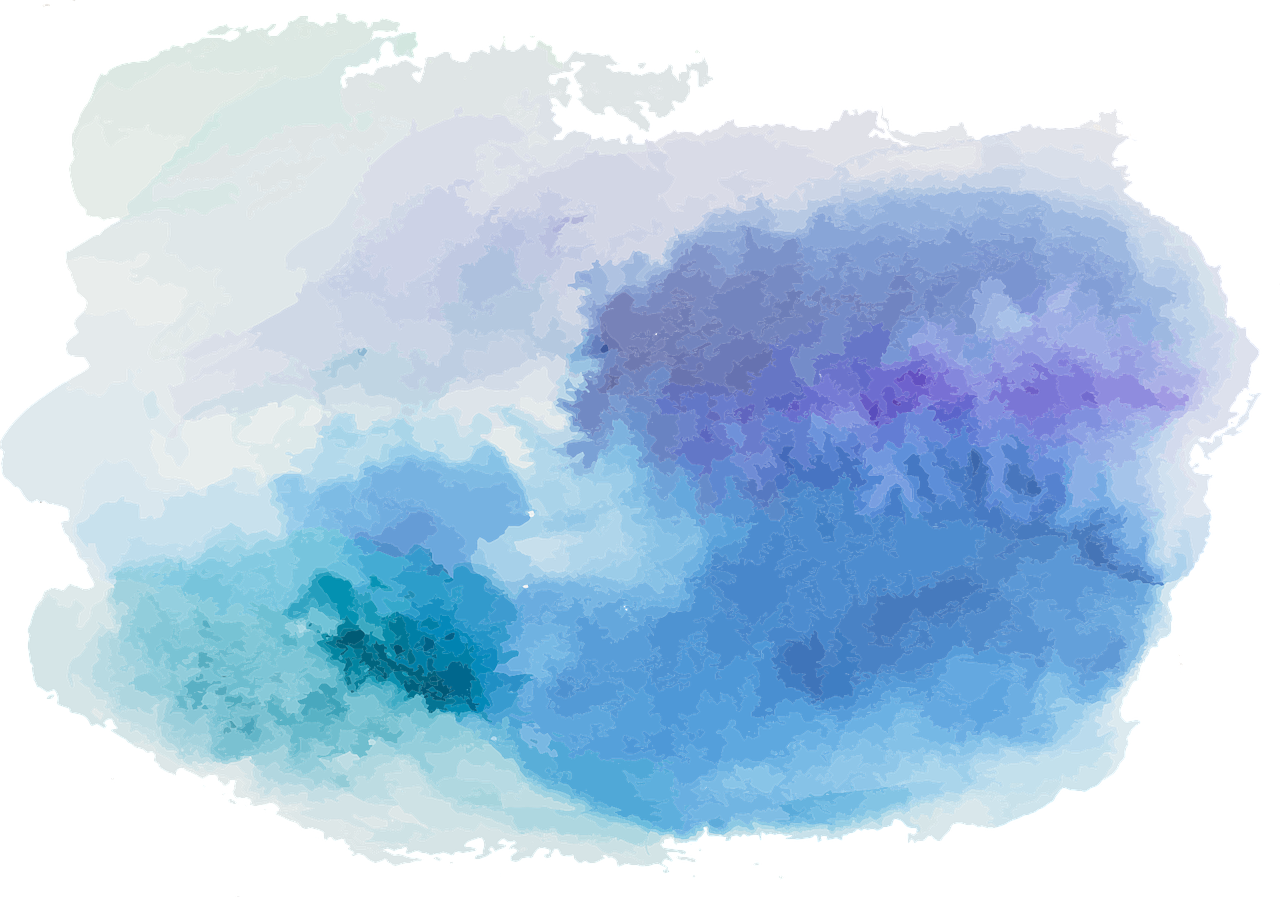 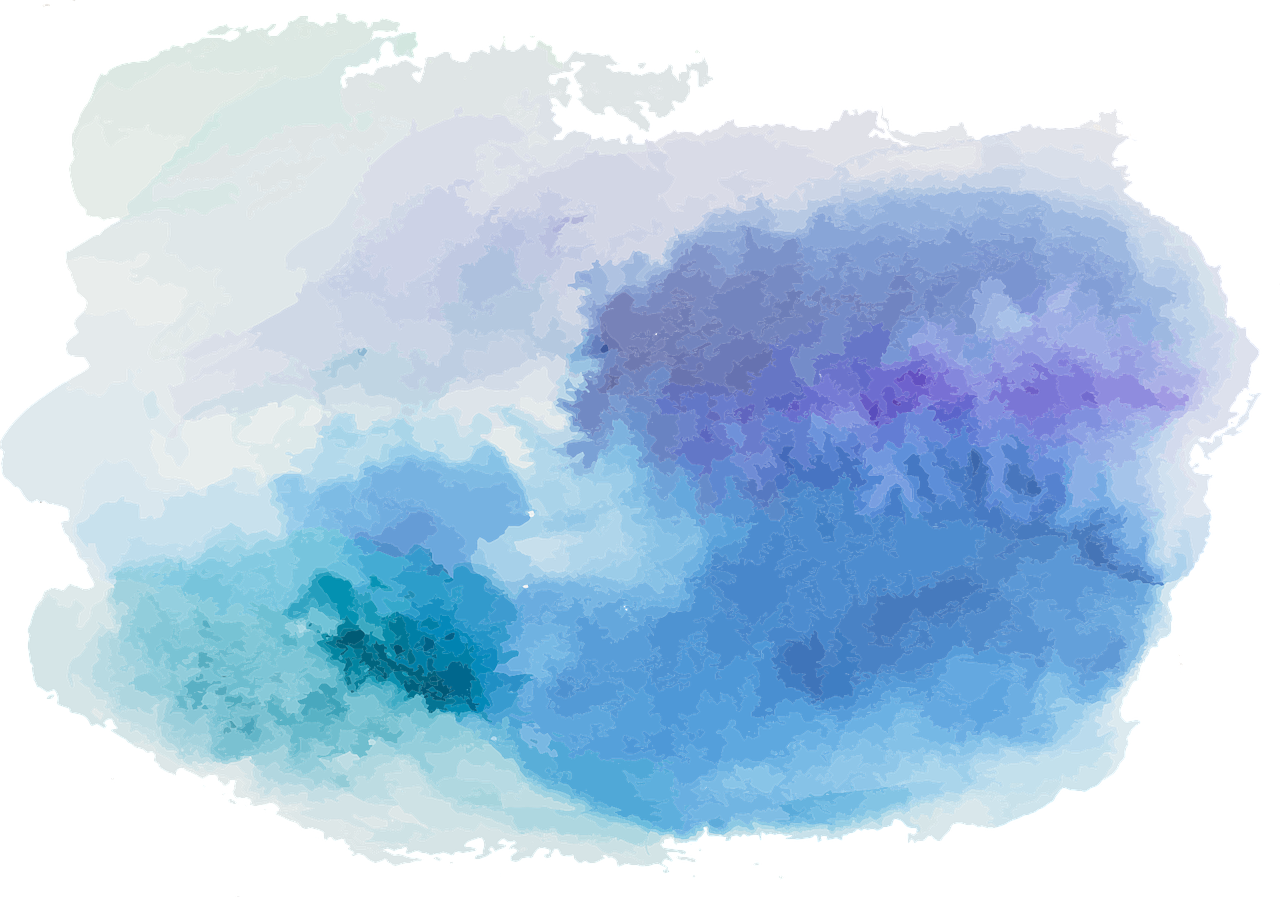 PRACTISE!
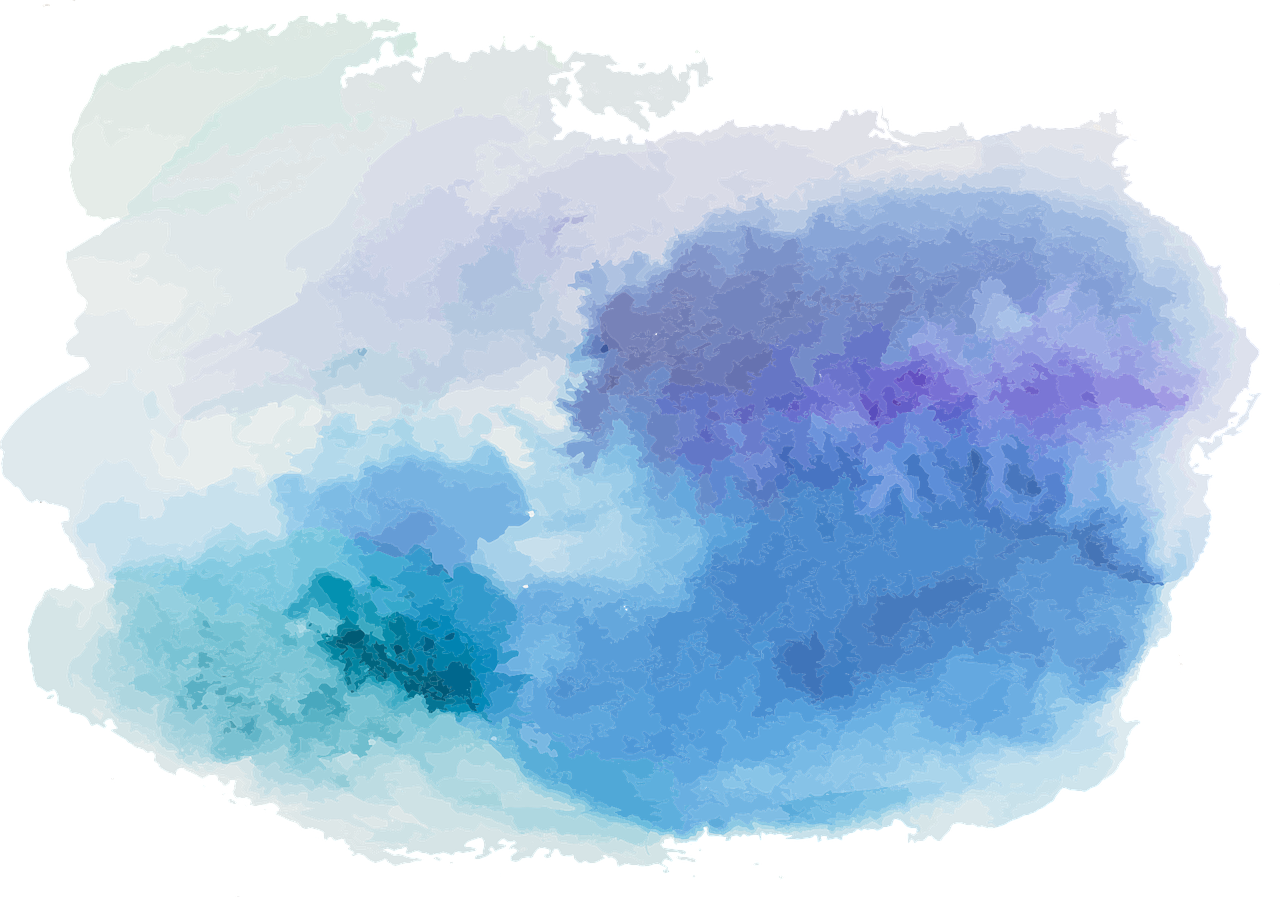 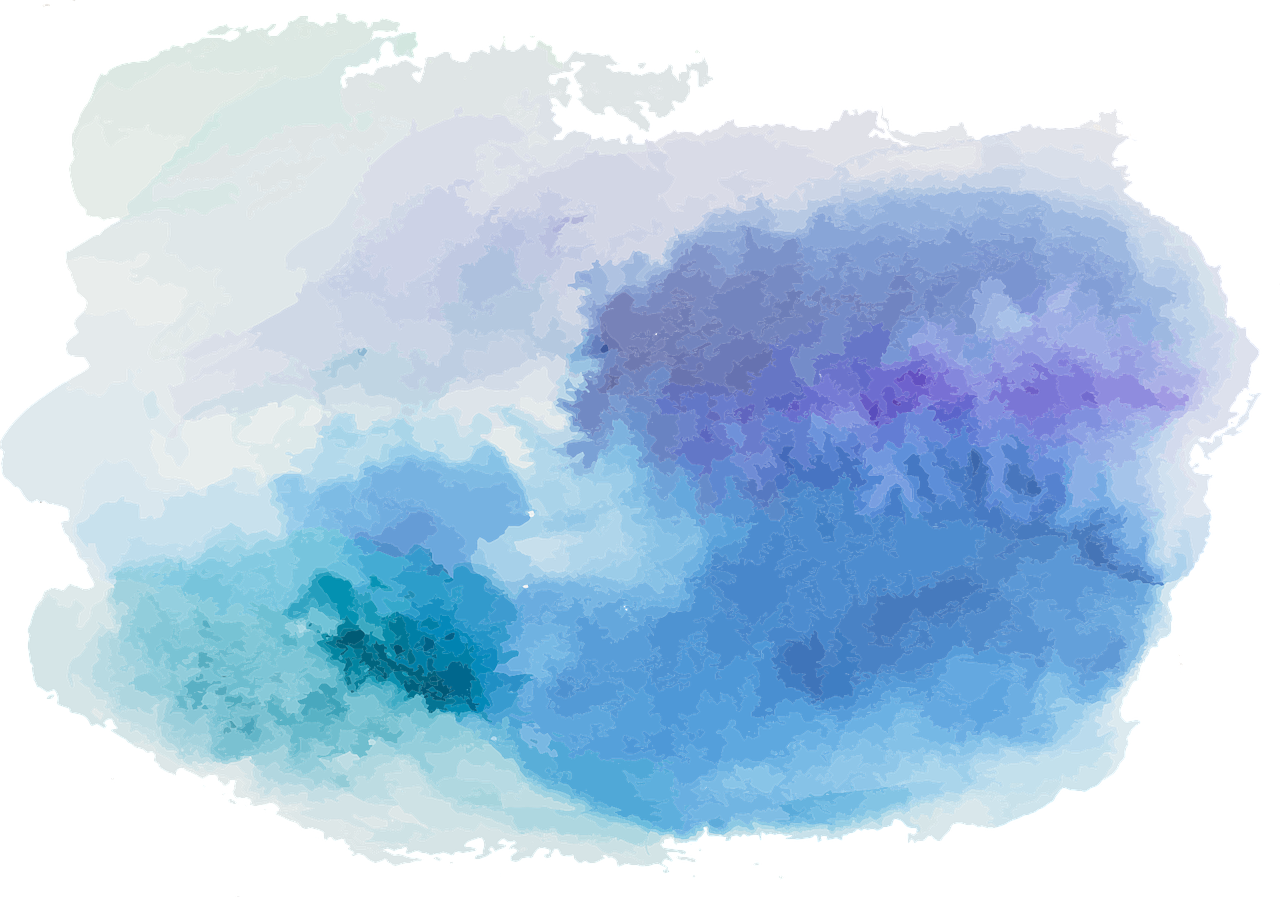 PRACTISE!
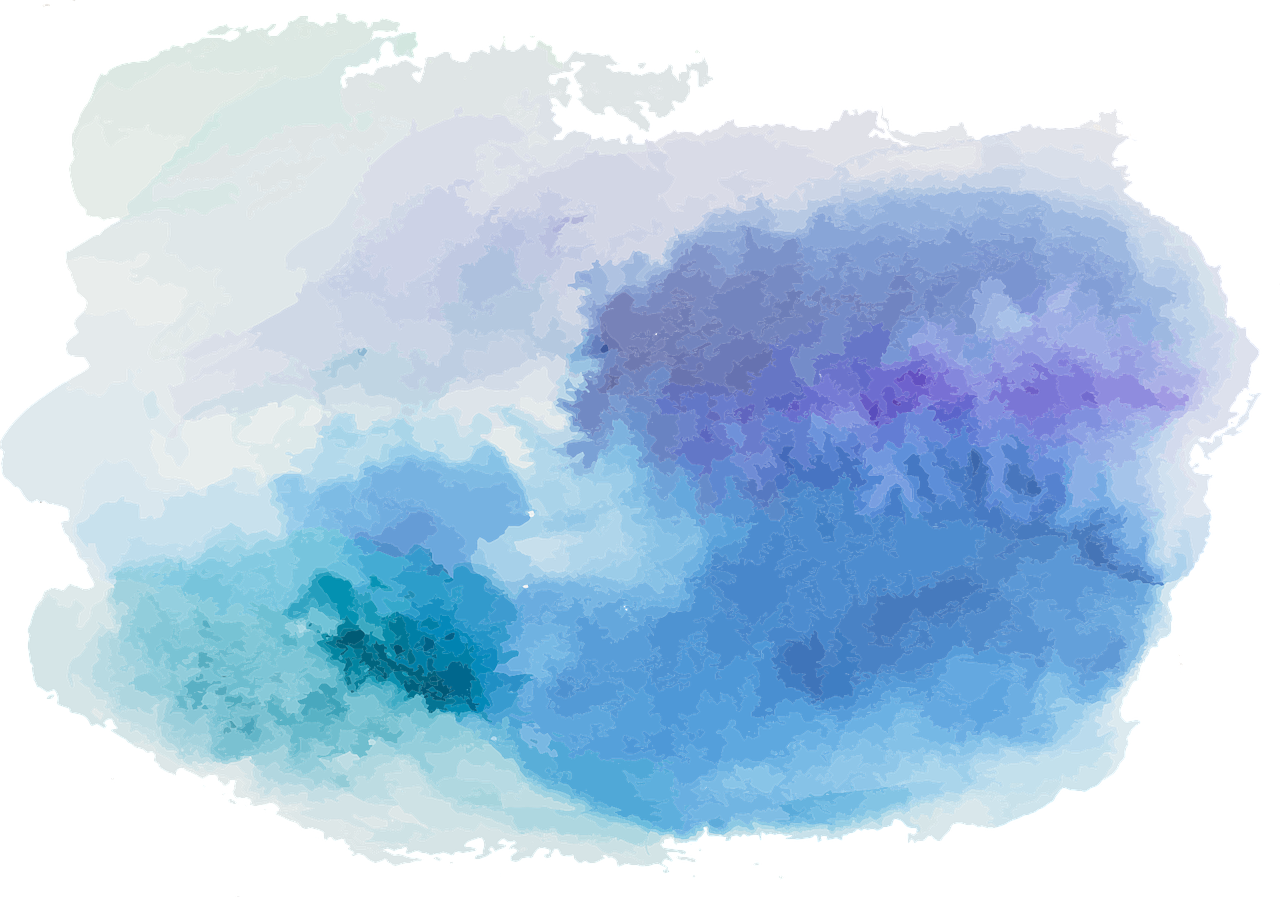 —
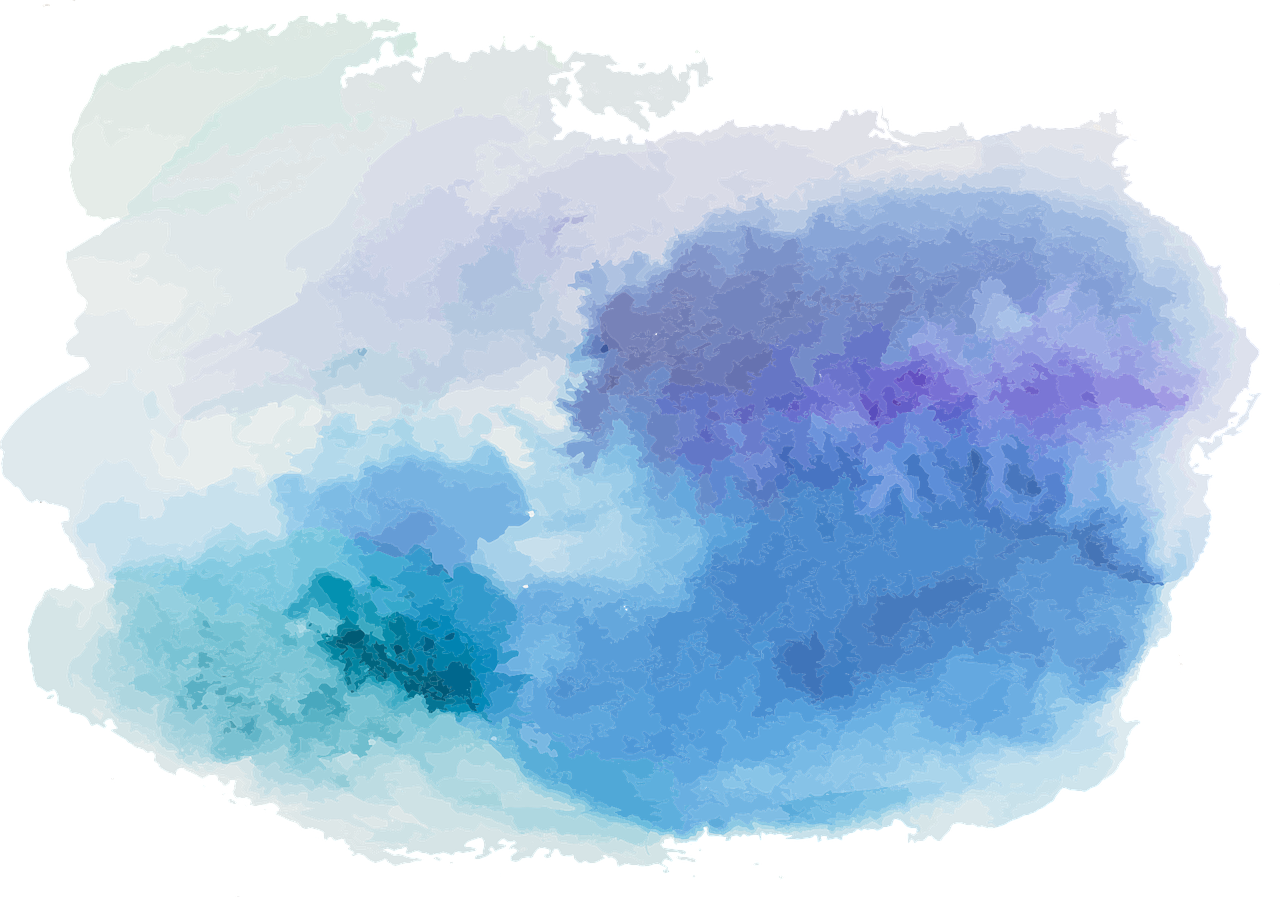 Careful with complex adjectives!
1.	Munnery is a small dog
2.	Munnery is a terrier-cross
3.	Munnery is a small terrier-cross
Sentence 3 is not logically implied by sentences 1 and 2
But suppose we tried to symbolise them like this…
Sentence 3′ is logically implied by sentences 1′ and 2′
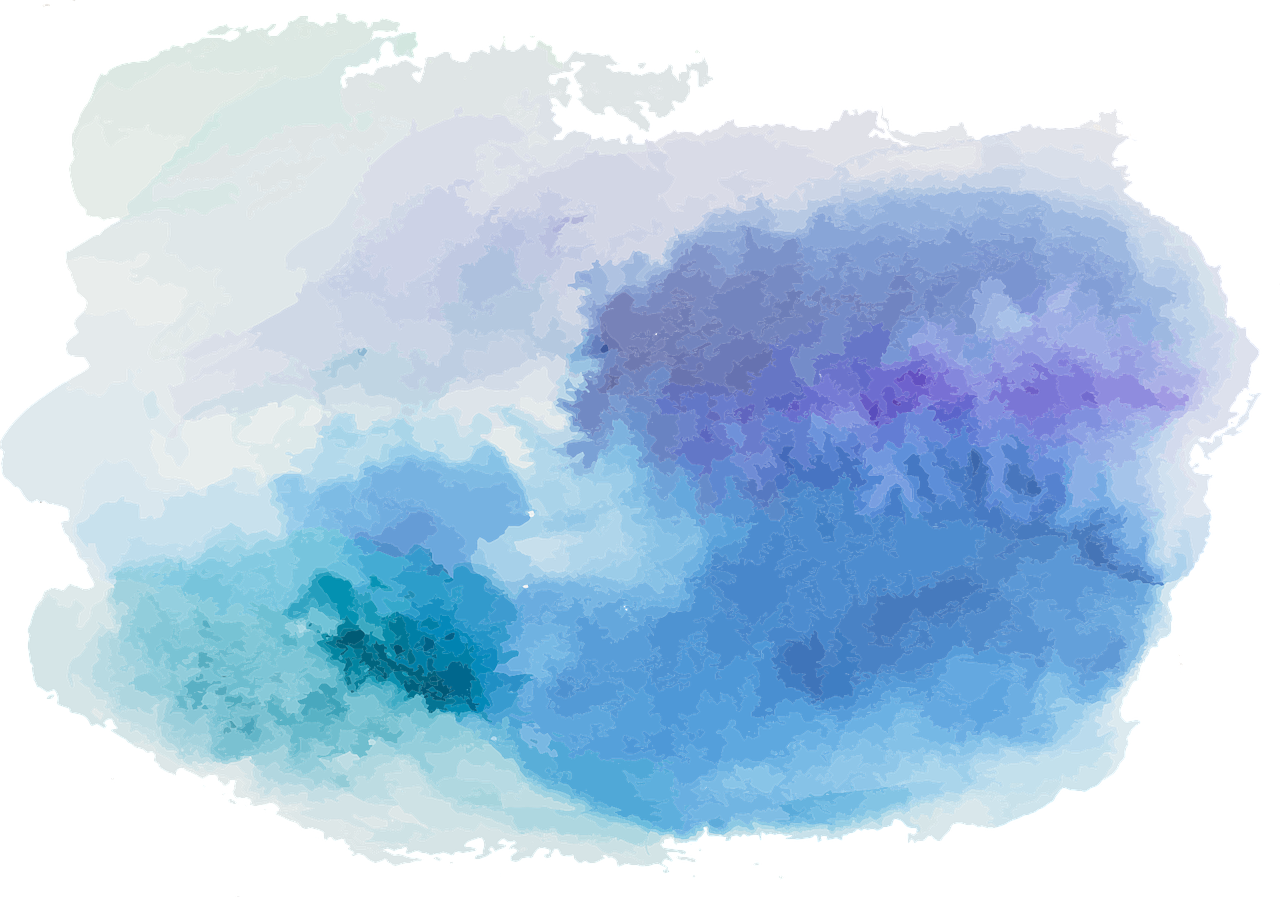 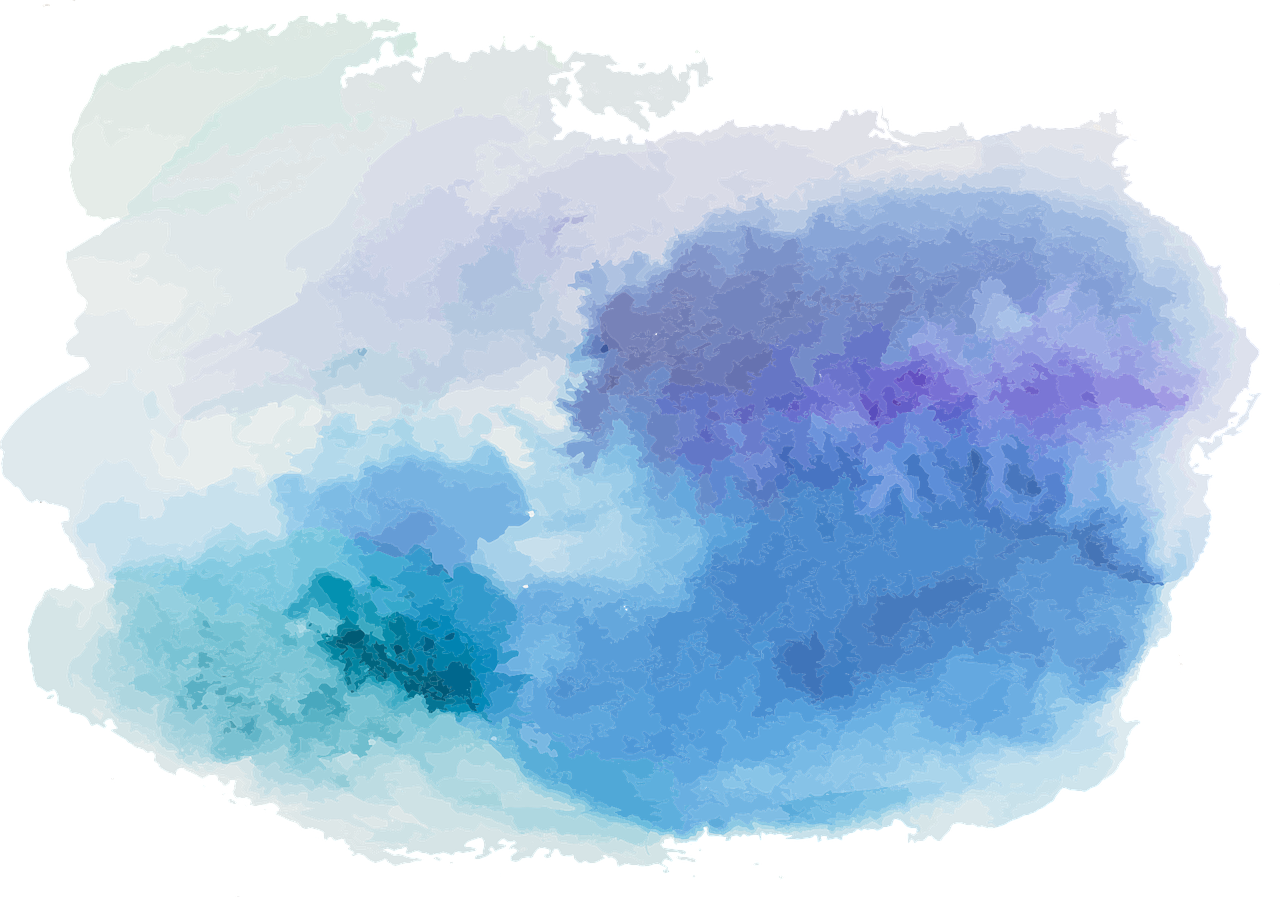 Careful with complex adjectives!
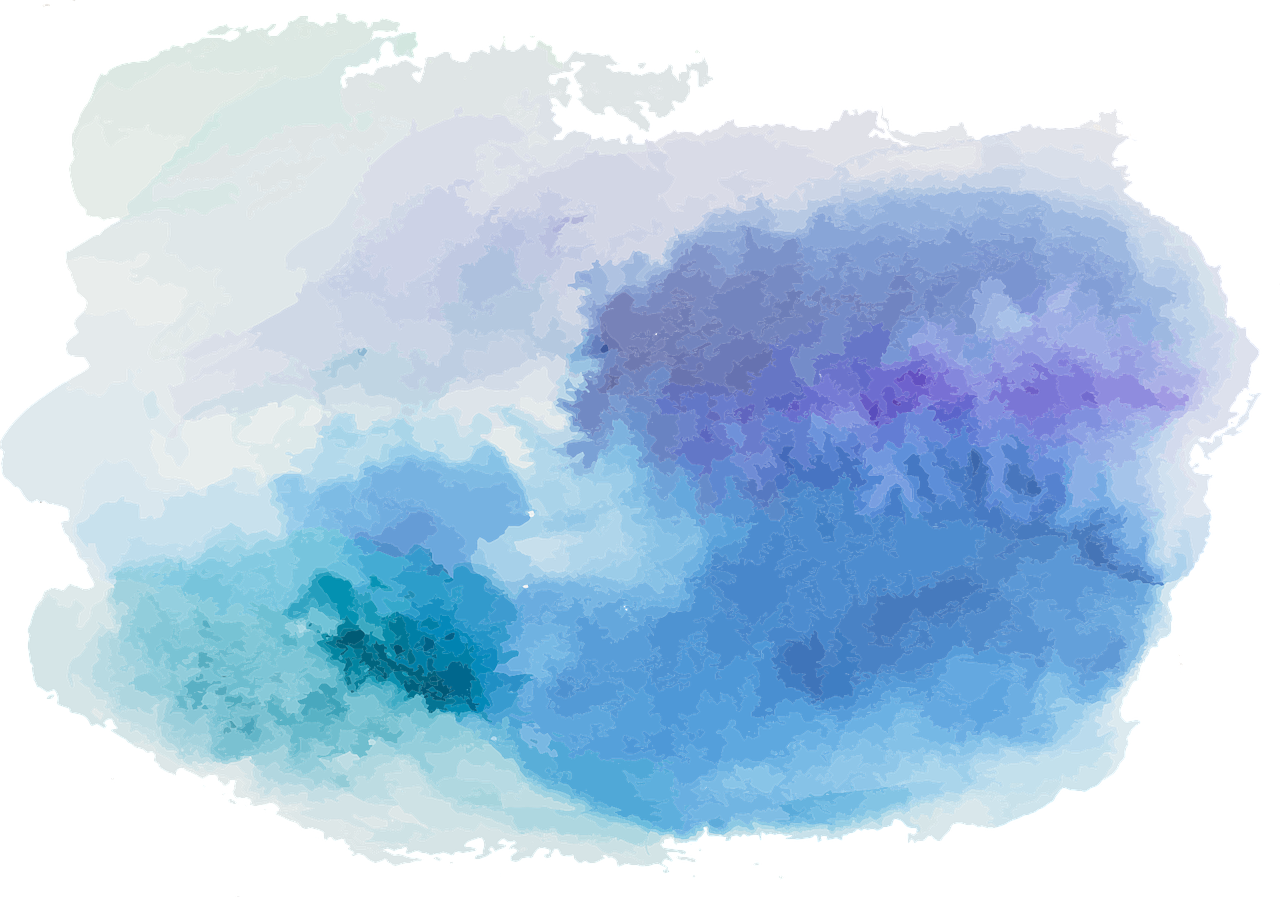 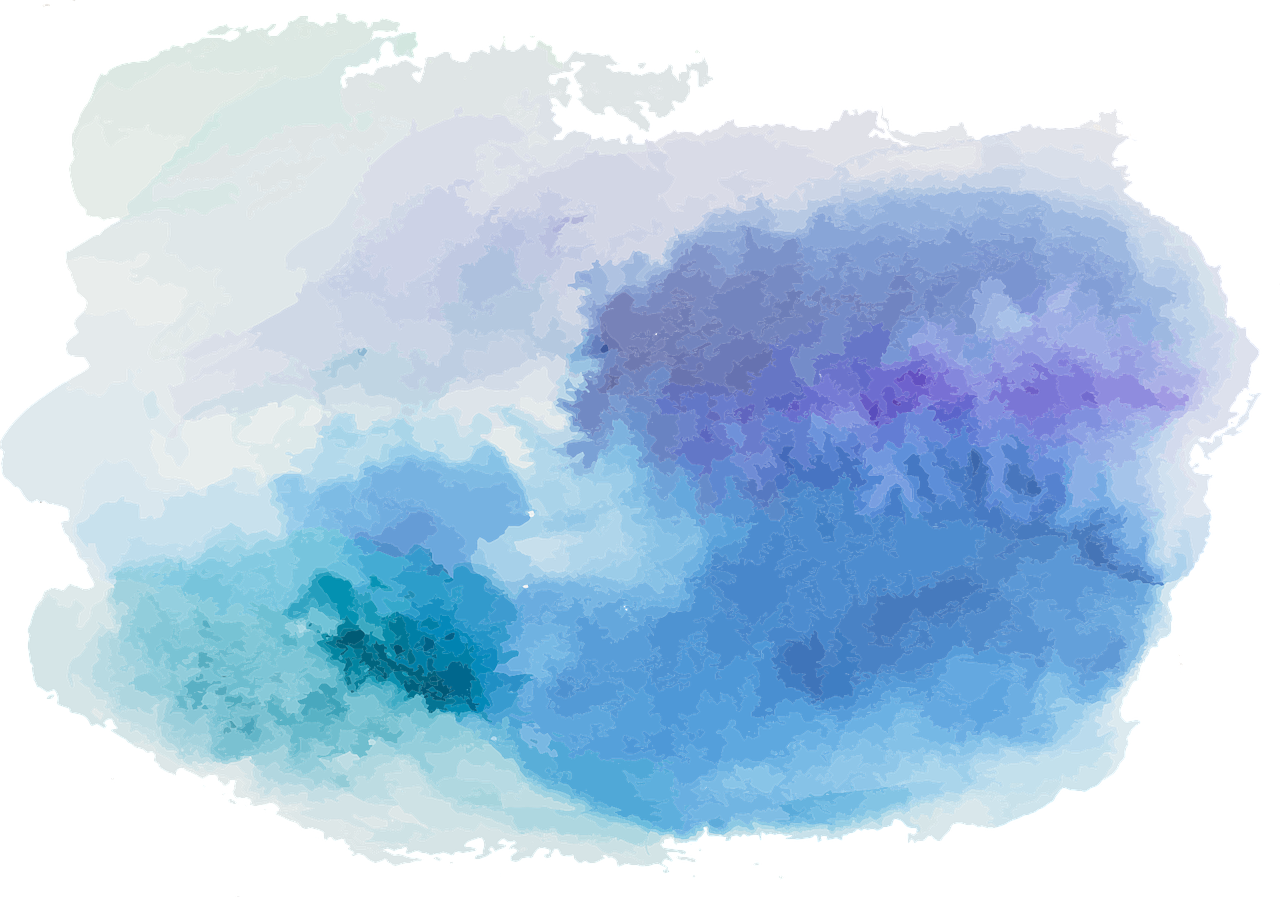 Reason and Argument
Lecture 7: Introducing First-Order Logic
Splitting the Logical Atom
Names
Predicates
Quantifiers
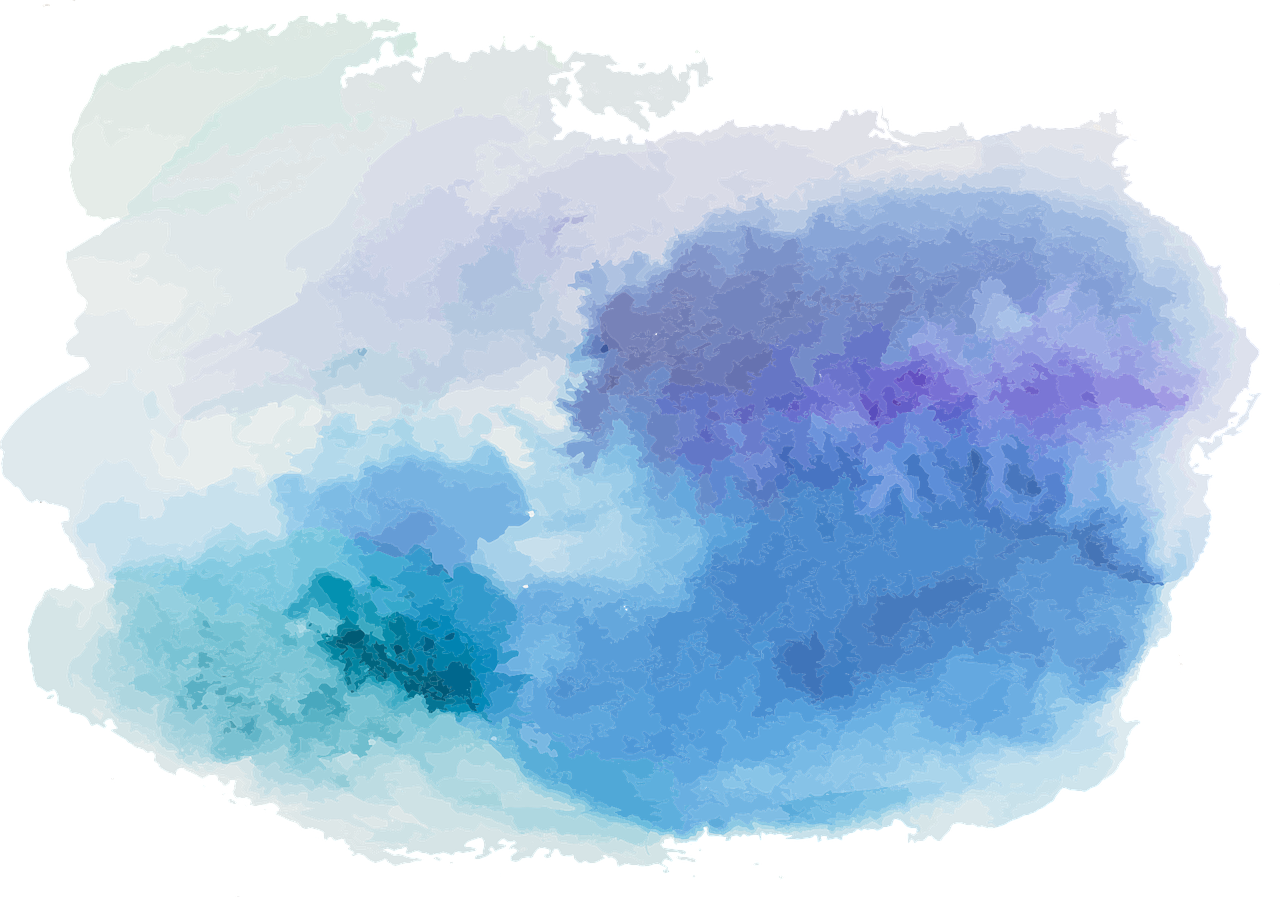 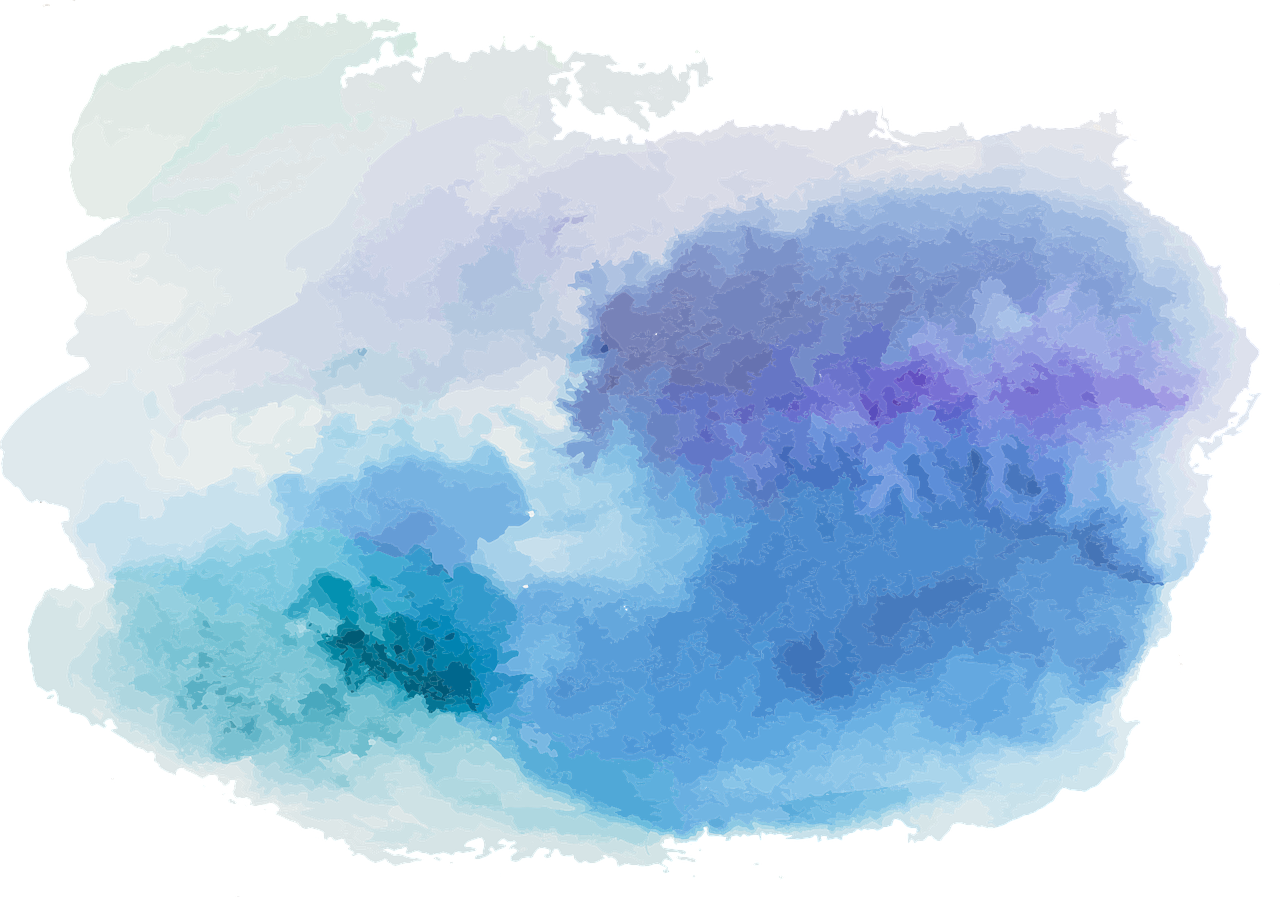 Quantifiers in English
Quantifiers are expressions which generalise over individuals
In English, we use words like ‘everyone’, ‘everything’, ‘someone’ and ‘something’ as quantifiers
Grammatically, we put these English quantifiers where names go
‘Whoopi loves dogs’
‘Everyone loves dogs’
‘Someone loves dogs’
But in First-Order Logic, quantifiers work a bit differently…
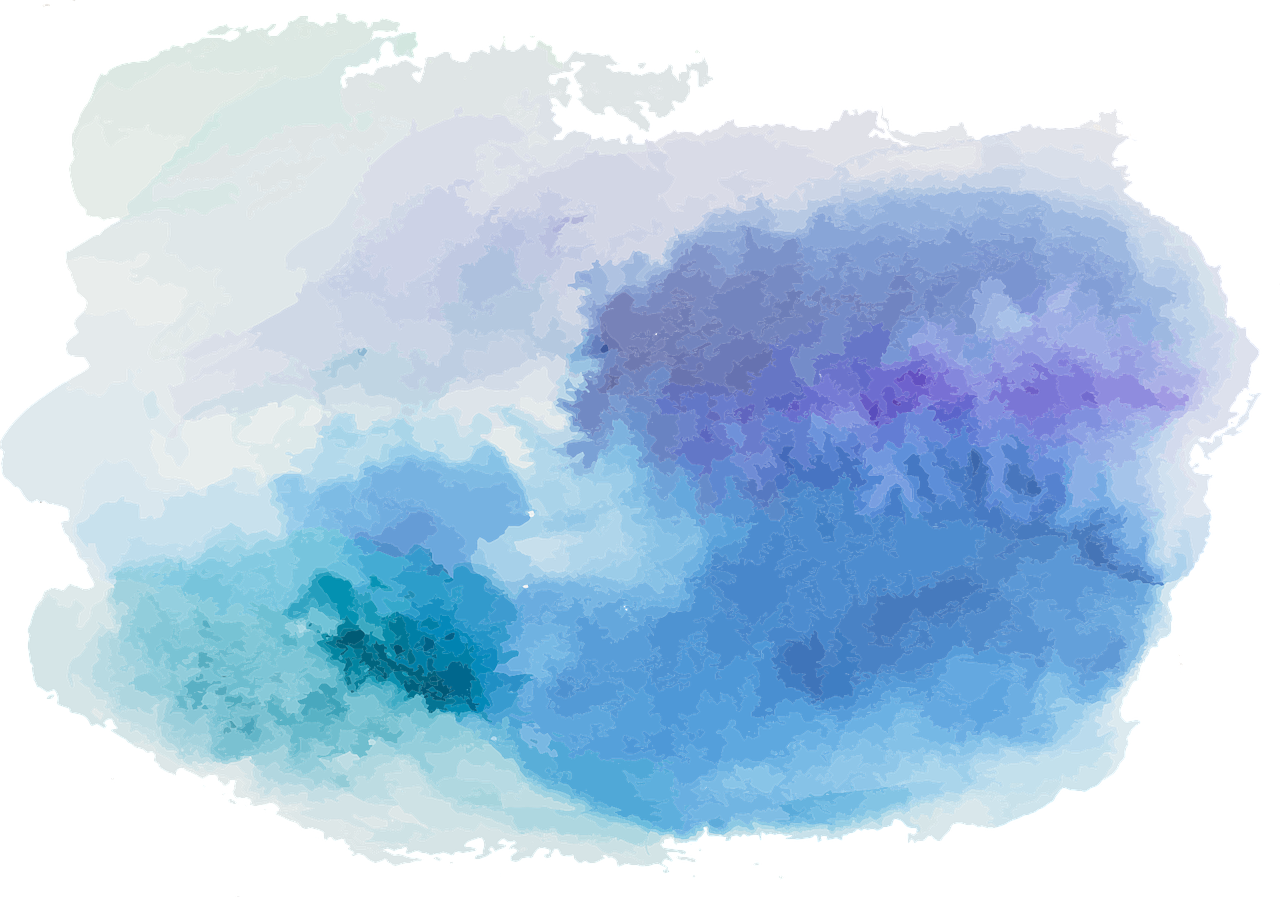 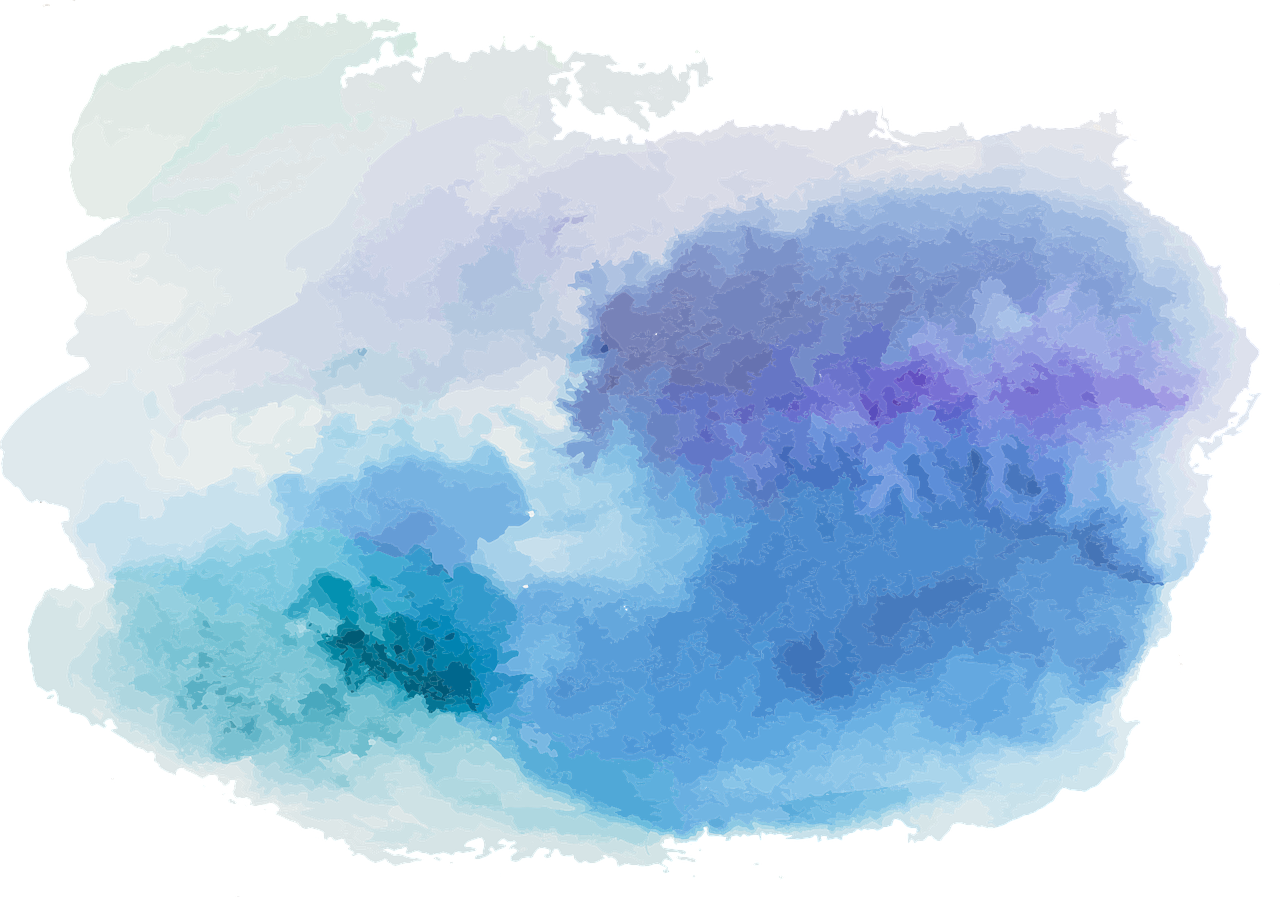 The universal quantifier
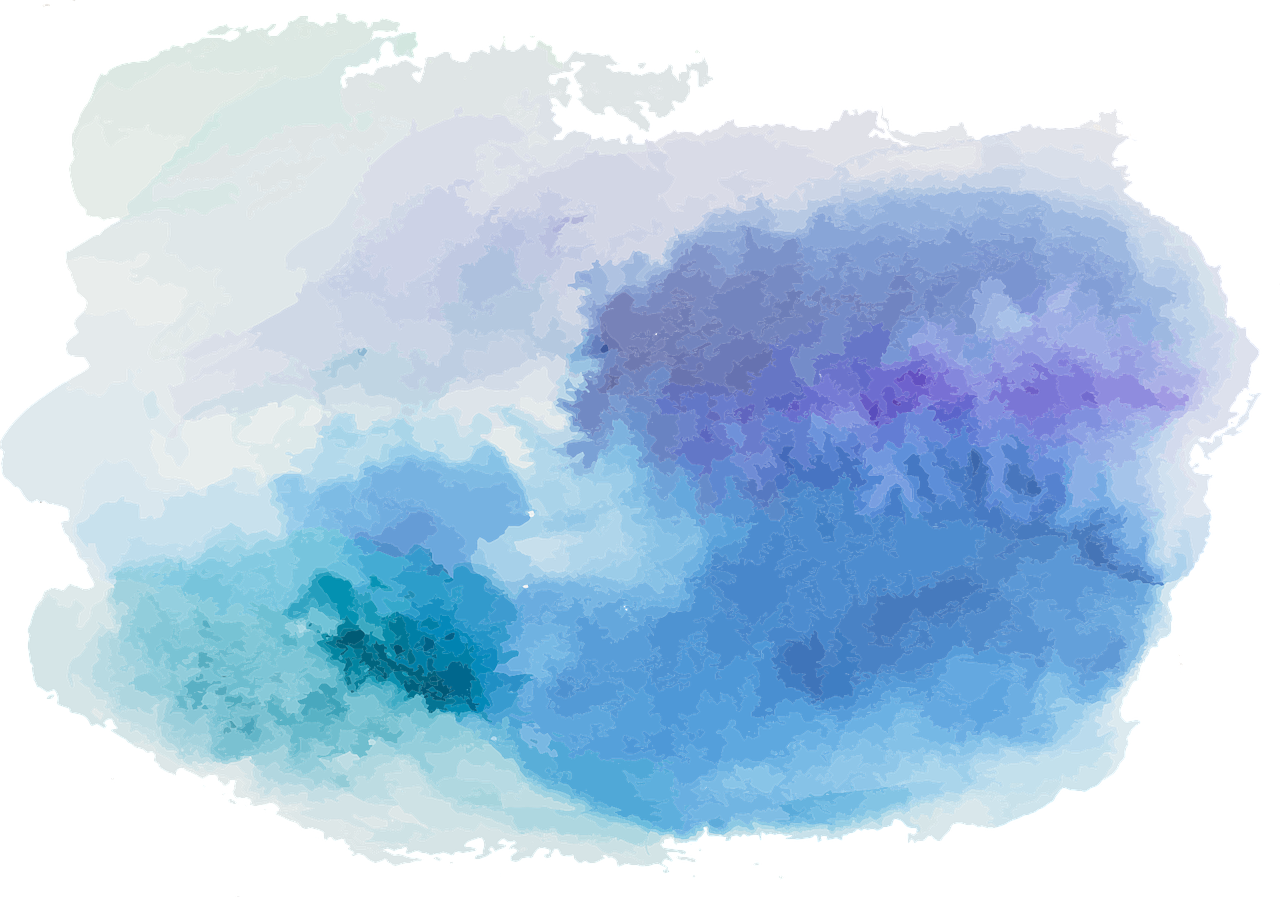 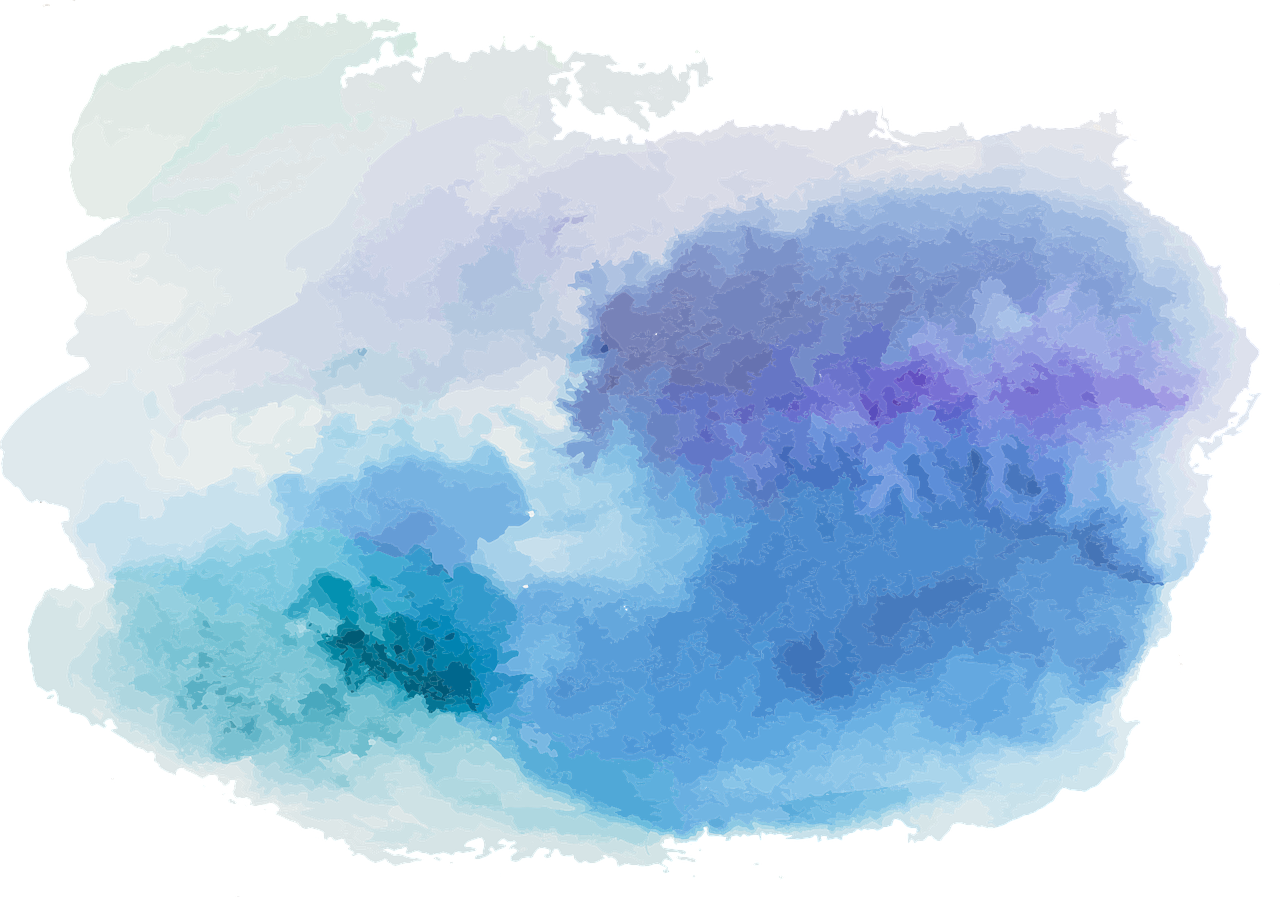 The existential quantifier
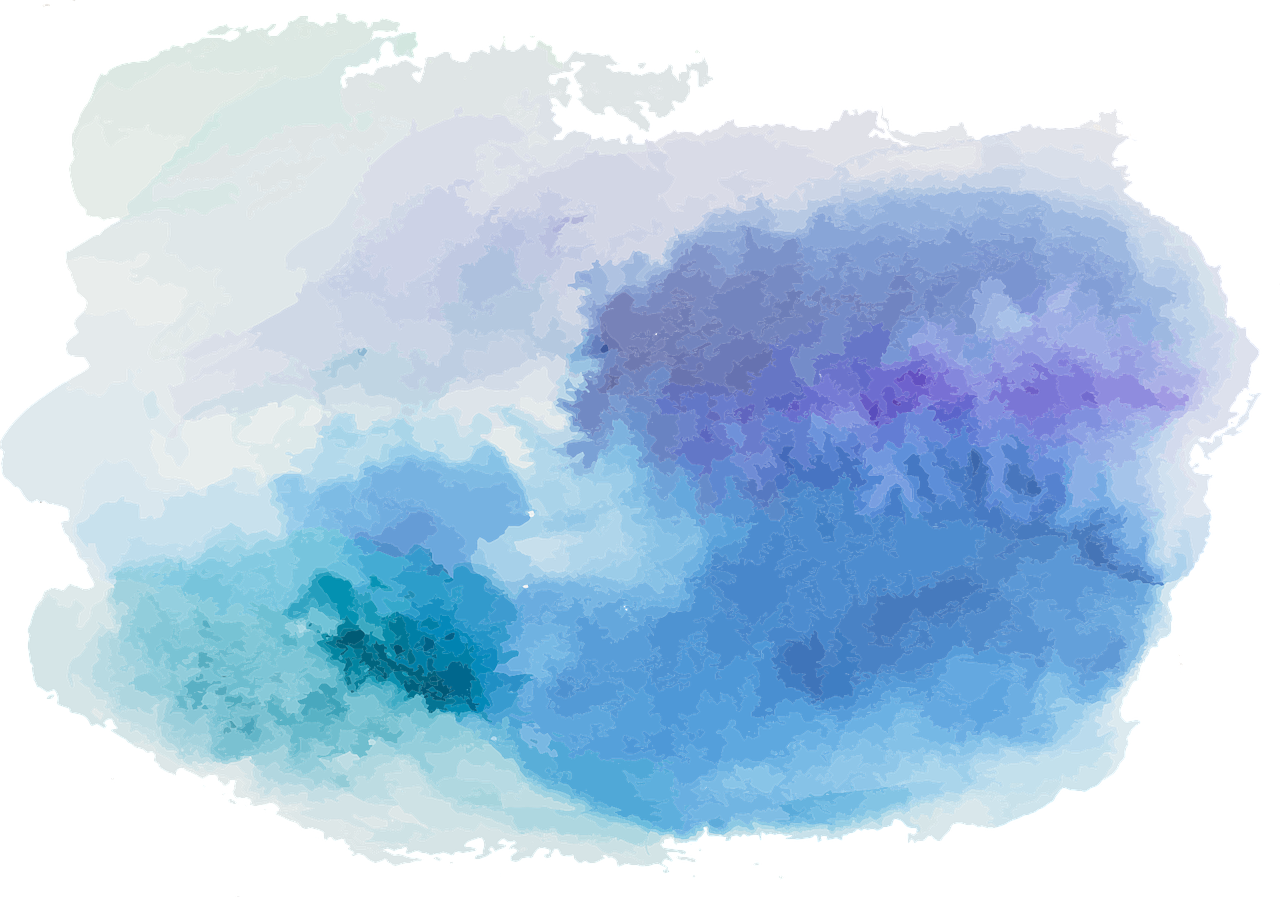 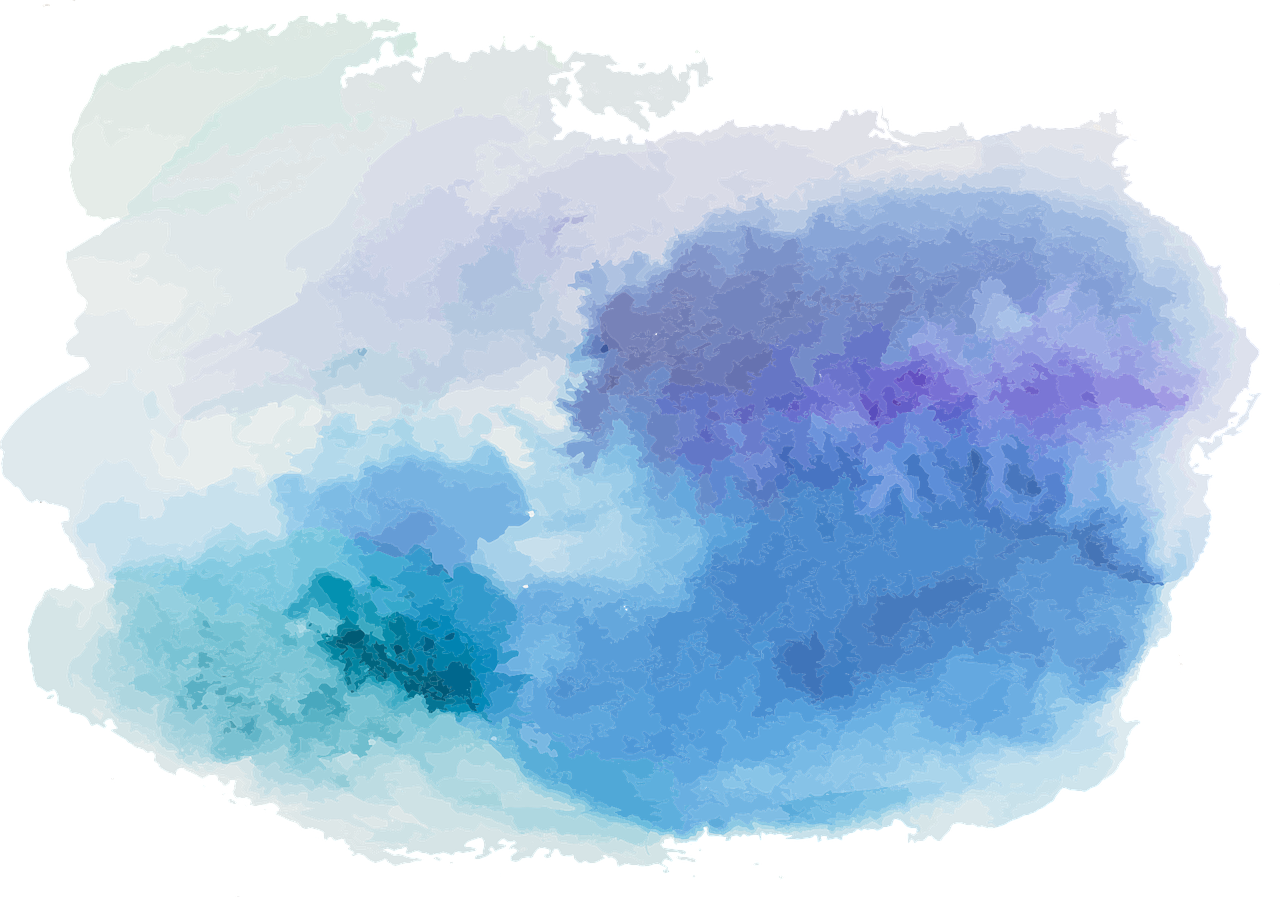 Quantifiers in FOL
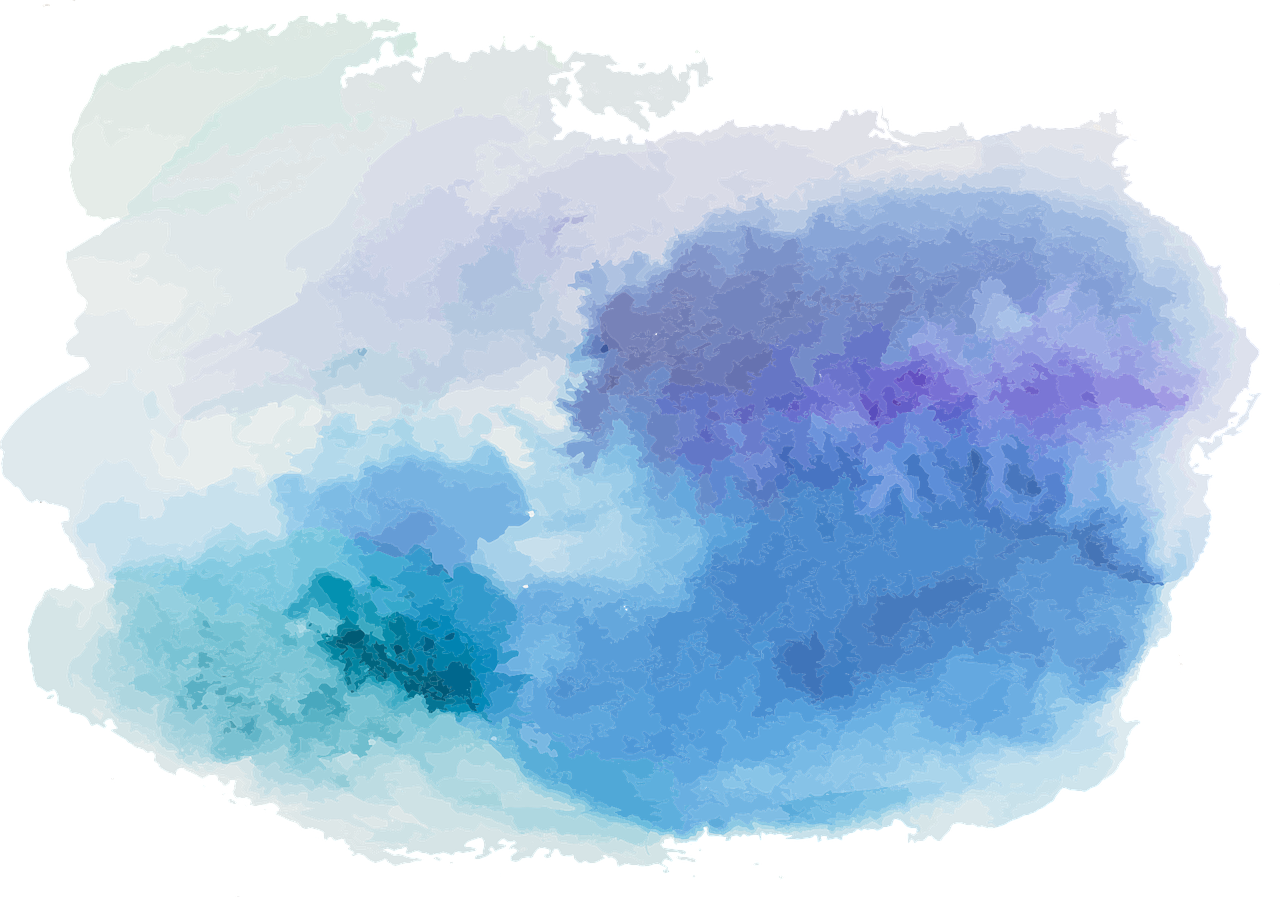 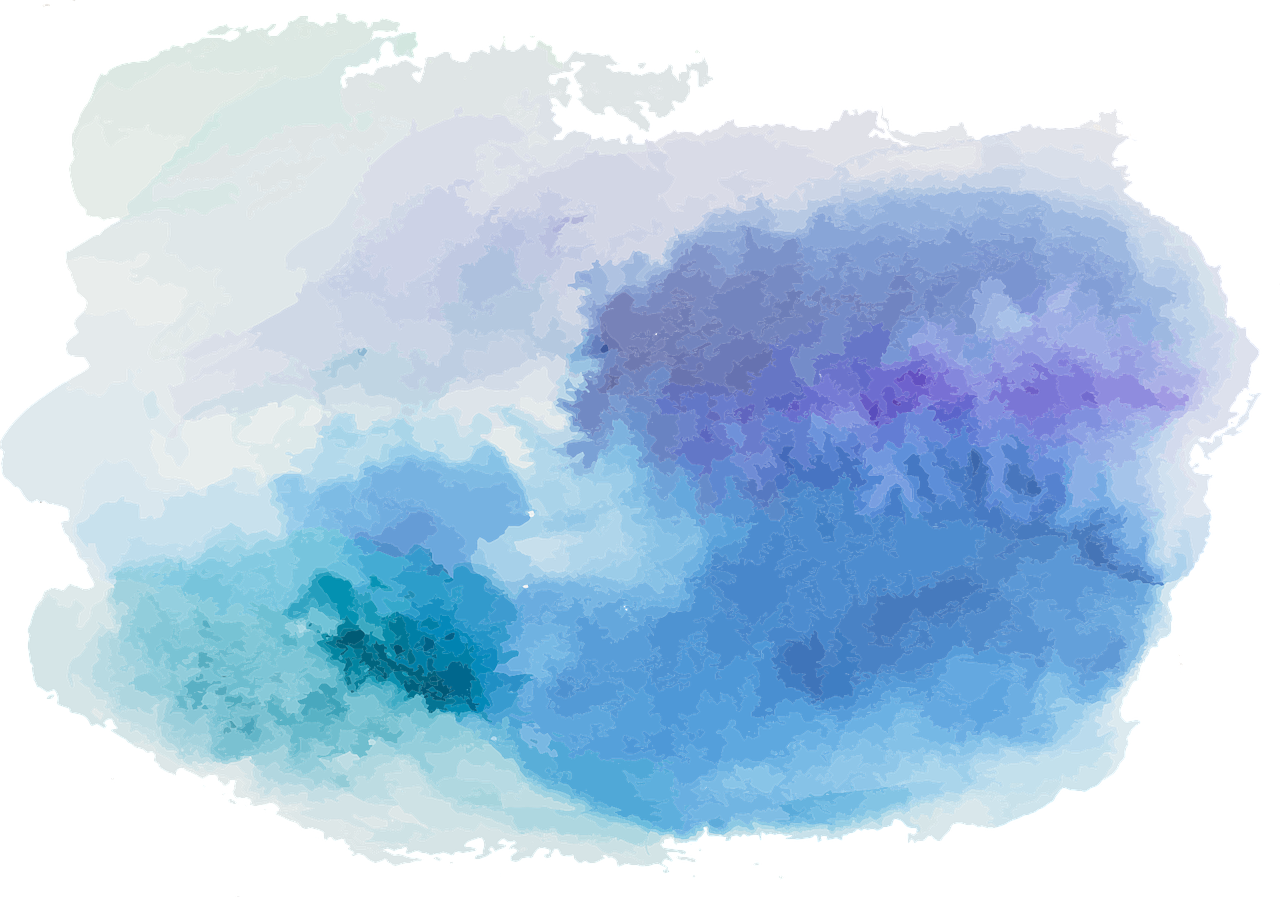 Domains on a symbolisation key
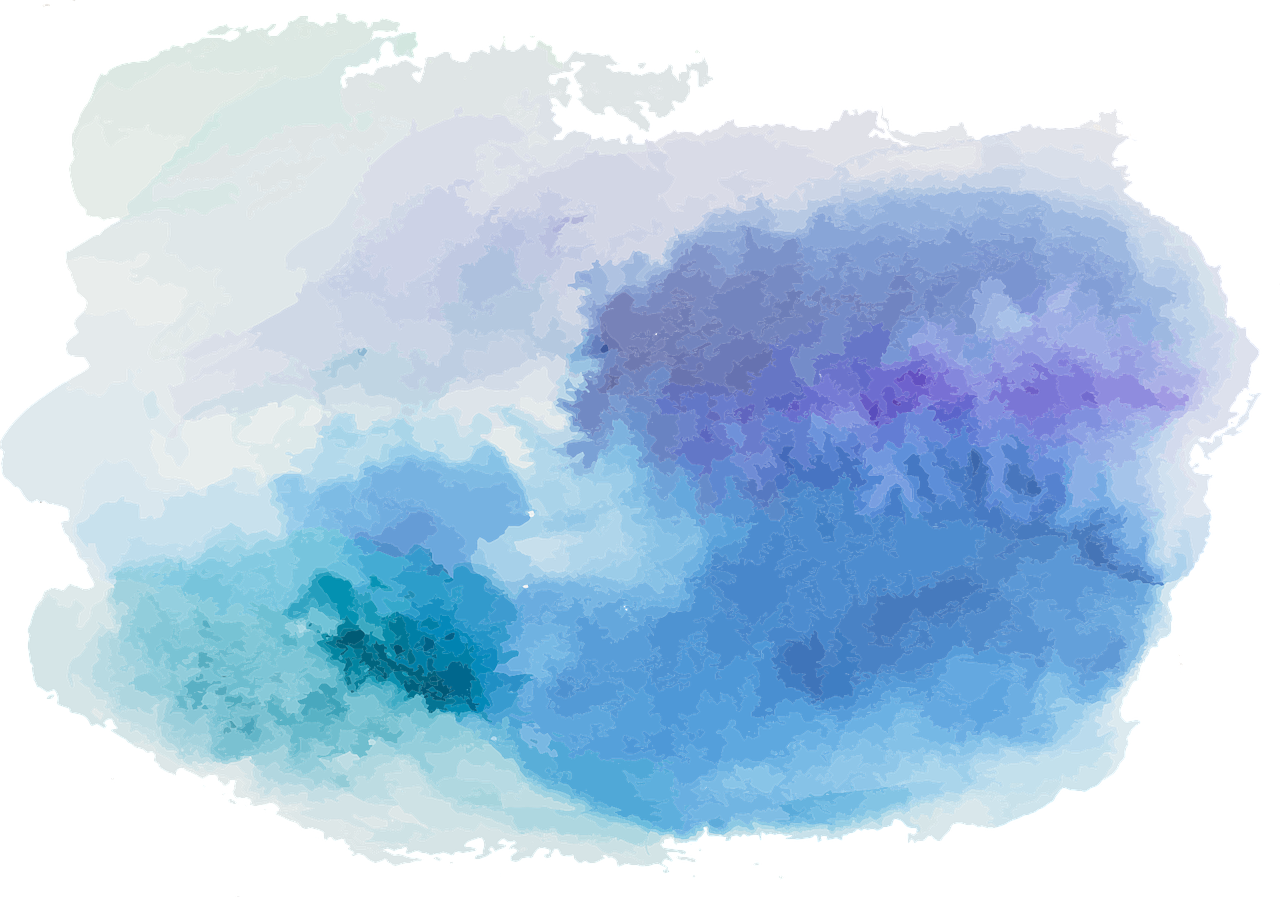 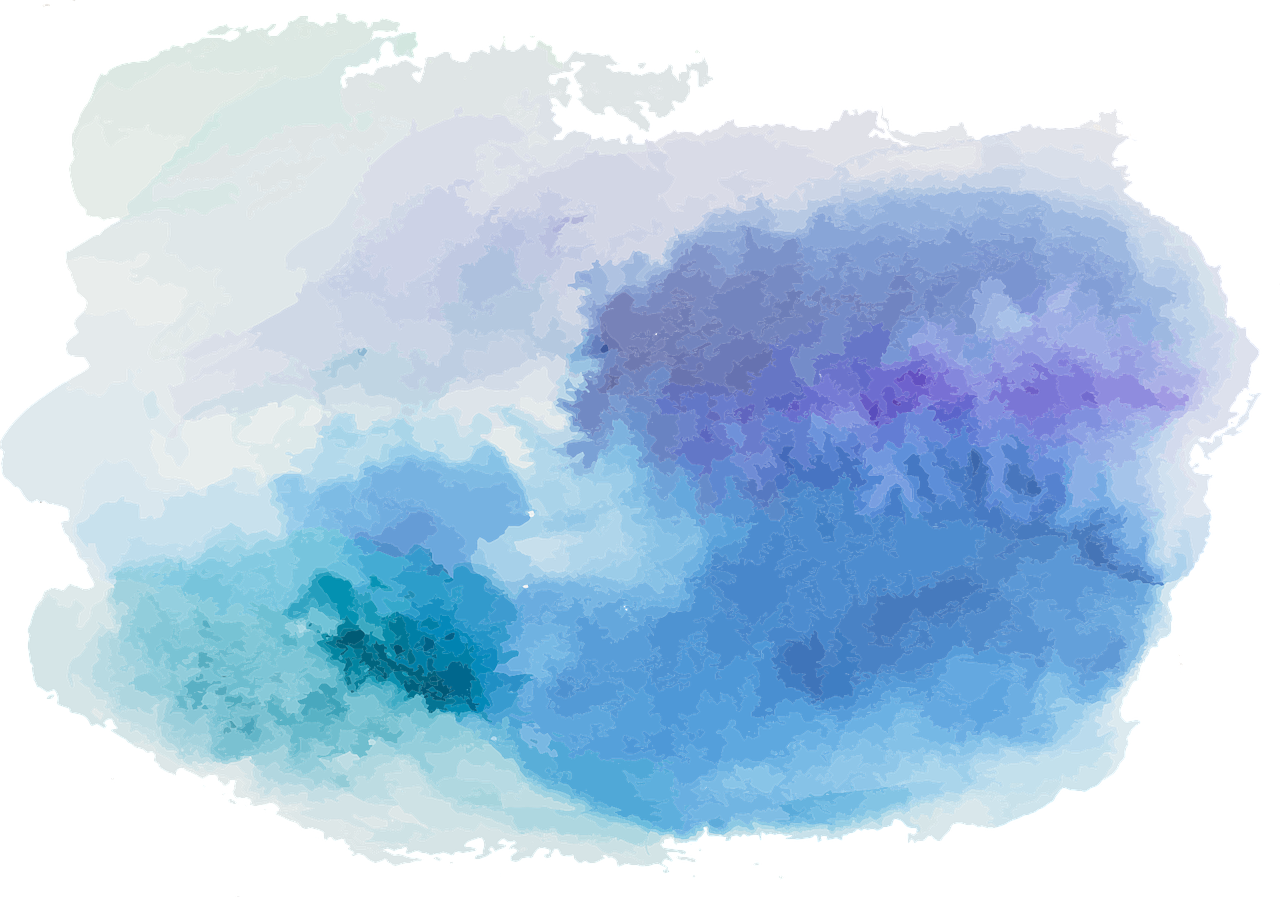 Some important rules
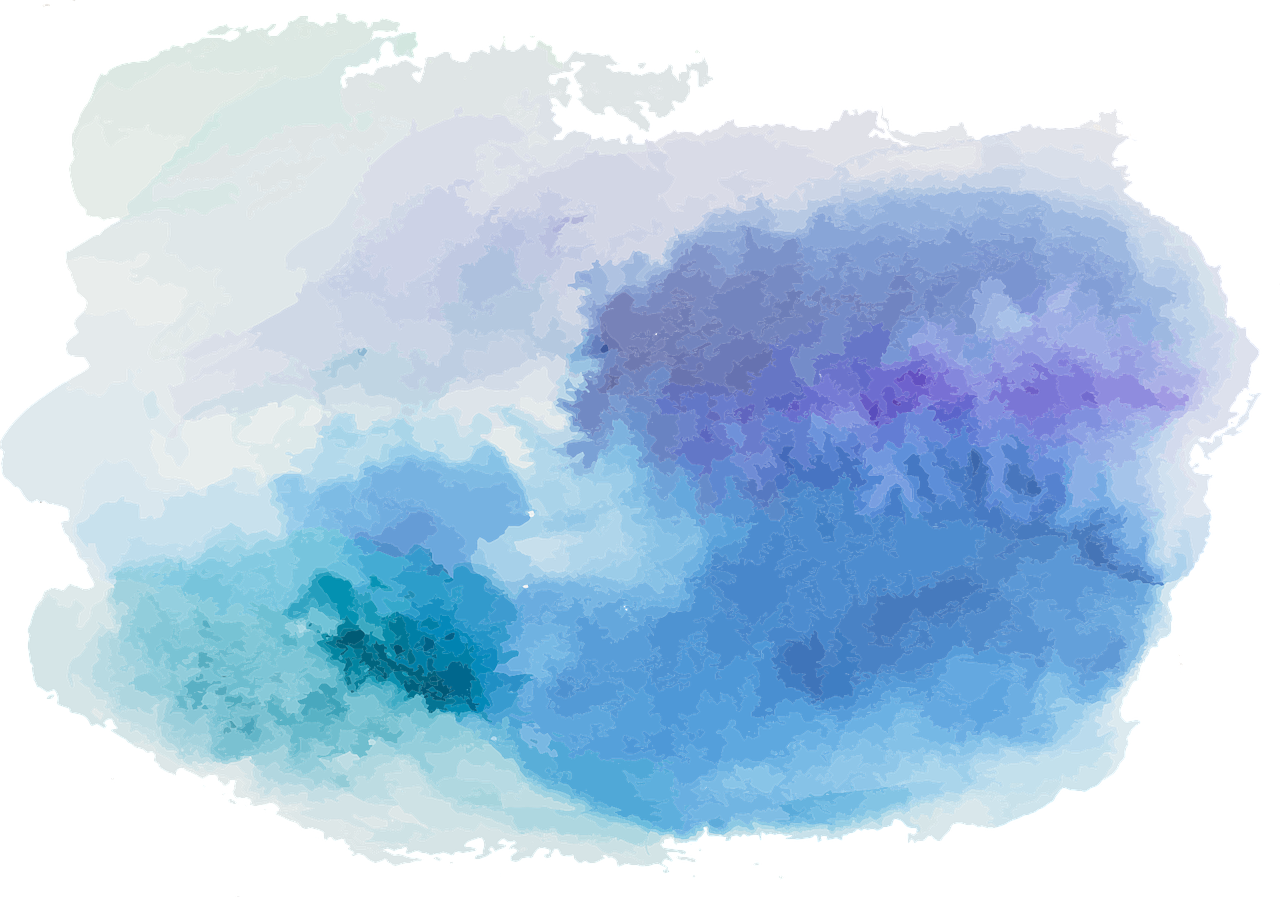 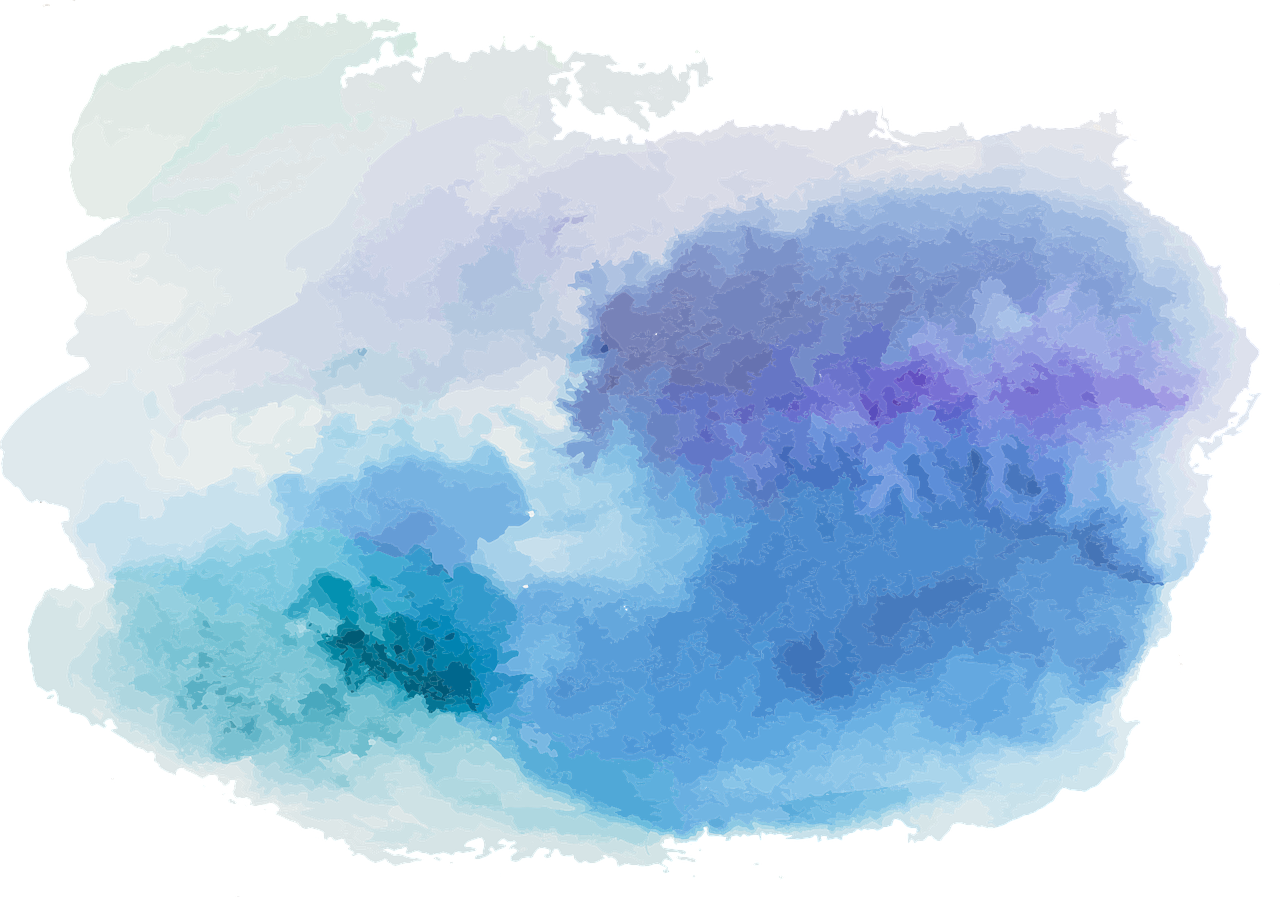 PRACTISE!
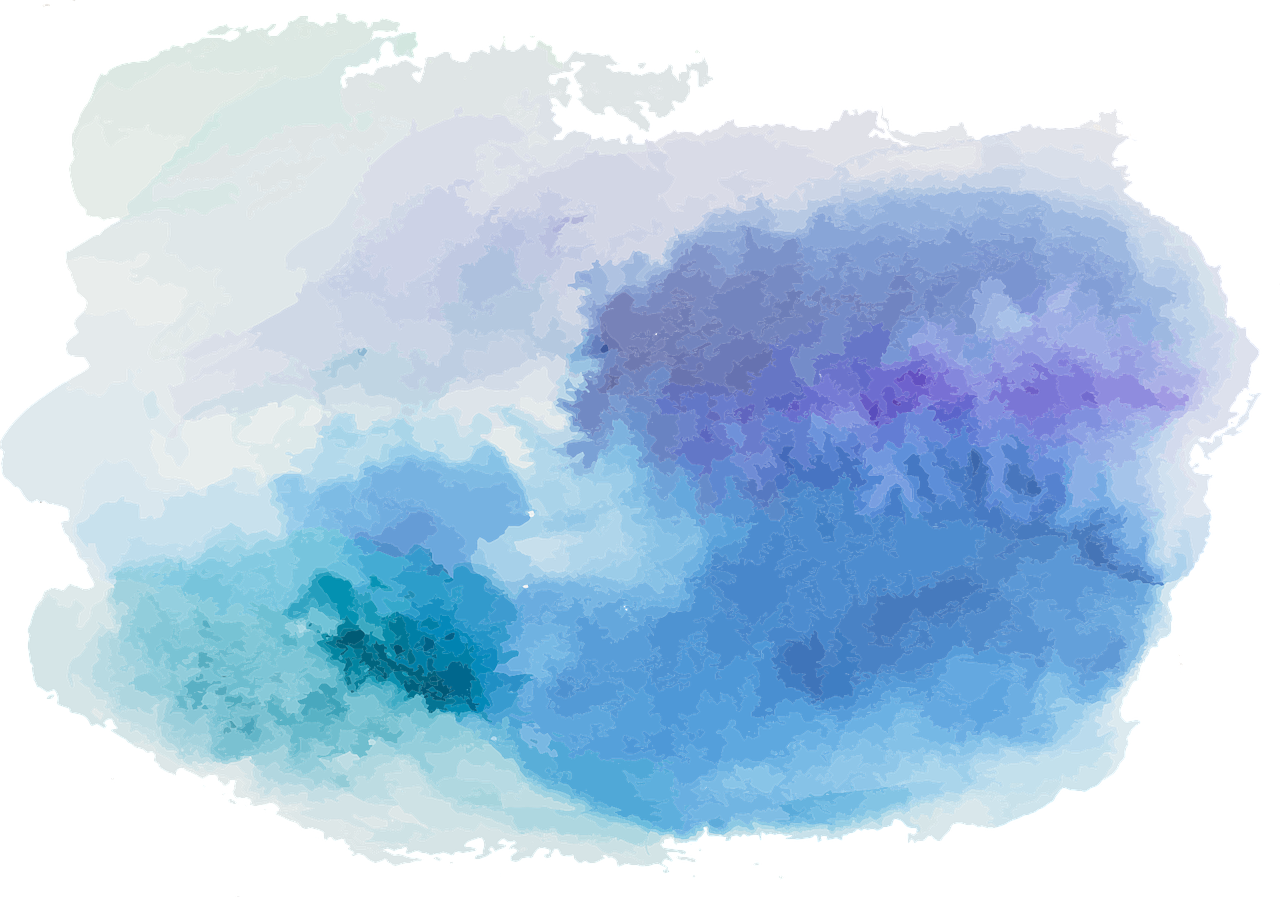 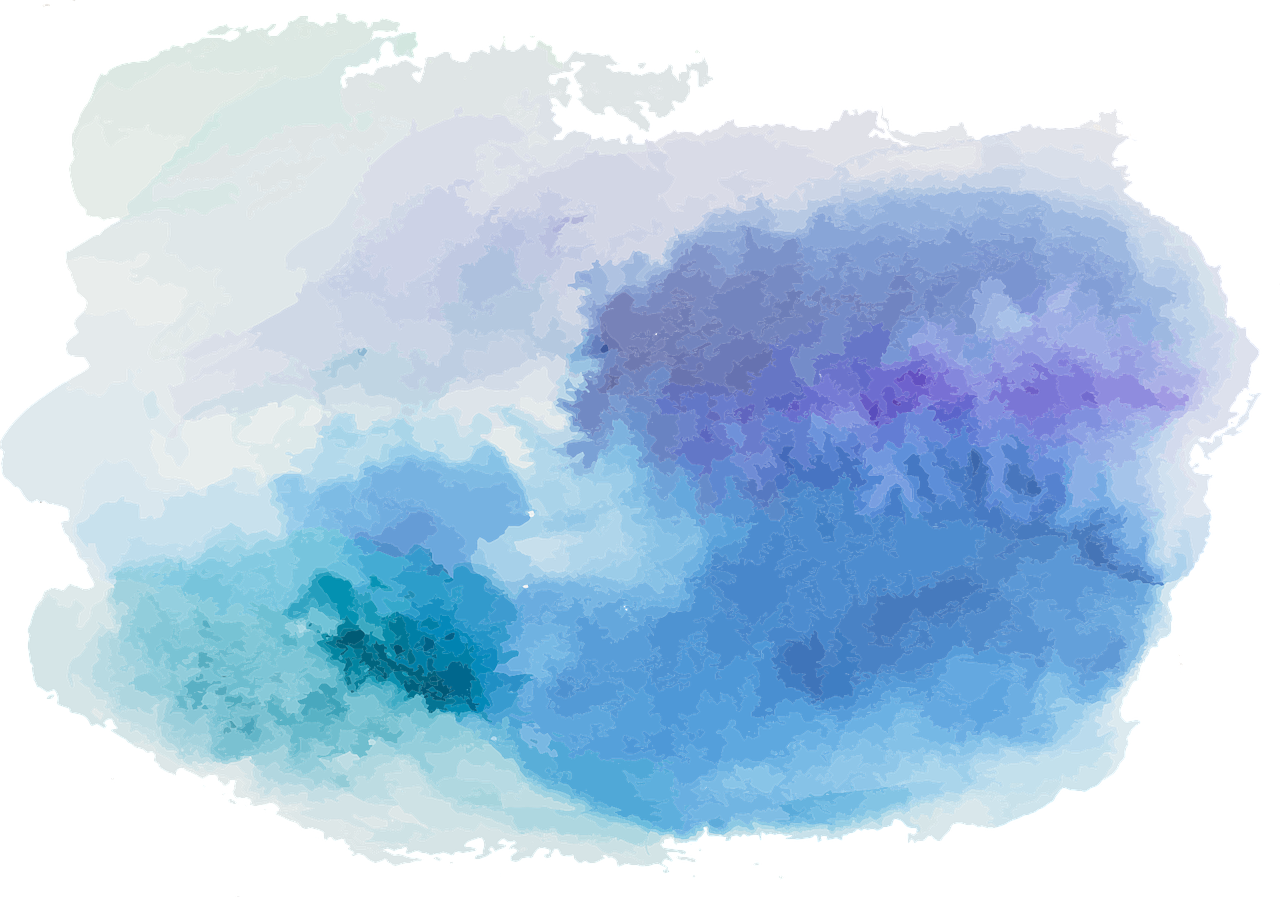 PRACTISE!
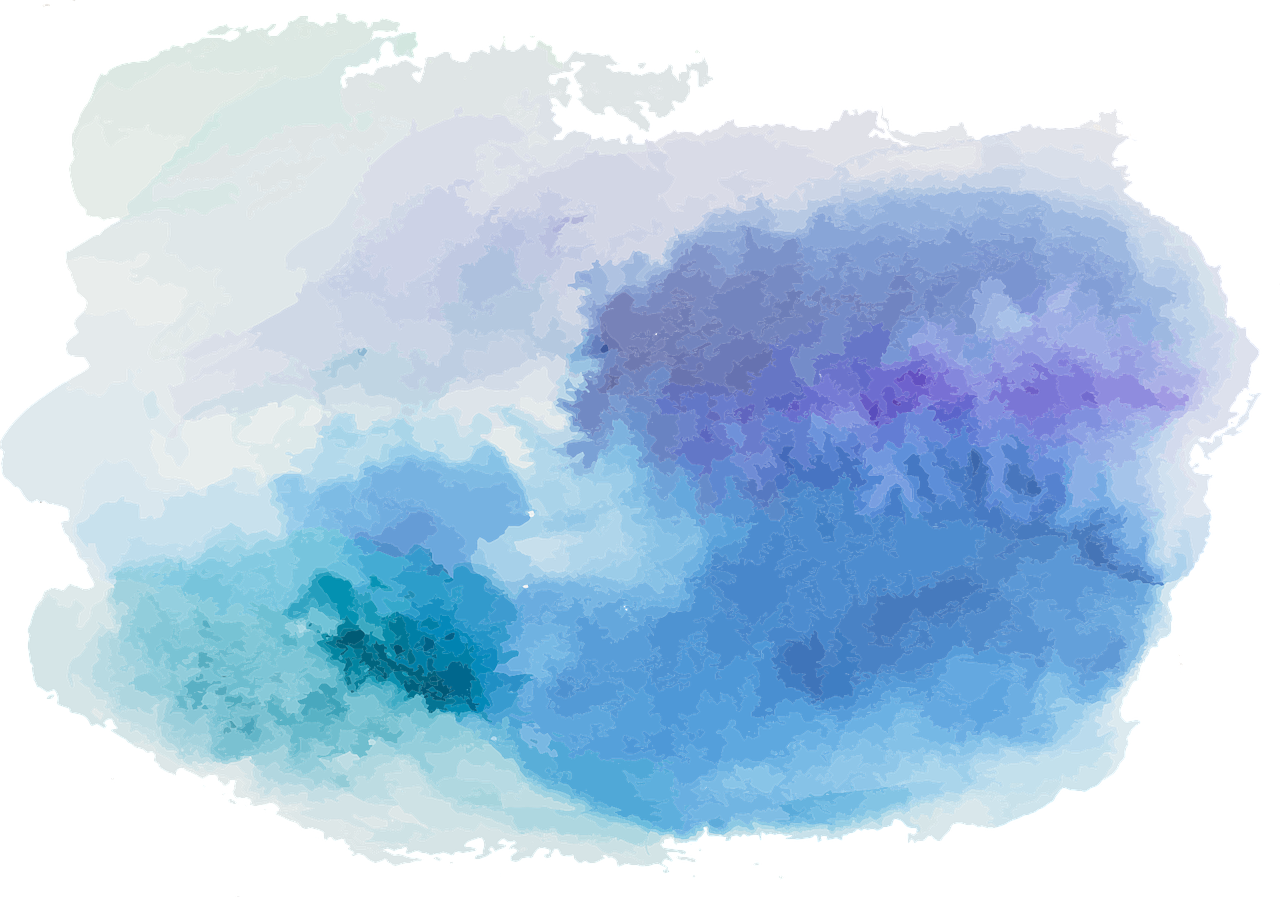 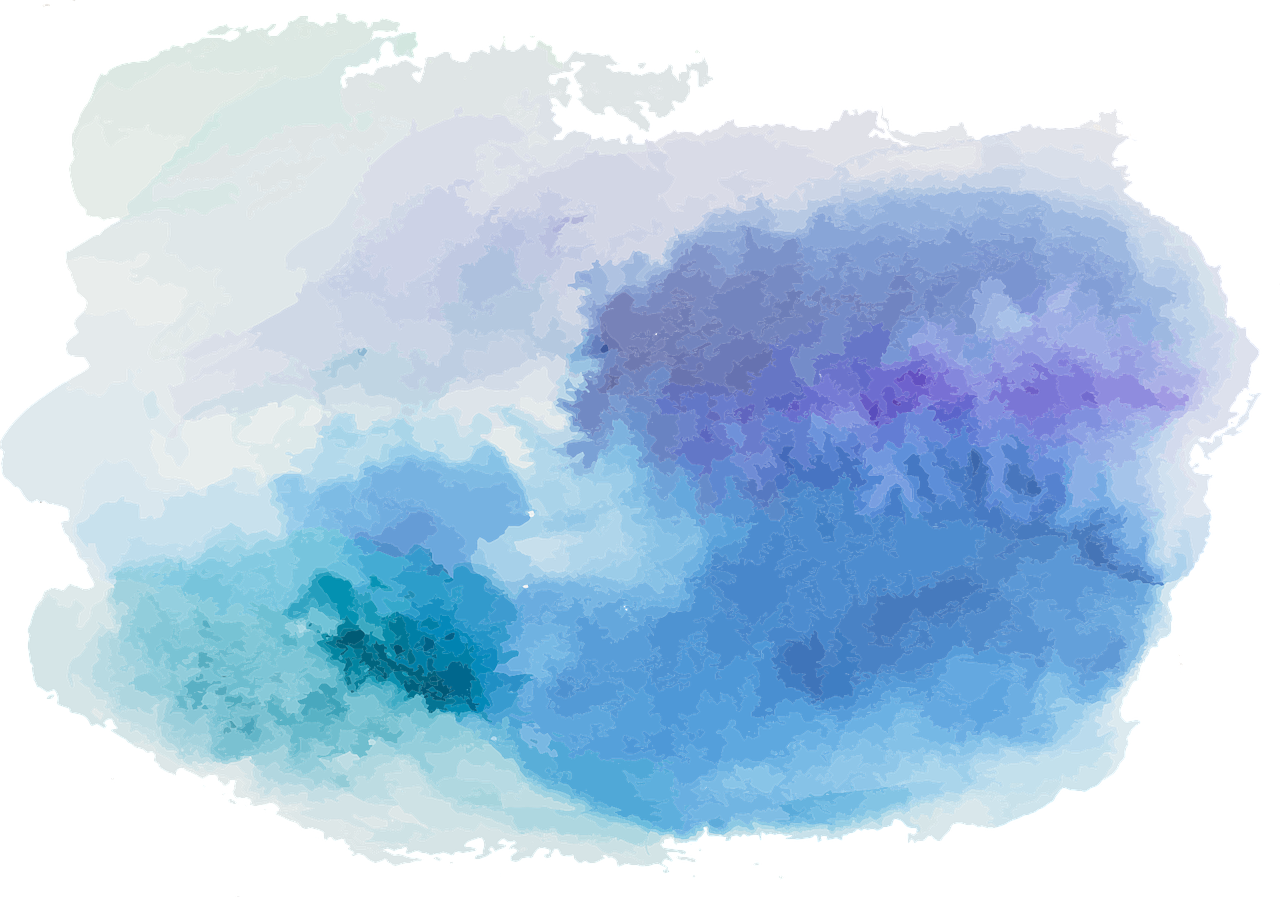 For next time…
Read Section 15 of forallx
Complete all associated exercises!
Worksheet 4 is now available
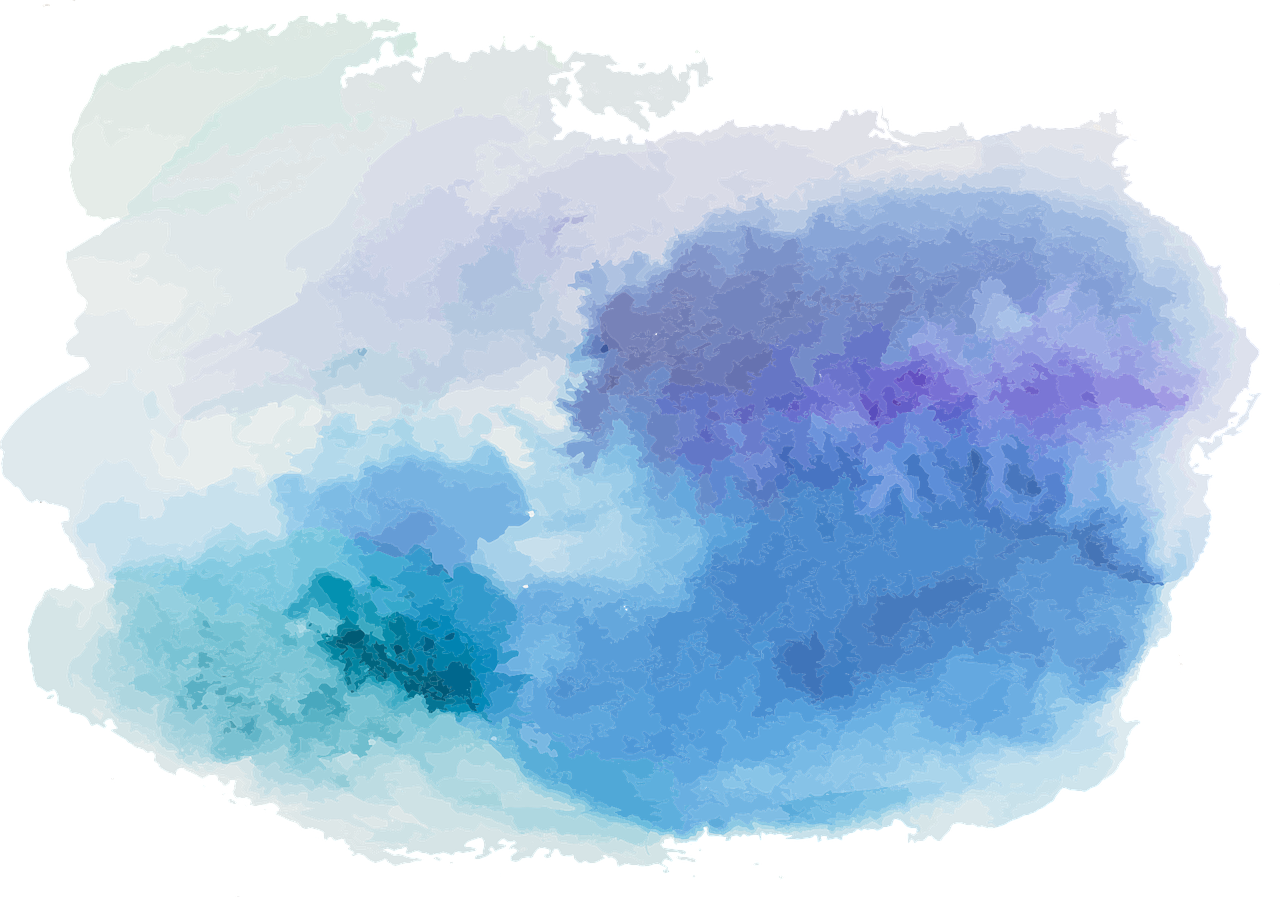